WELCOME
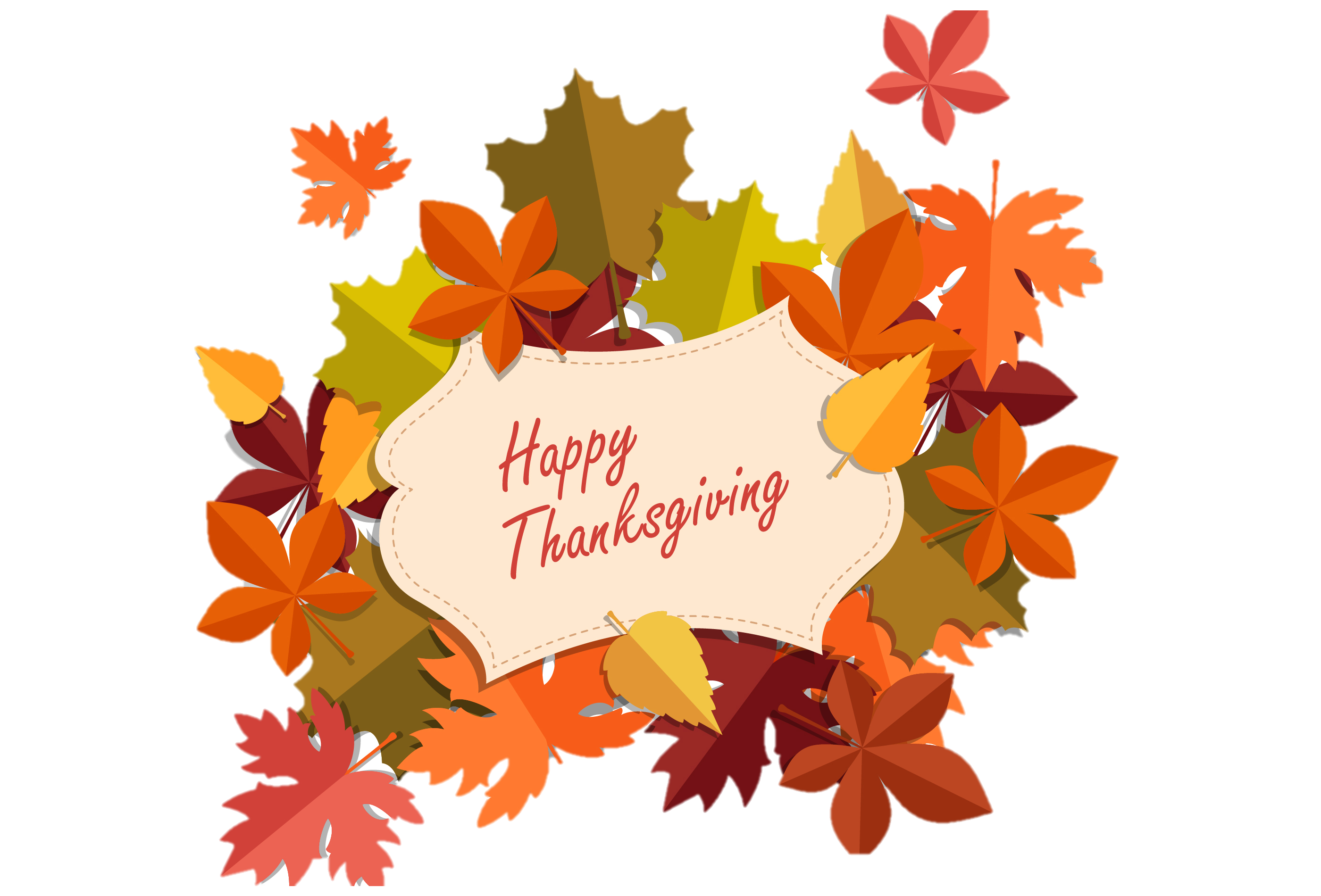 NAMETAG NOVEMBER
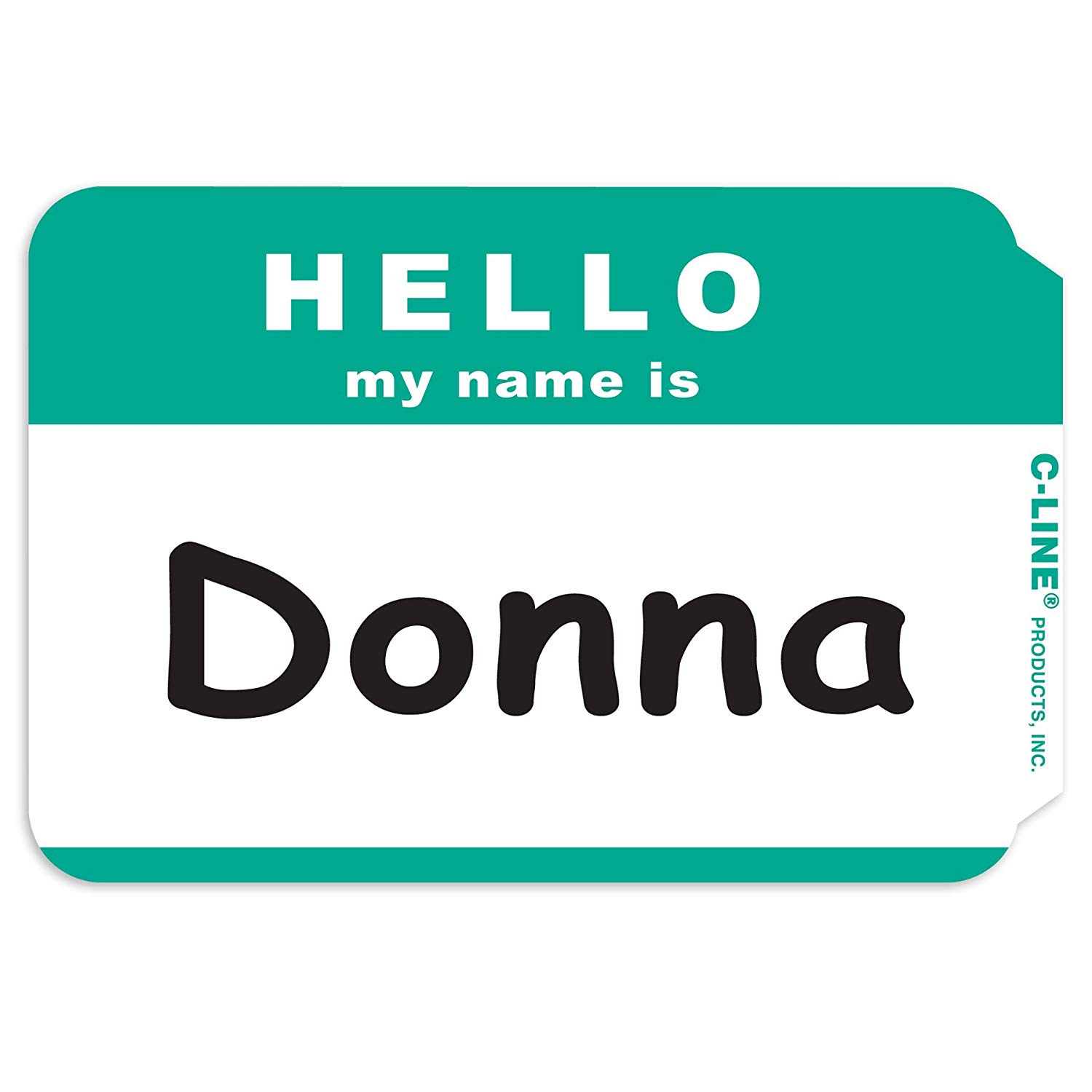 Hannah Hertzig
Slap on a nametag from the table at the entrance. Let’s get to know one another’s names!
+ your fav. Thanksgiving food
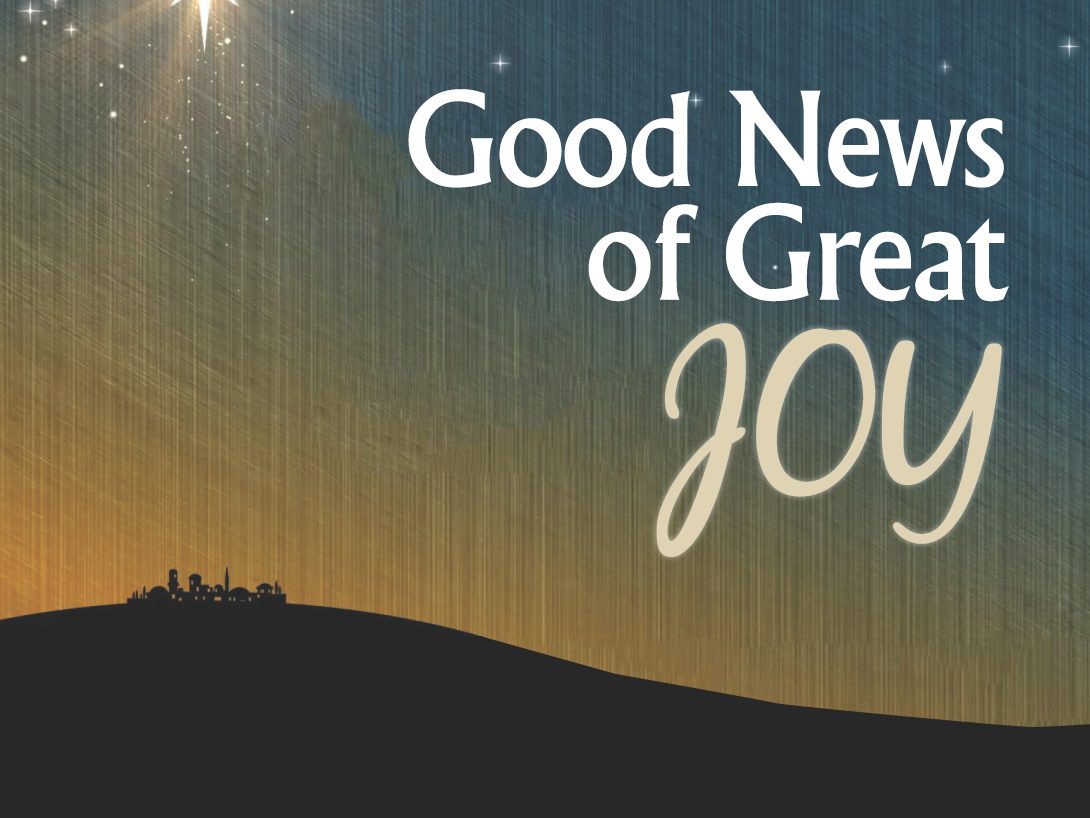 CHRISTMAS SERIESstarts next Sunday!
TALLGRASS.CHURCH
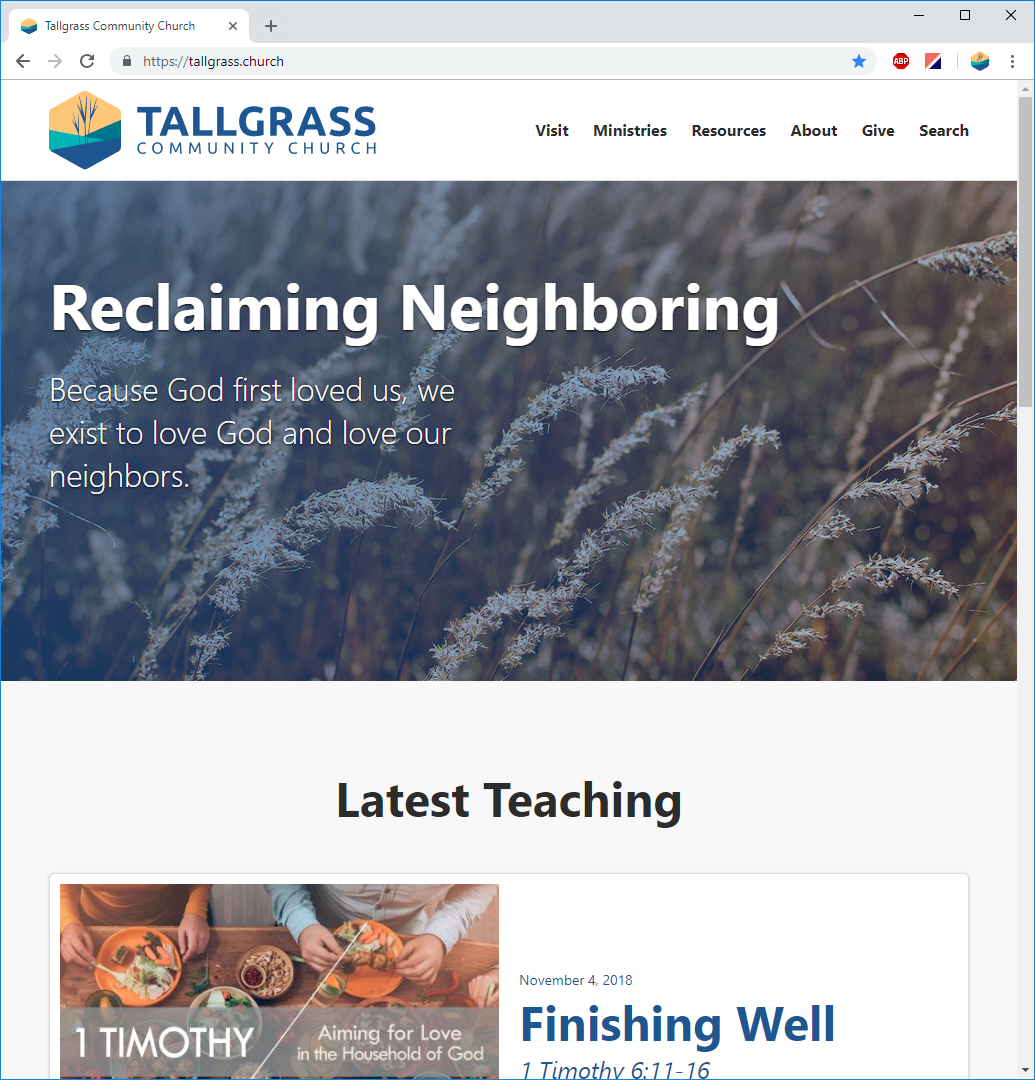 HD Videos (much higher quality than Facebook Live!)
Audio
PowerPoints
Teaching Notes
Podcasts
Events
News
Online Giving
MOBILE FRIENDLY!
PODCASTS ARE LIVE!
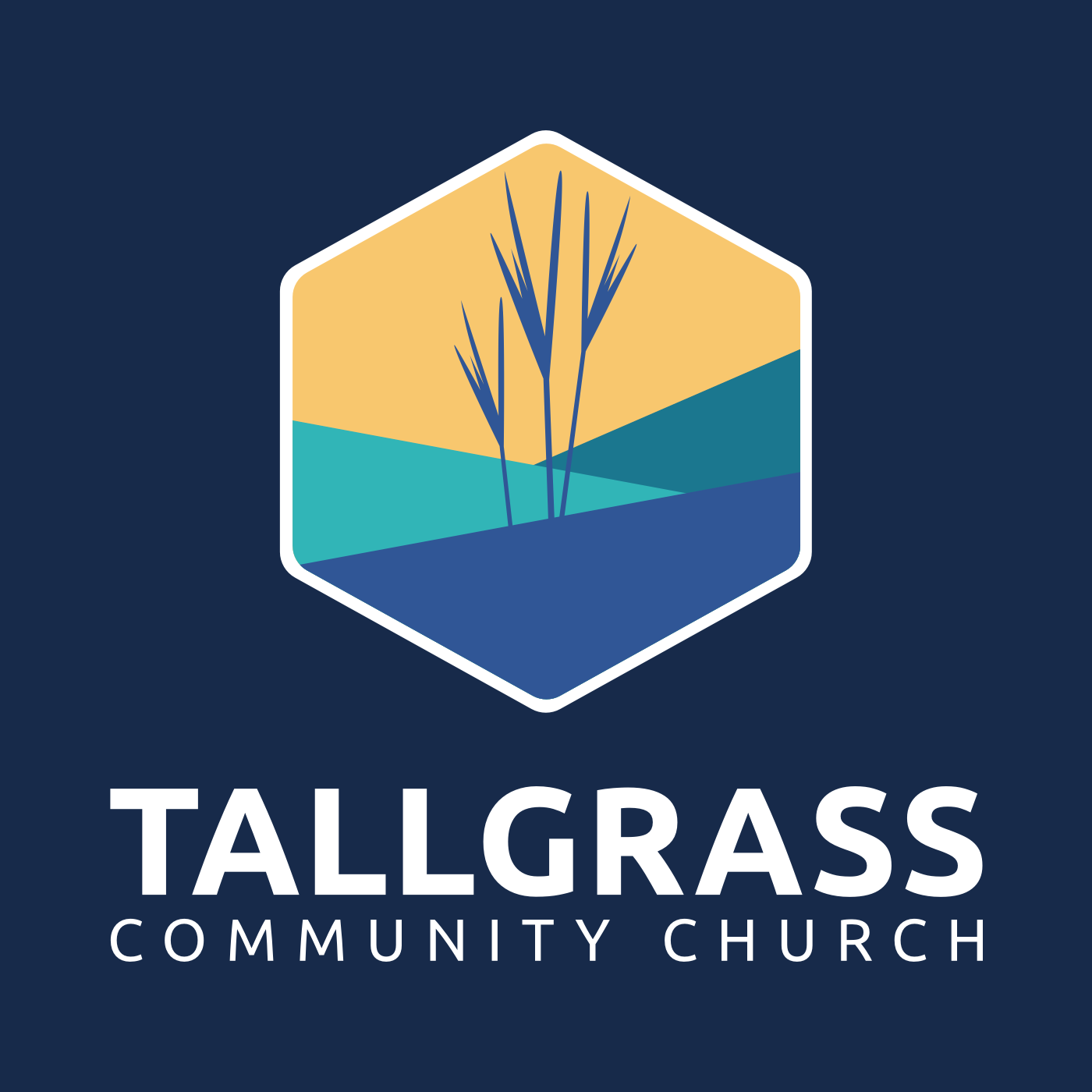 TALLGRASS IS NOW ON PODCASTS!
Search for “Tallgrass Church” on Apple Podcasts or Google Play and subscribe today to both:
TALLGRASS CHURCH TEACHINGS
THE CHOPPING BLOCK
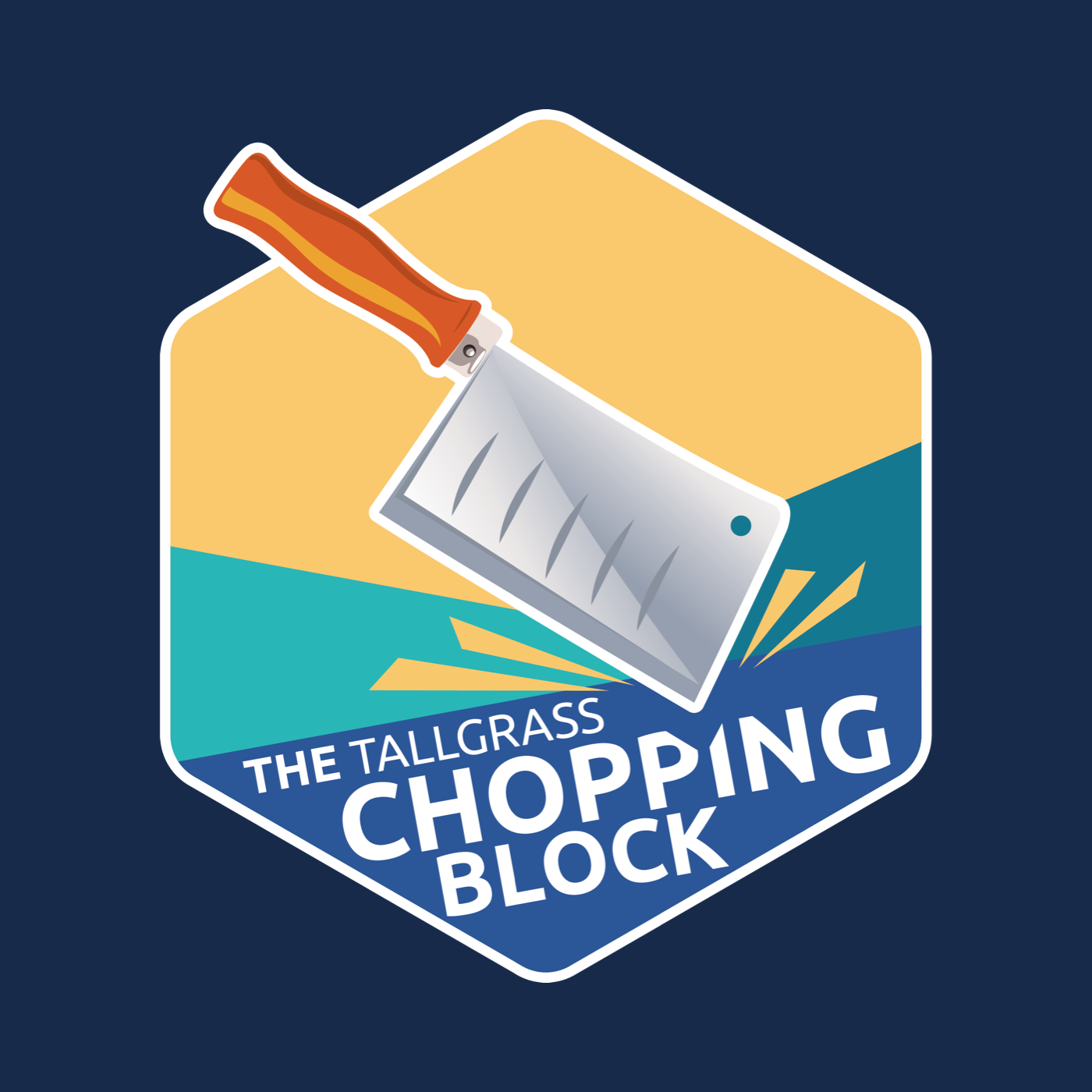 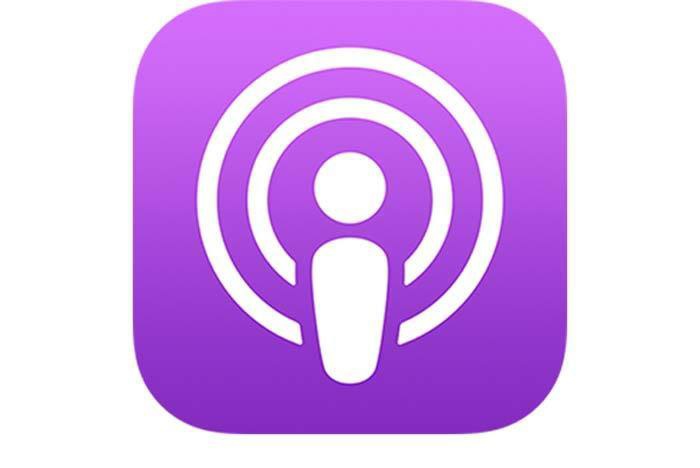 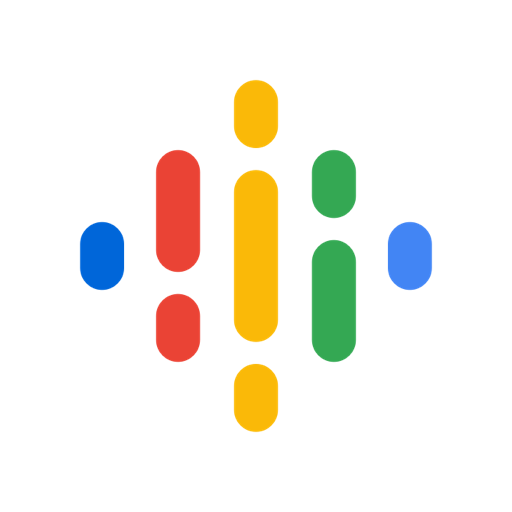 MINGLE QUESTION
What are you doing for Thanksgiving?
Monday w/ Deaver LIFE Group
Tuesday w/ Renberg LIFE Group
Thursday w/ Bill Bickmeier & friends
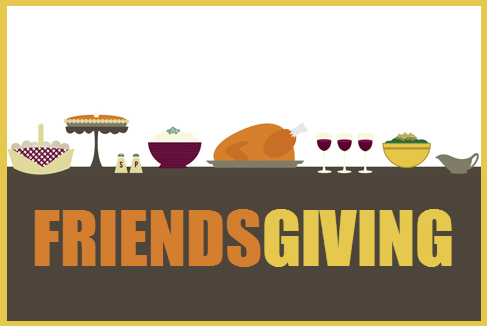 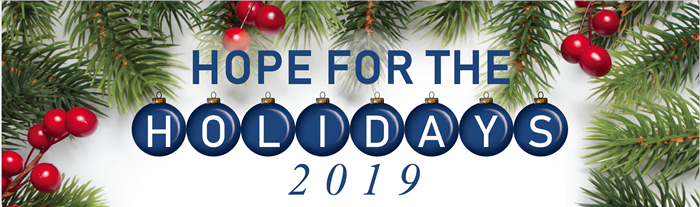 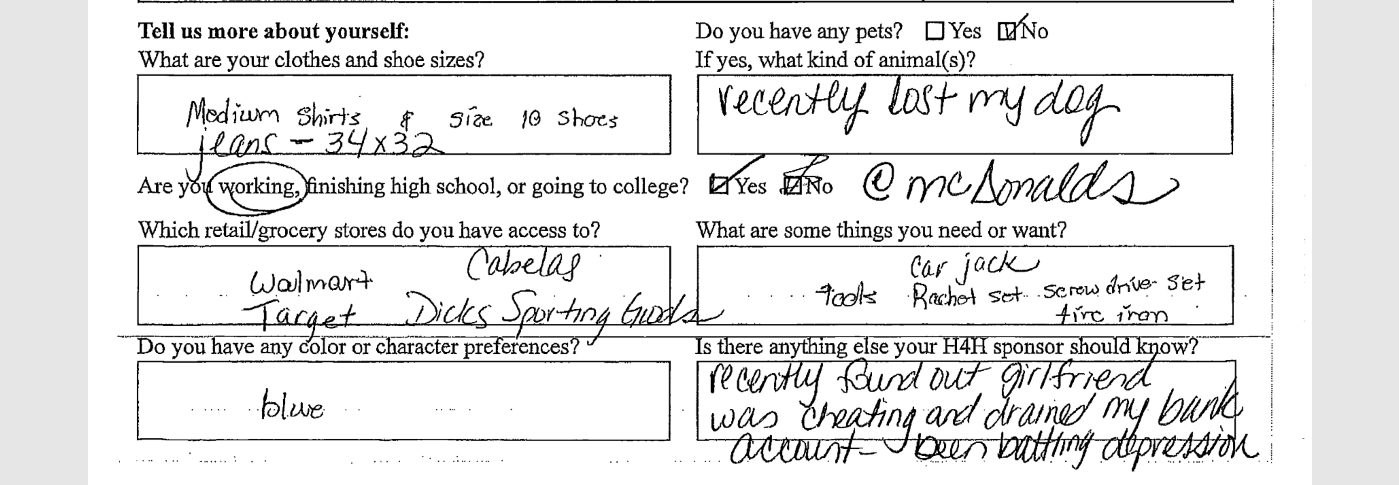 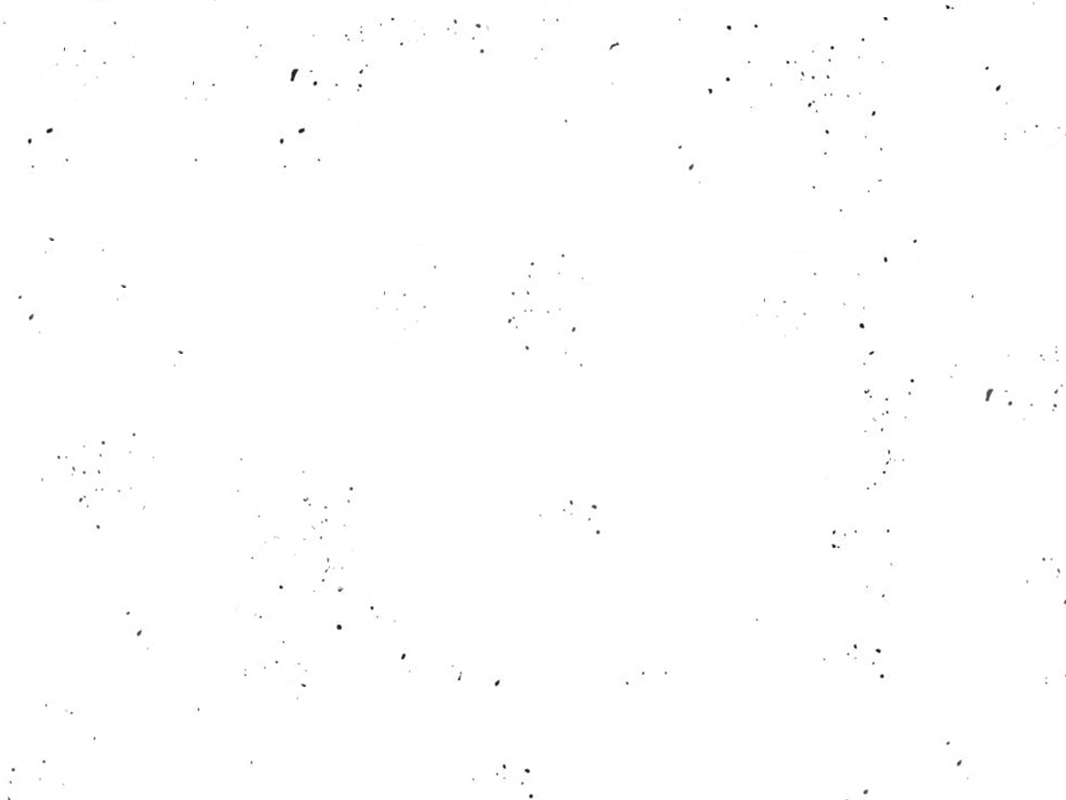 “All men seek happiness. This is without exception. Whatever different means they employ, they all tend to this end. The cause of some going to war, and of others avoiding it, is the same desire in                         both, attended with  different views. The                                  will never takes the least step but to this                                   object. This is the motive of every                                           action of every man, even of those who 						   hang themselves.”
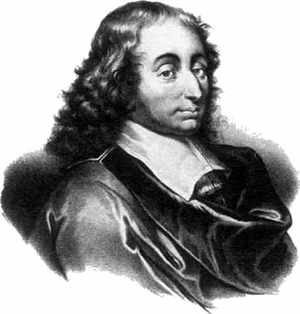 Blaise Pascal (1623-1662)
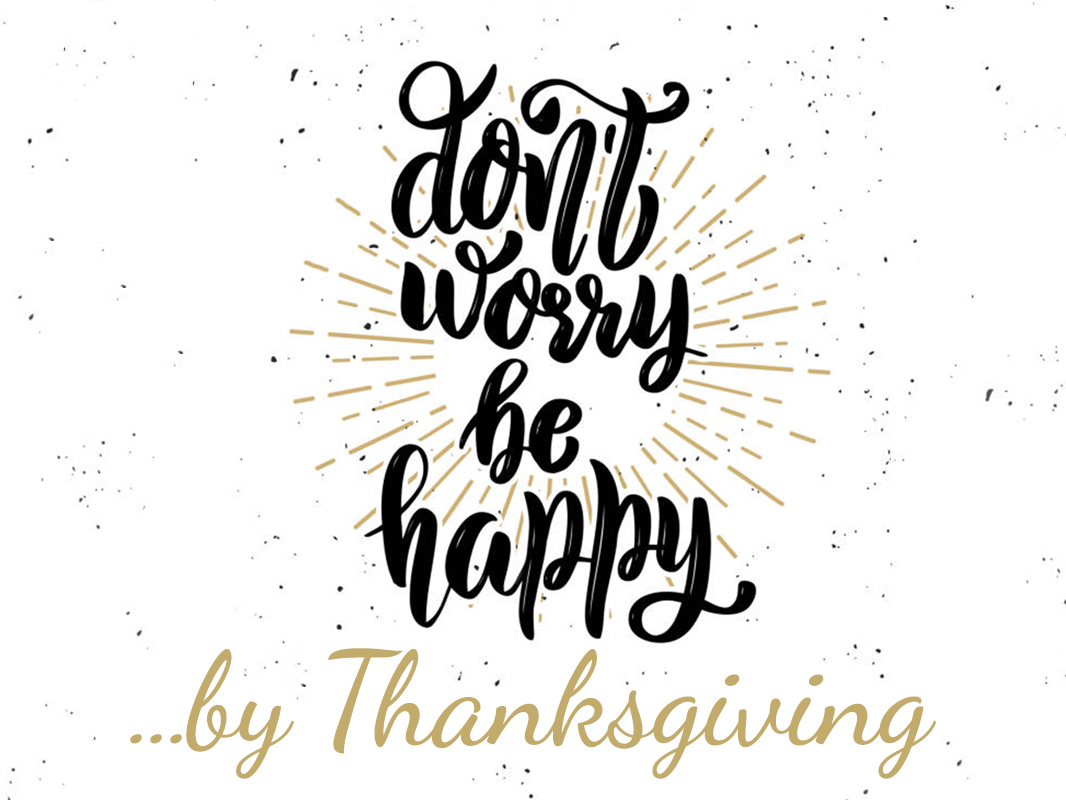 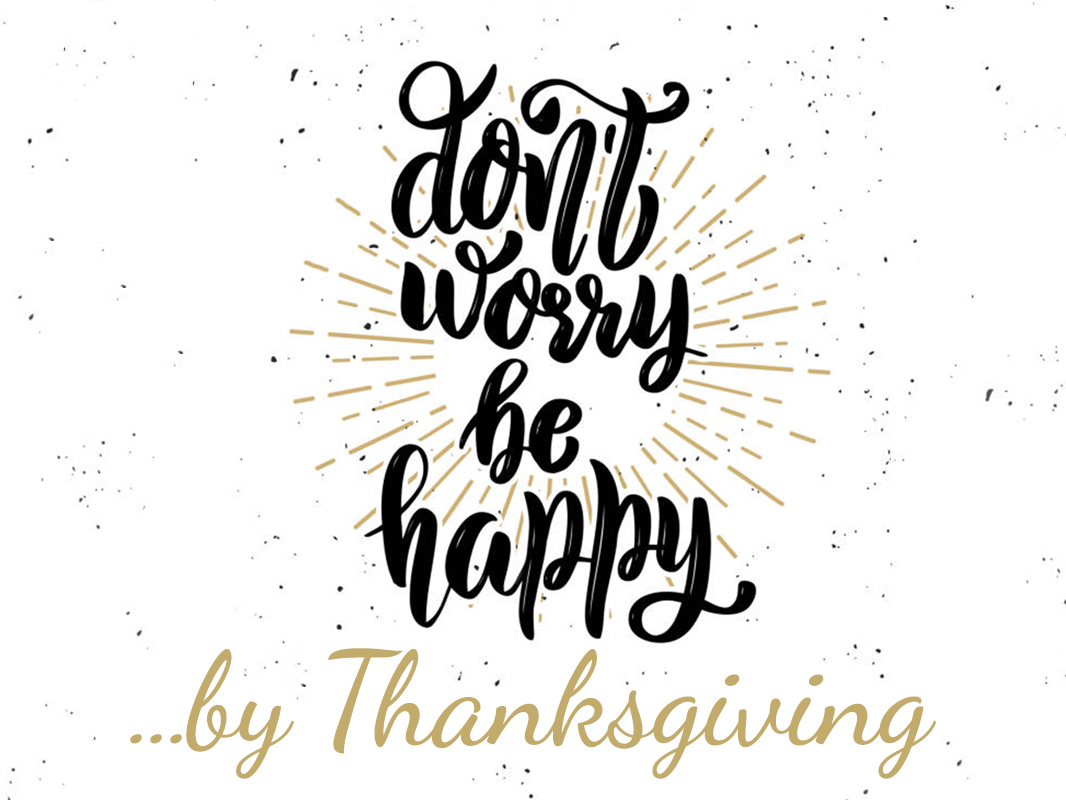 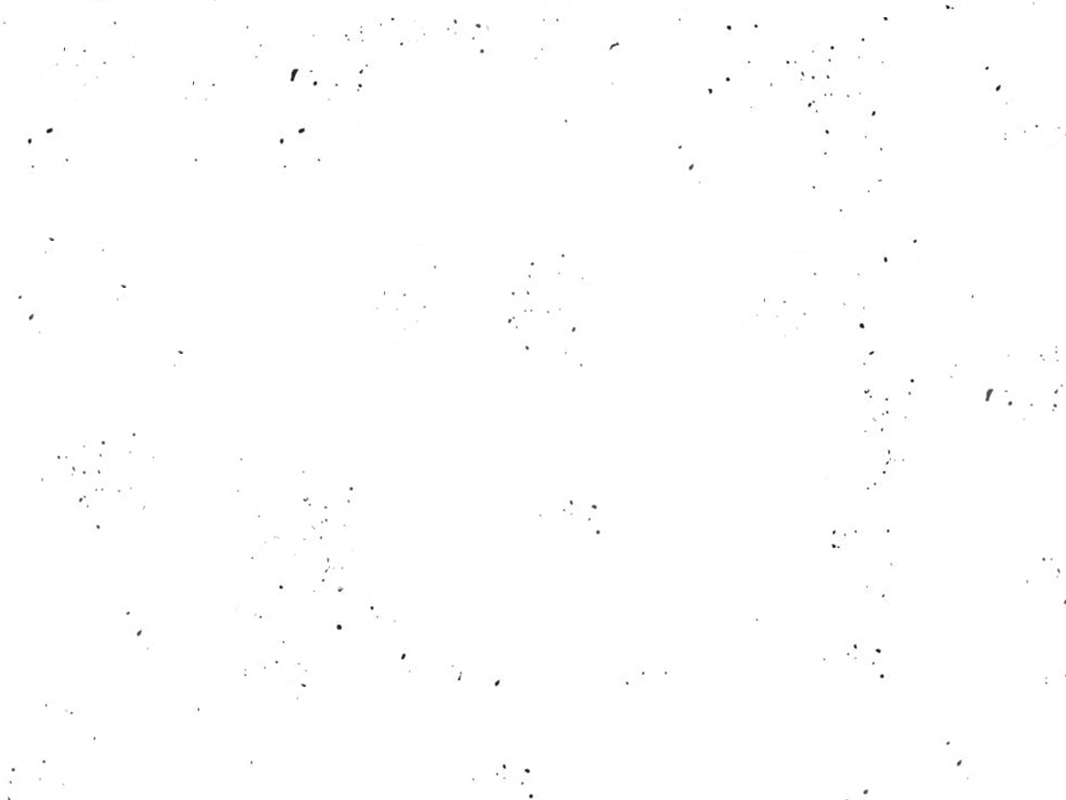 4 Rejoice in the Lord always; 
again I will say, rejoice. 
5 Let your reasonableness be known to everyone. 
The Lord is at hand; 6 do not be anxious about anything, 
but in everything by prayer and supplication 
with thanksgiving 
let your requests be made known to God.
Philippians 4:4-6
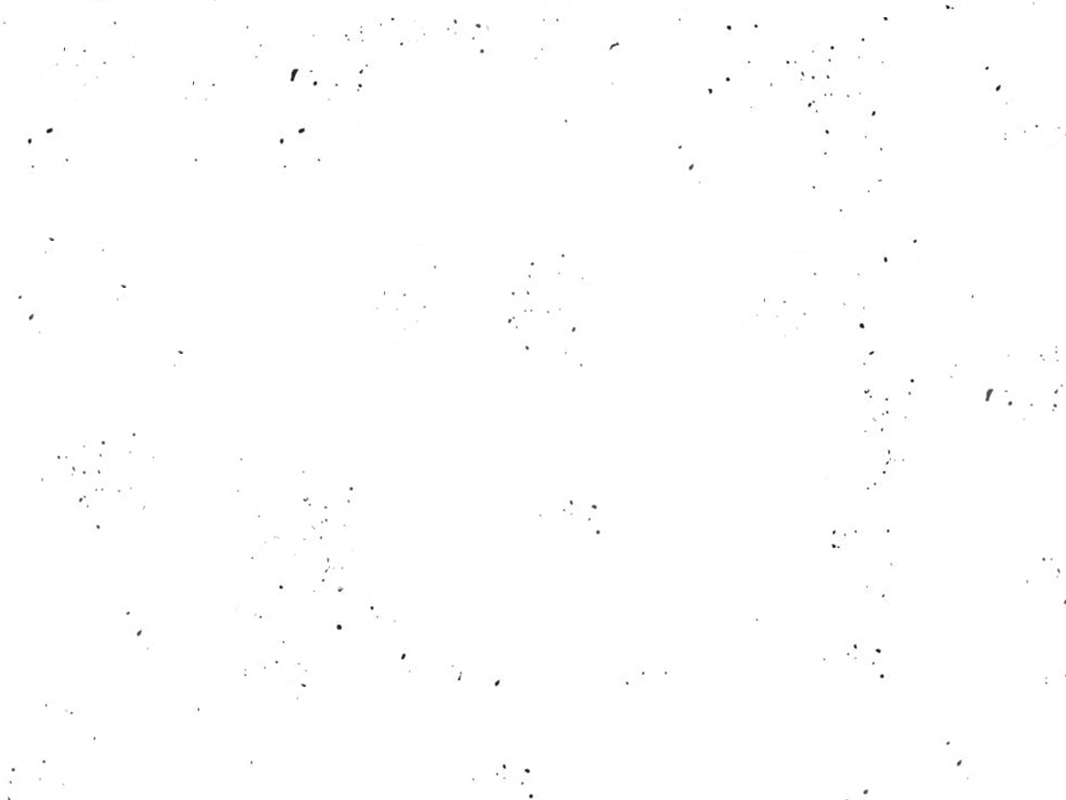 4 Be happy in the Lord always; 
again I will say, be happy. 
5 Let your reasonableness be known to everyone. 
The Lord is at hand; 6 don’t worry about anything, 
but in everything by prayer and supplication 
with thanksgiving 
let your requests be made known to God.
Philippians 4:4-6
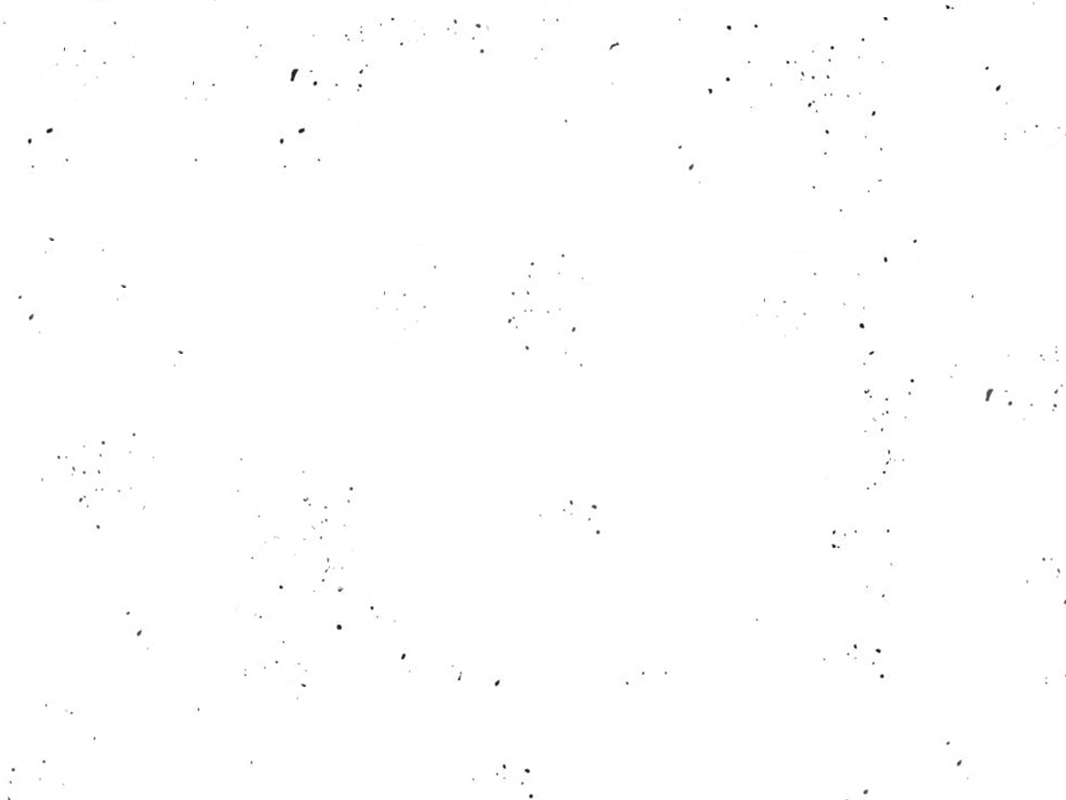 4 Be happy in the Lord always; 
again I will say, be happy. 
5 Let your reasonableness be known to everyone. 
The Lord is at hand; 6 don’t worry about anything, 
but in everything by prayer and supplication 
with thanksgiving 
let your requests be made known to God.
Philippians 4:4-6
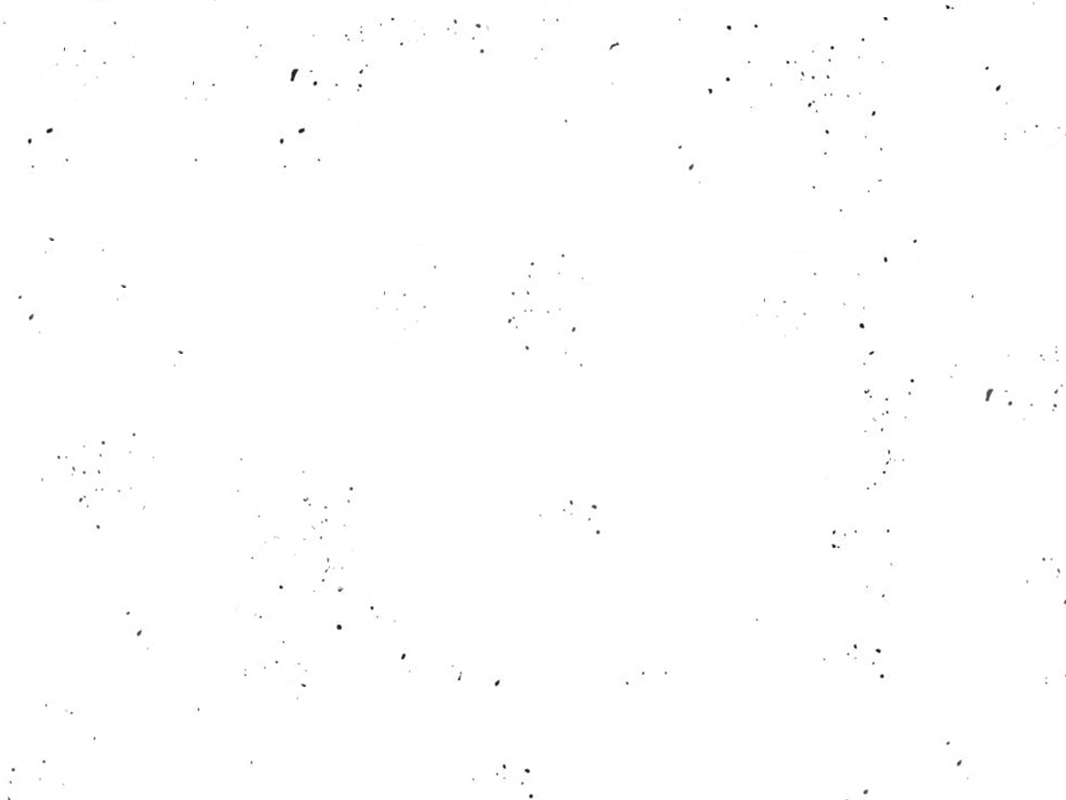 4 Be happy in the Lord always; 
again I will say, be happy. 
5 Let your reasonableness be known to everyone. 
The Lord is at hand; 6 don’t worry about anything, 
but in everything by prayer and supplication 
with thanksgiving 
let your requests be made known to God.
Philippians 4:4-6
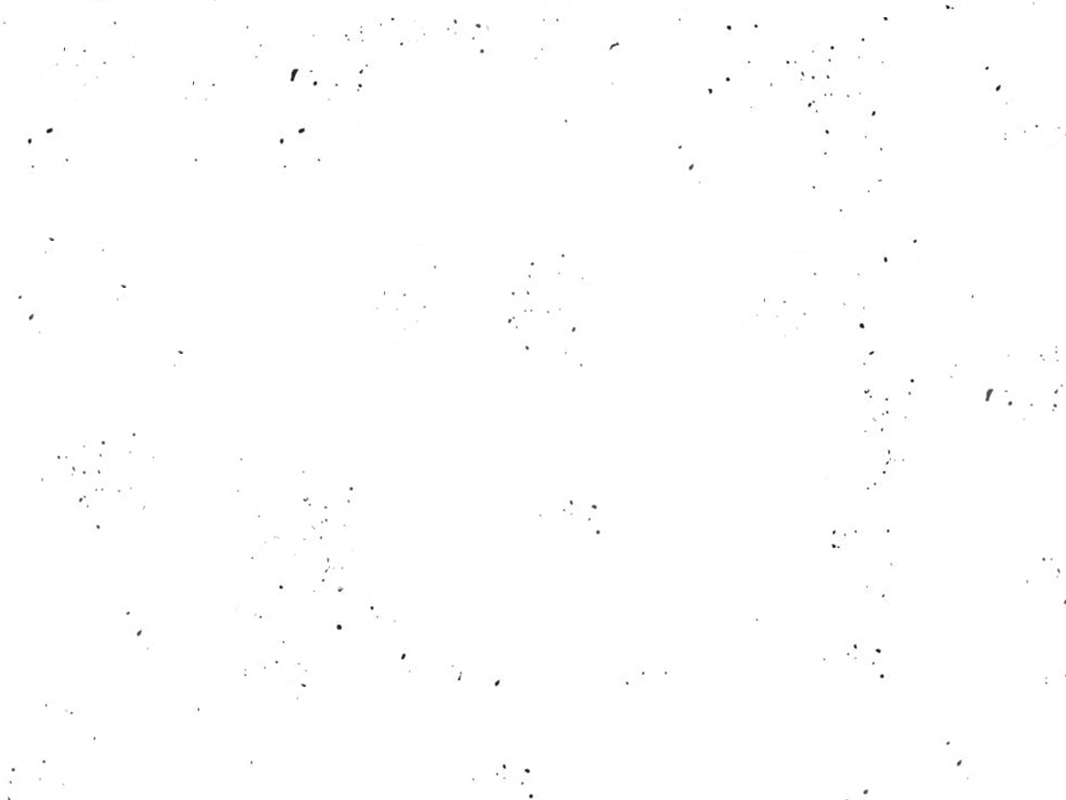 Gratitude Visit
Martin Seligman, “Positive Psychology Progress: Empirical Validation of Interventions”
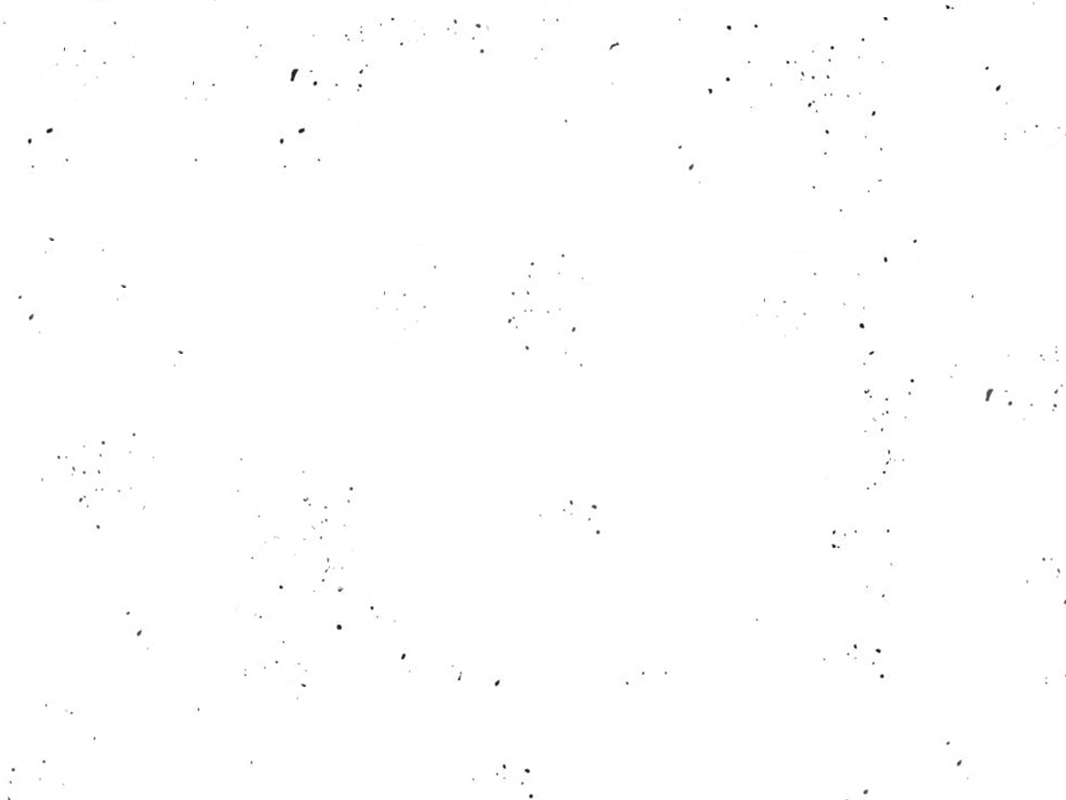 Gratitude Visit
10% immediate increase in happiness
Martin Seligman, “Positive Psychology Progress: Empirical Validation of Interventions”
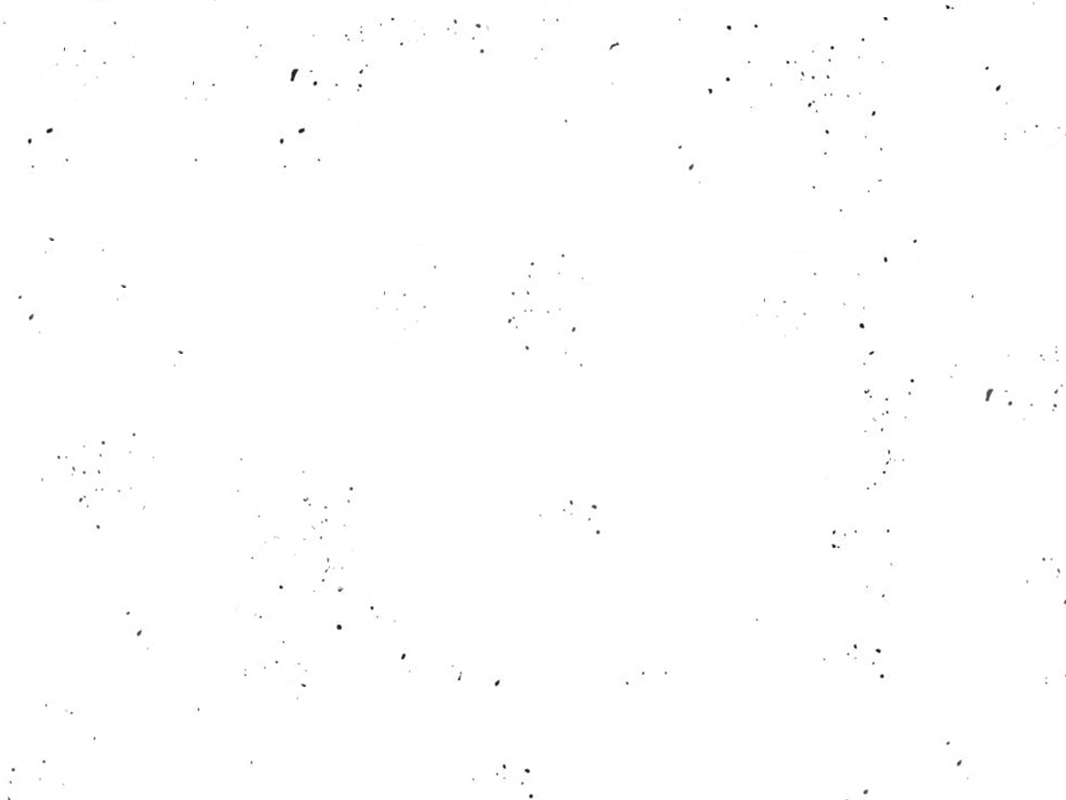 Gratitude Visit
10% immediate increase in happiness
Results were cut in half within one week
Martin Seligman, “Positive Psychology Progress: Empirical Validation of Interventions”
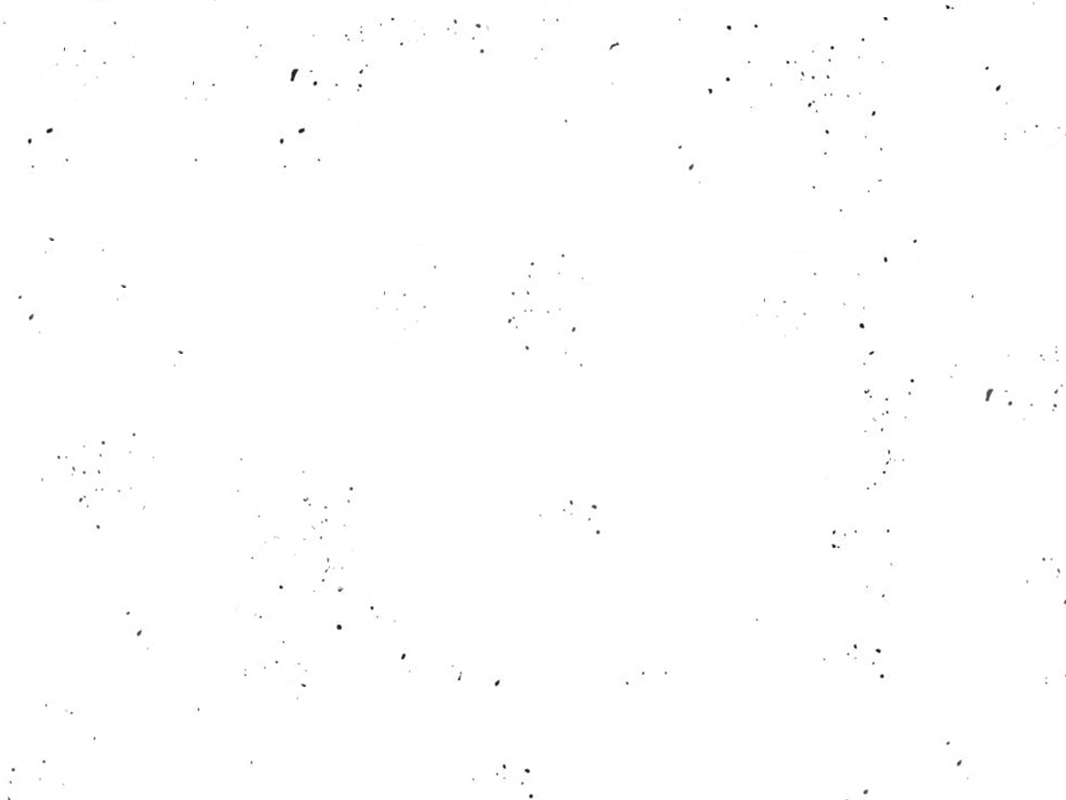 Gratitude Visit
10% immediate increase in happiness
Results were cut in half within one week
Results were totally gone within six months
Martin Seligman, “Positive Psychology Progress: Empirical Validation of Interventions”
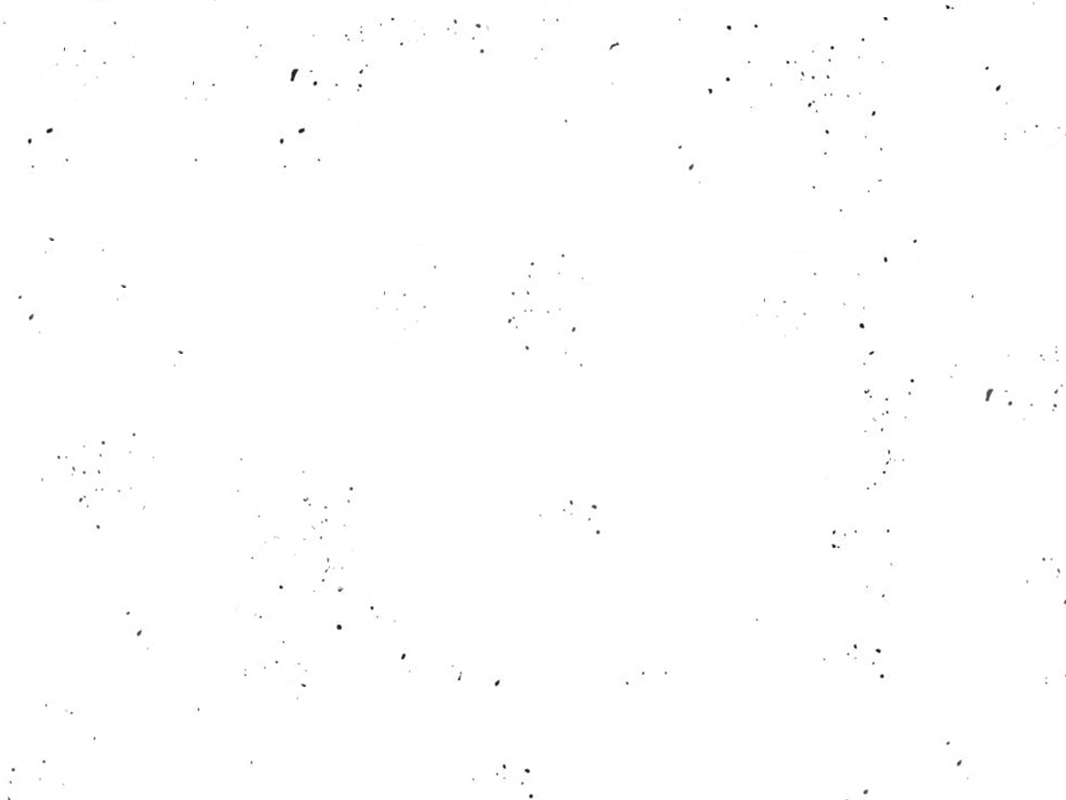 Gratitude Visit
10% immediate increase in happiness
Results were cut in half within one week
Results were totally gone within six months
“3 Good Things” Exercise
Martin Seligman, “Positive Psychology Progress: Empirical Validation of Interventions”
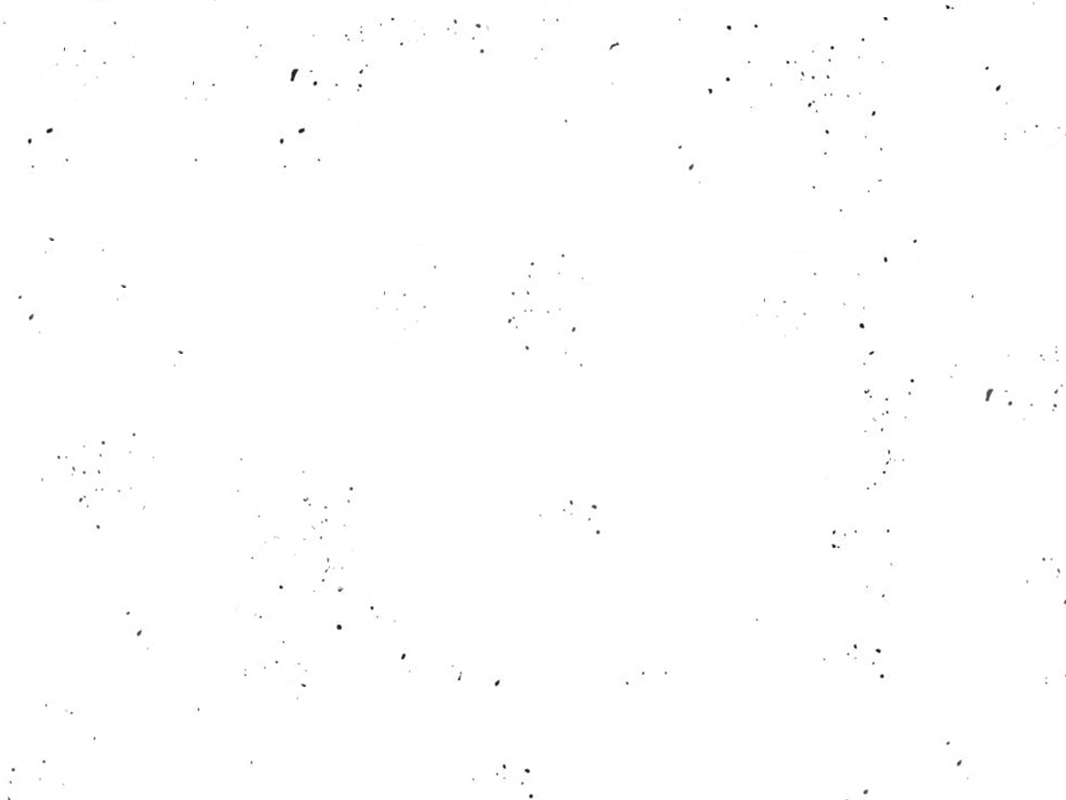 Gratitude Visit
10% immediate increase in happiness
Results were cut in half within one week
Results were totally gone within six months
“3 Good Things” Exercise
2% increase in happiness after one week
Martin Seligman, “Positive Psychology Progress: Empirical Validation of Interventions”
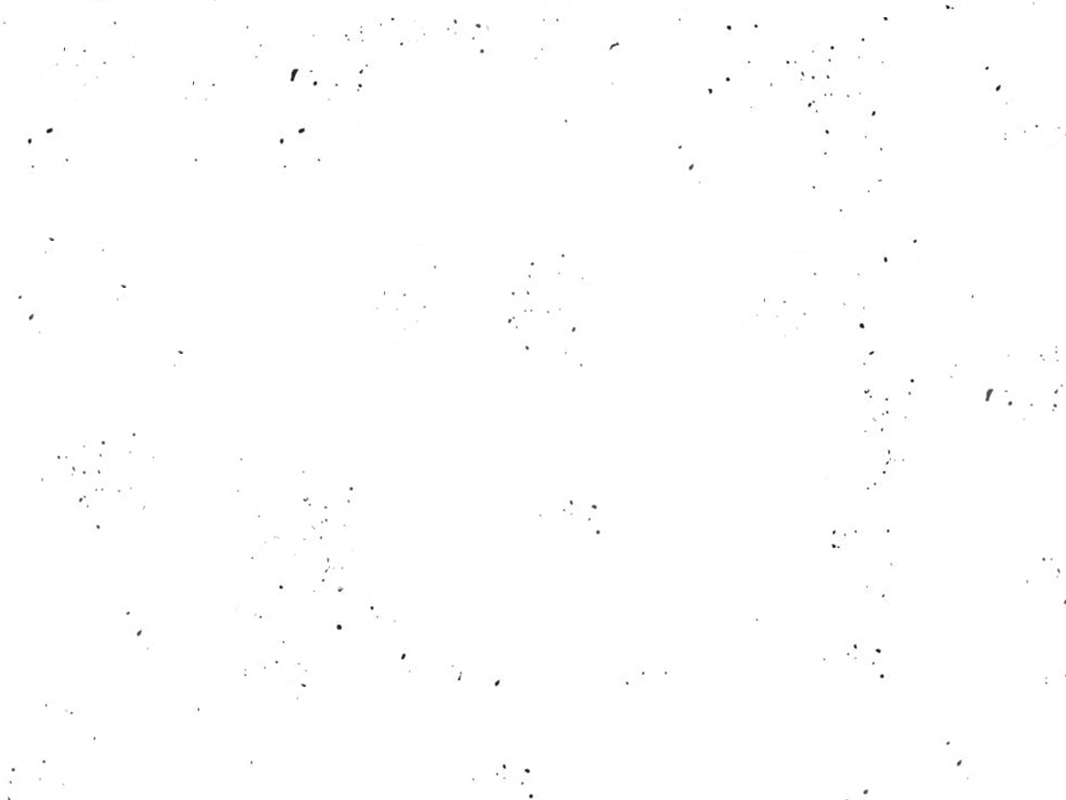 Gratitude Visit
10% immediate increase in happiness
Results were cut in half within one week
Results were totally gone within six months
“3 Good Things” Exercise
2% increase in happiness after one week
5% increase in happiness after one month
Martin Seligman, “Positive Psychology Progress: Empirical Validation of Interventions”
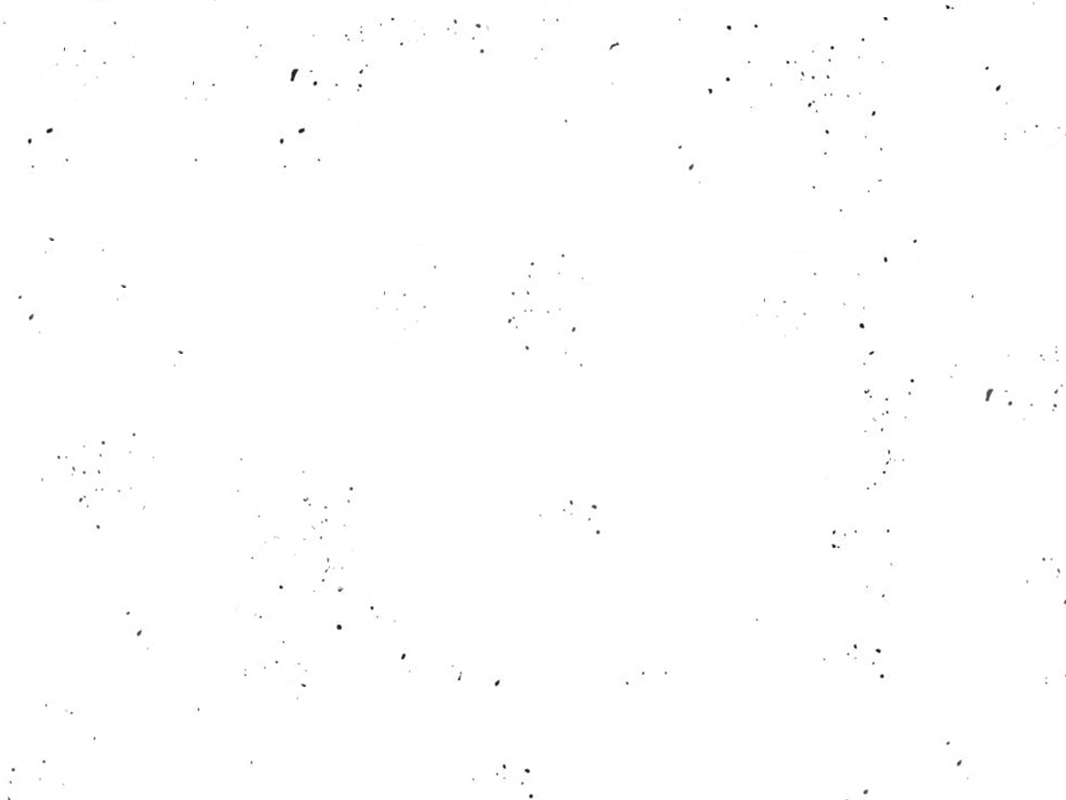 Gratitude Visit
10% immediate increase in happiness
Results were cut in half within one week
Results were totally gone within six months
“3 Good Things” Exercise
2% increase in happiness after one week
5% increase in happiness after one month
9% increase in happiness after six months
Martin Seligman, “Positive Psychology Progress: Empirical Validation of Interventions”
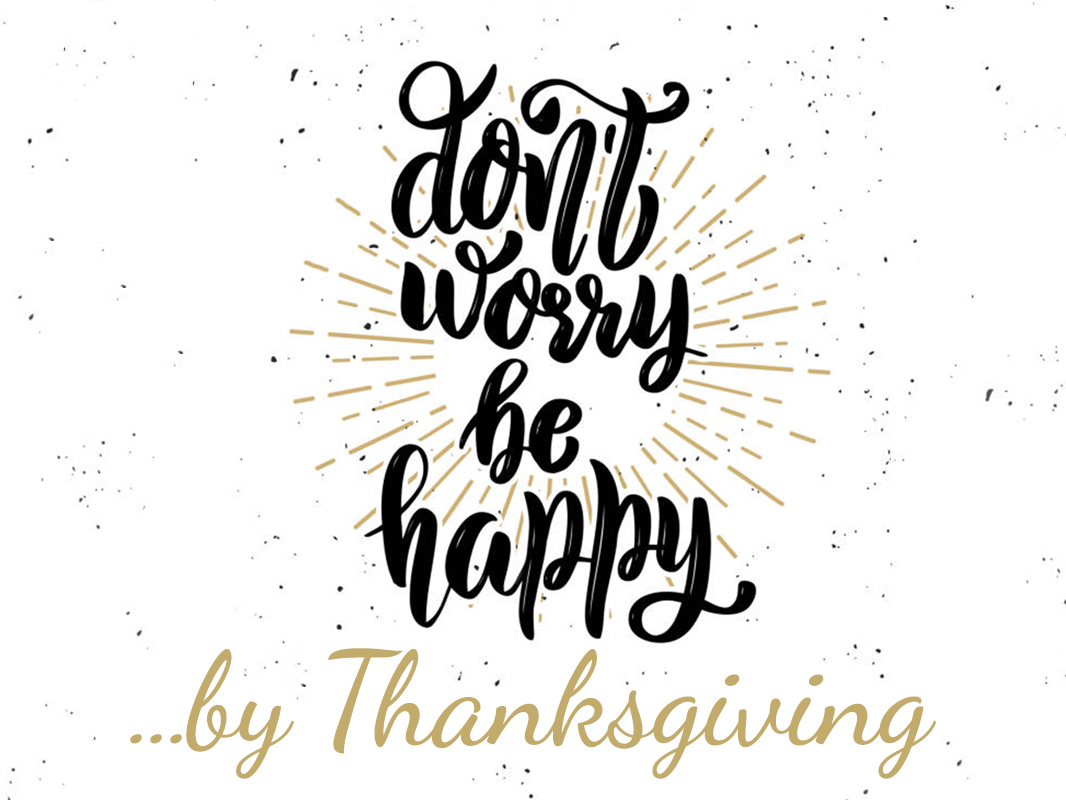 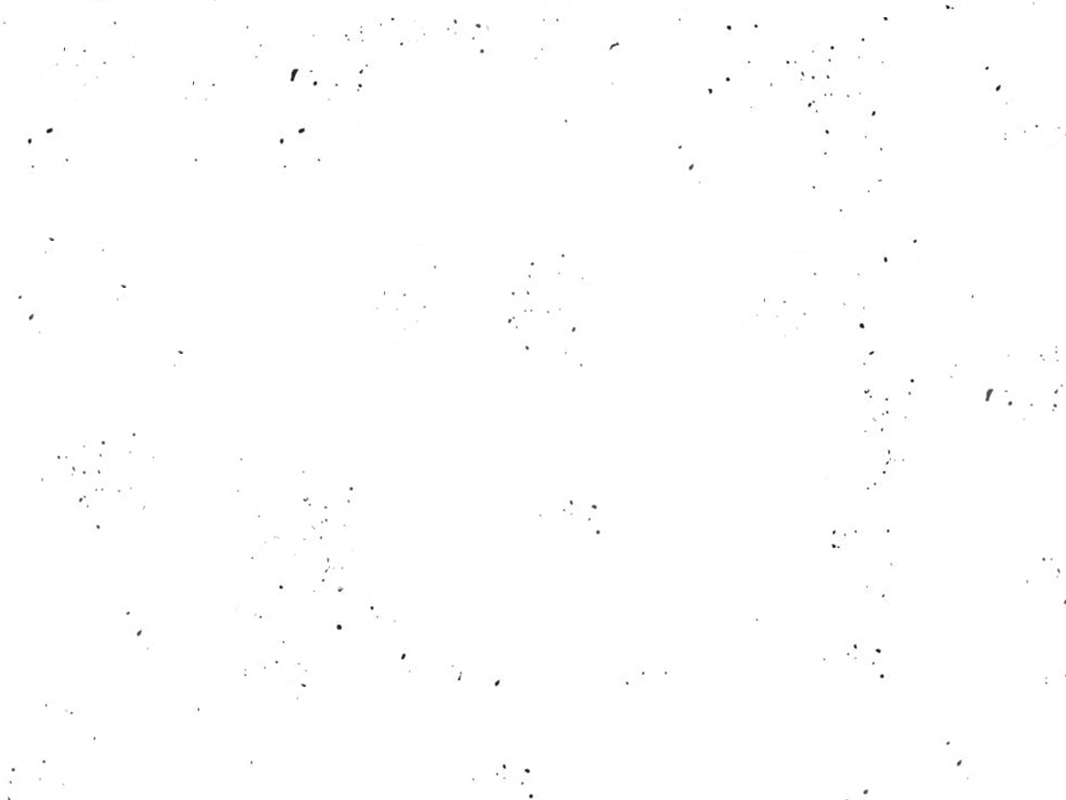 And the peace of God, 
which surpasses all understanding, 
will guard your hearts and your minds in Christ Jesus.
Philippians 4:7
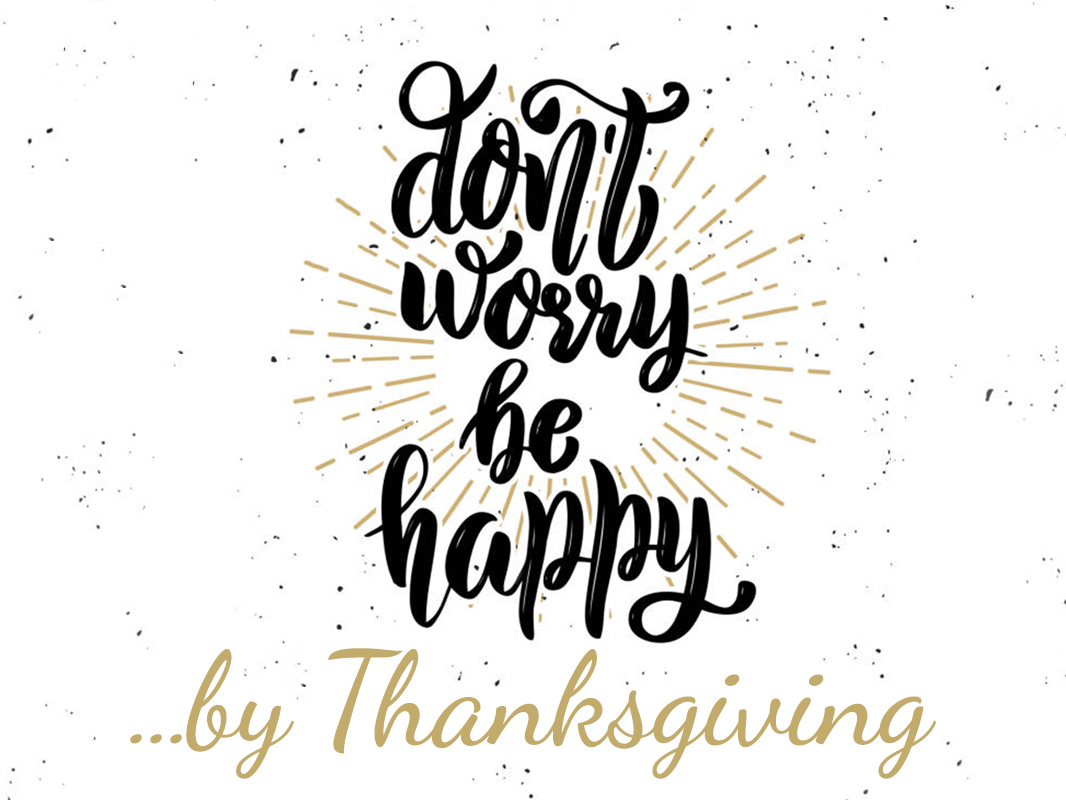 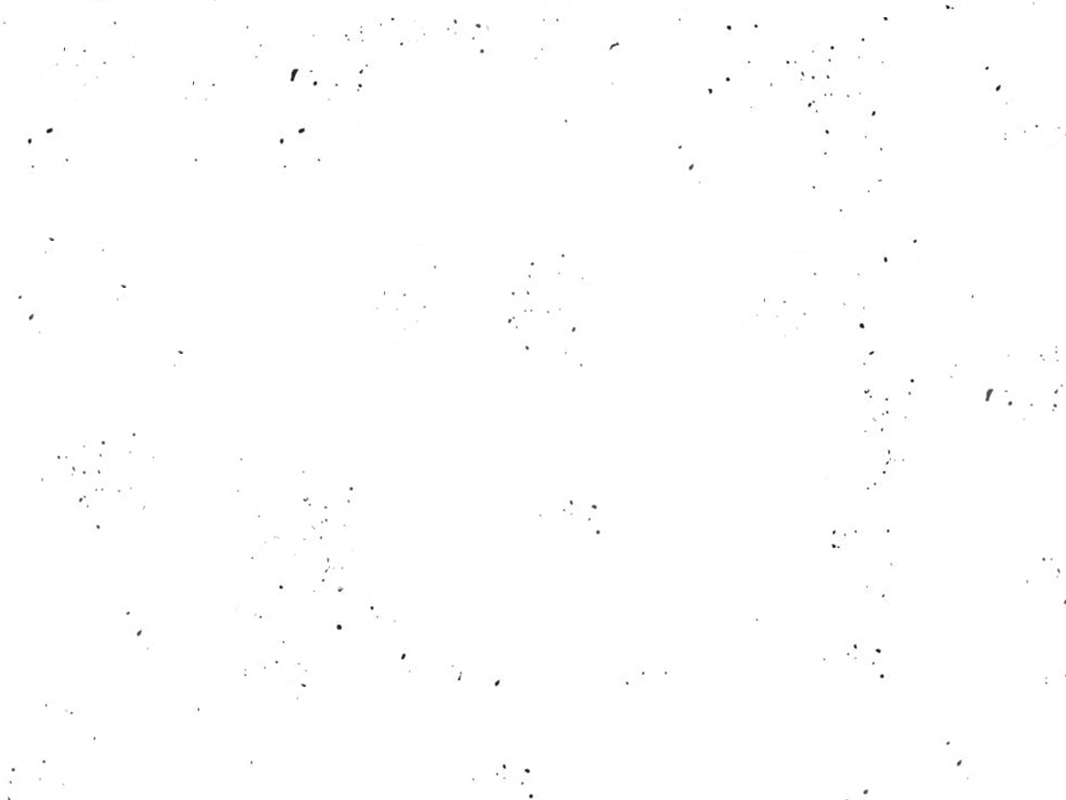 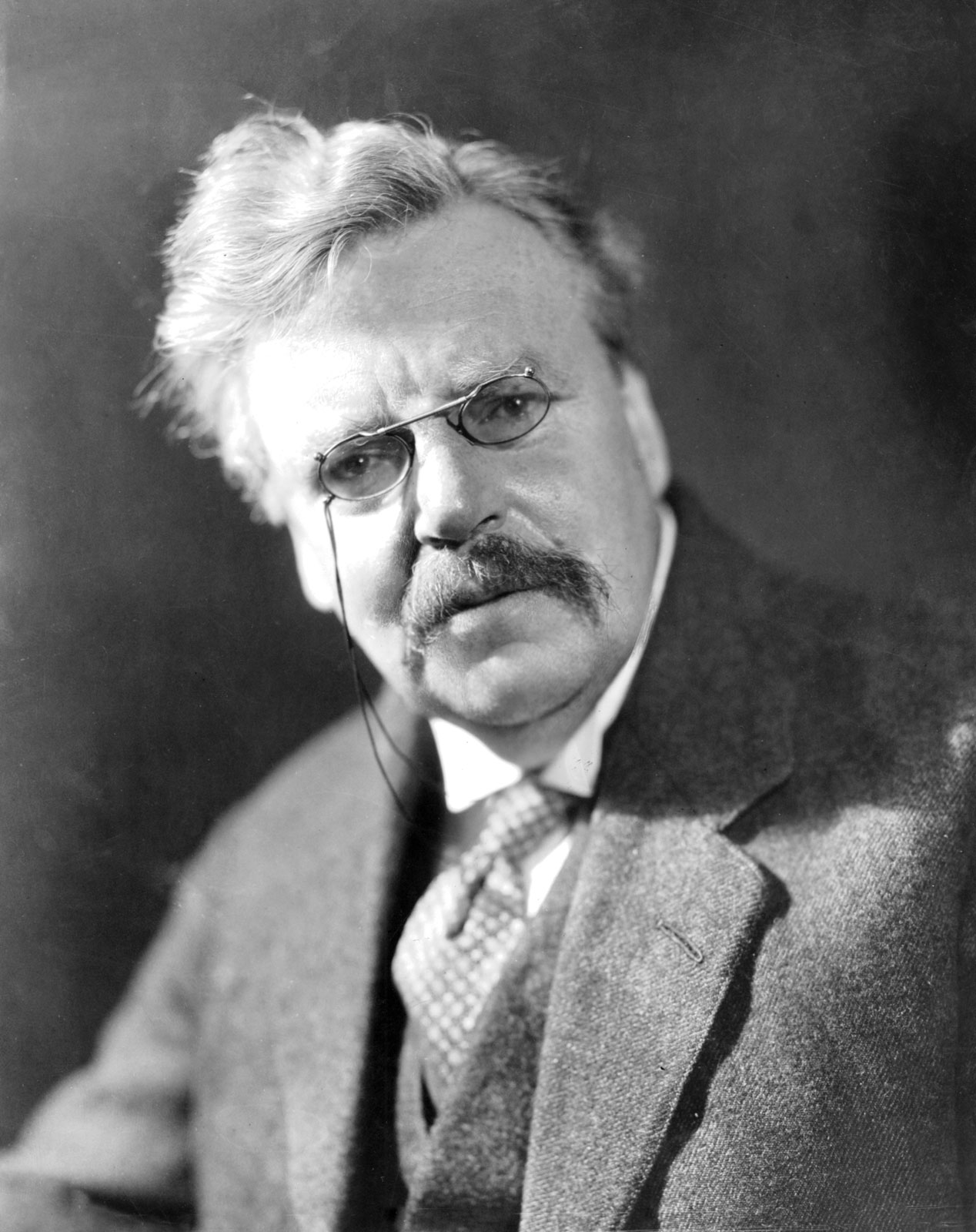 “The worst moment for an atheist is when he is really thankful and has no one to thank.”
G.K. Chesterton (1874-1936)
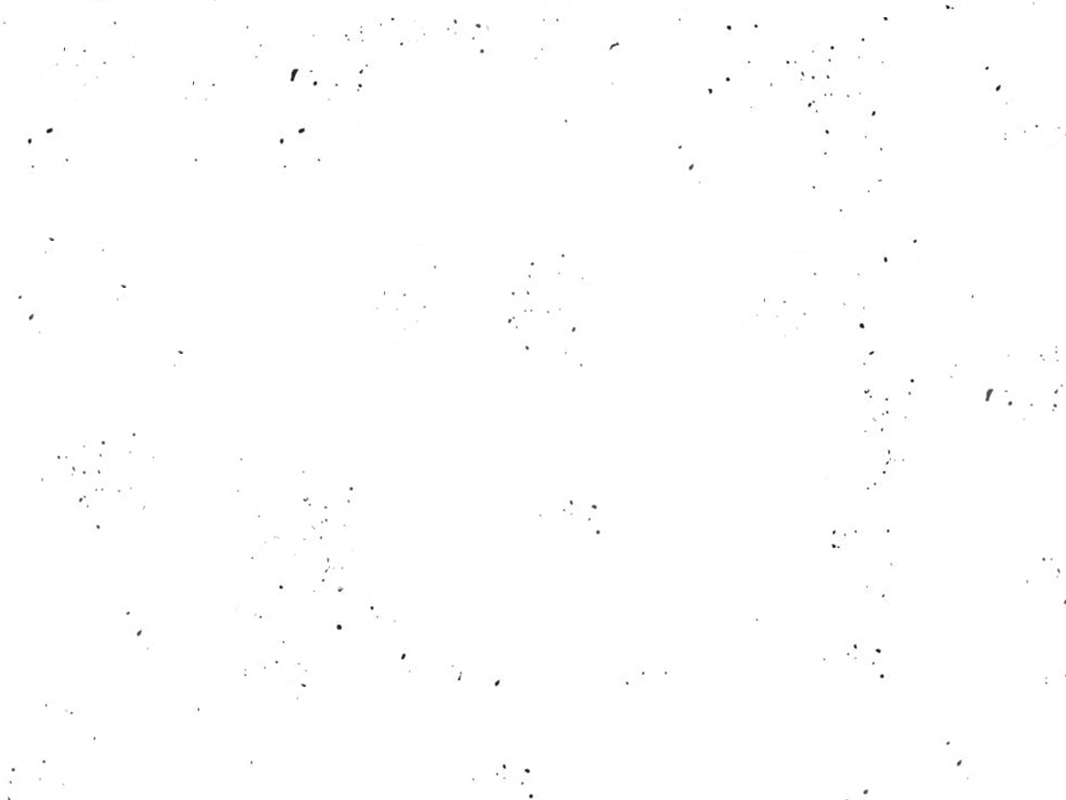 Choose Thanksgiving
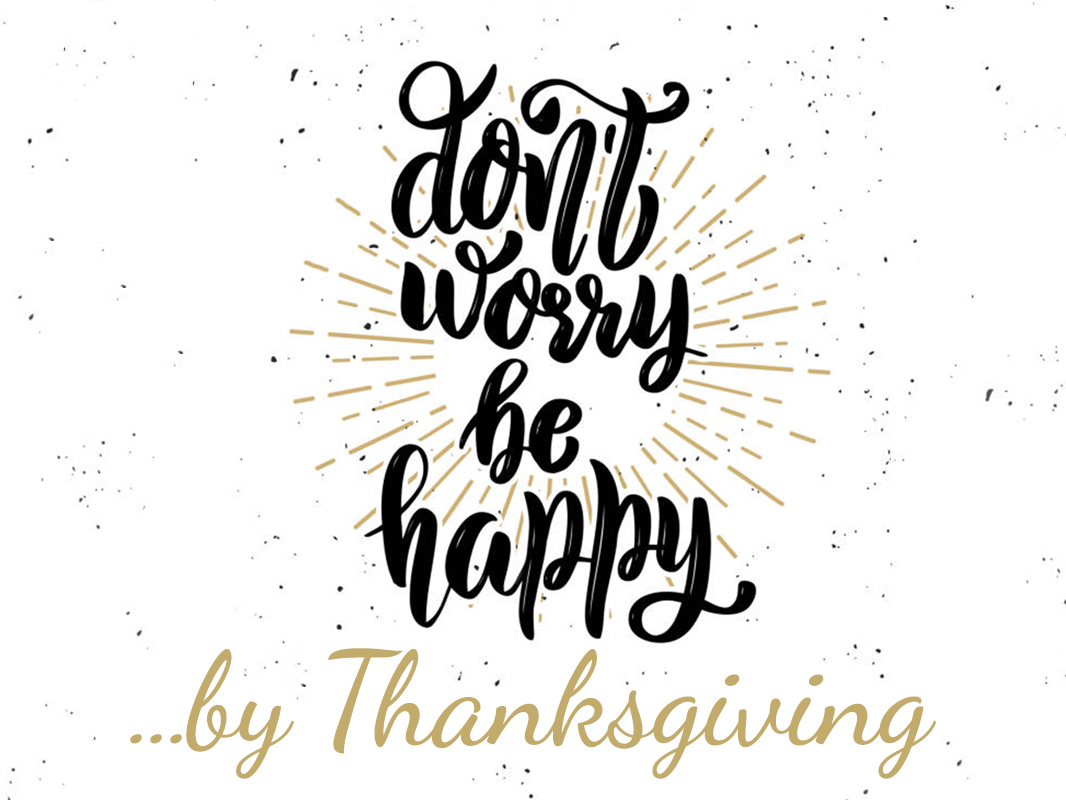 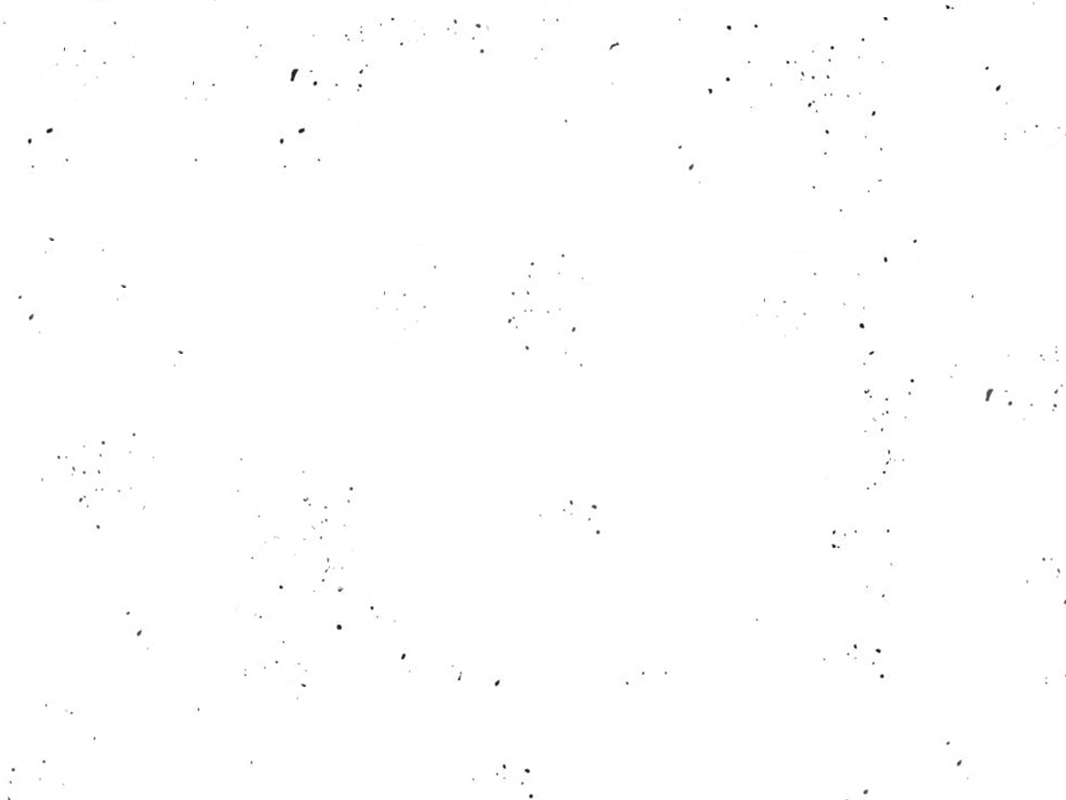 Choose Thanksgiving
Would others say you’re becoming a more grateful person or a more grumbling person?
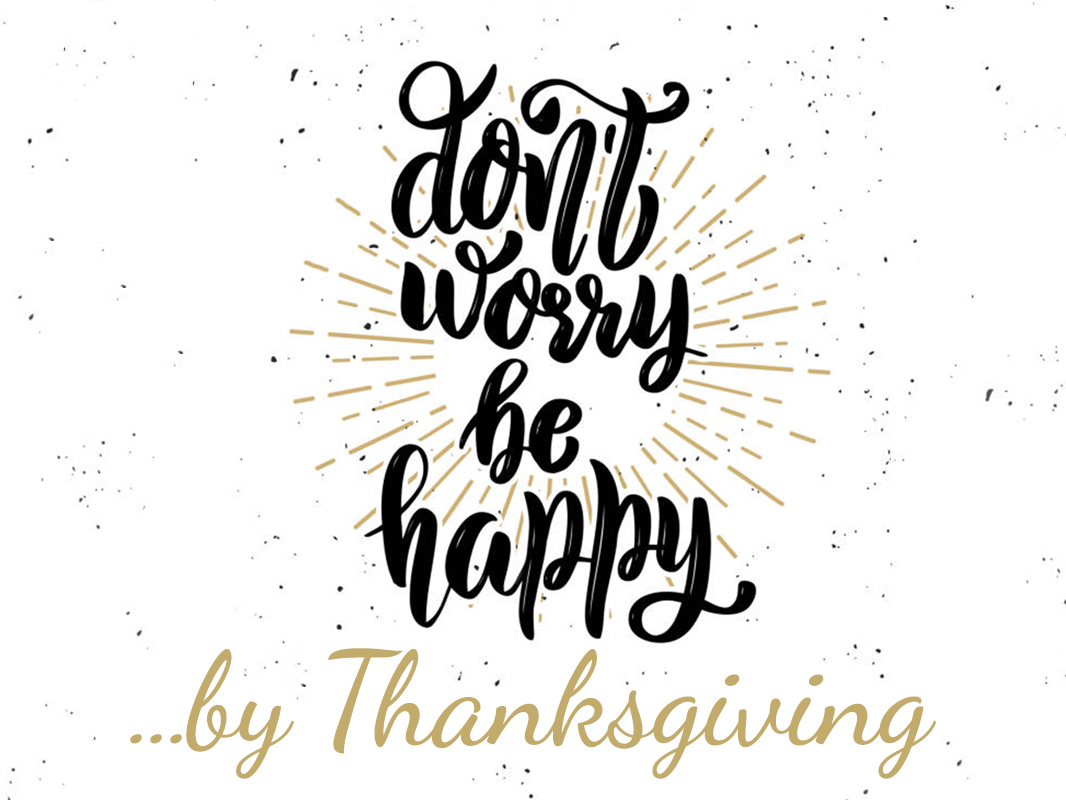 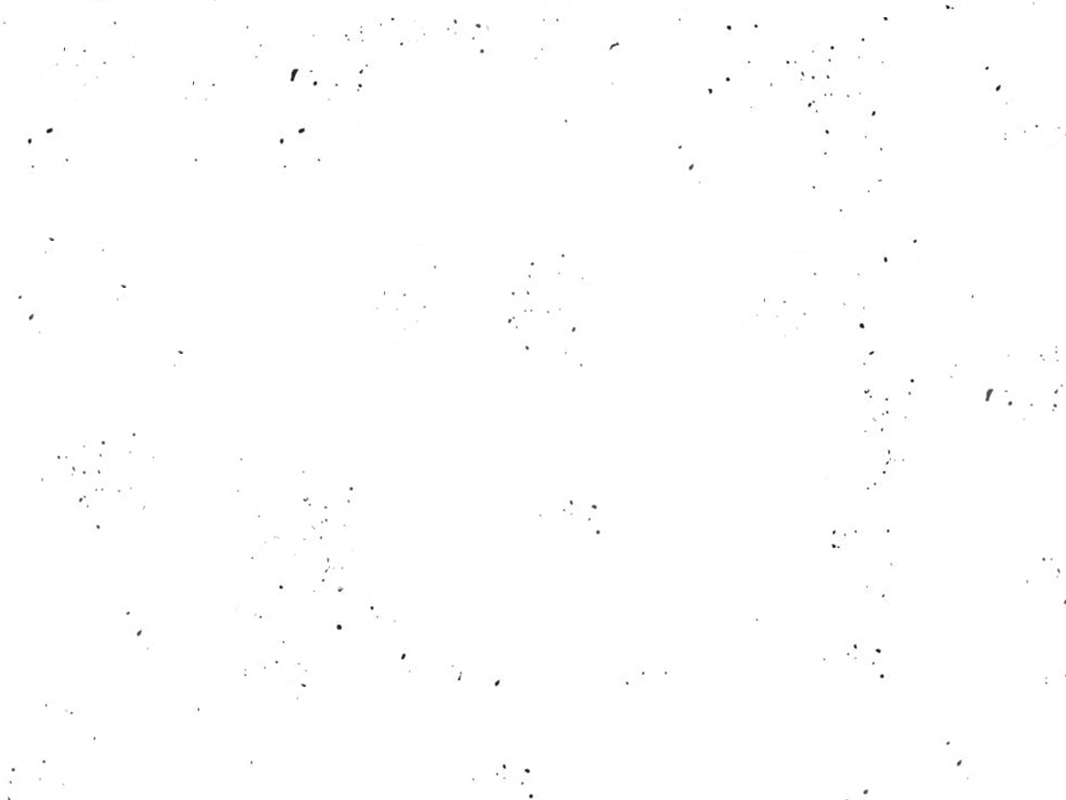 Choose Thanksgiving
Would others say you’re becoming a more grateful person or a more grumbling person?
What’s a current difficult circumstance that you can choose to give thanks in?
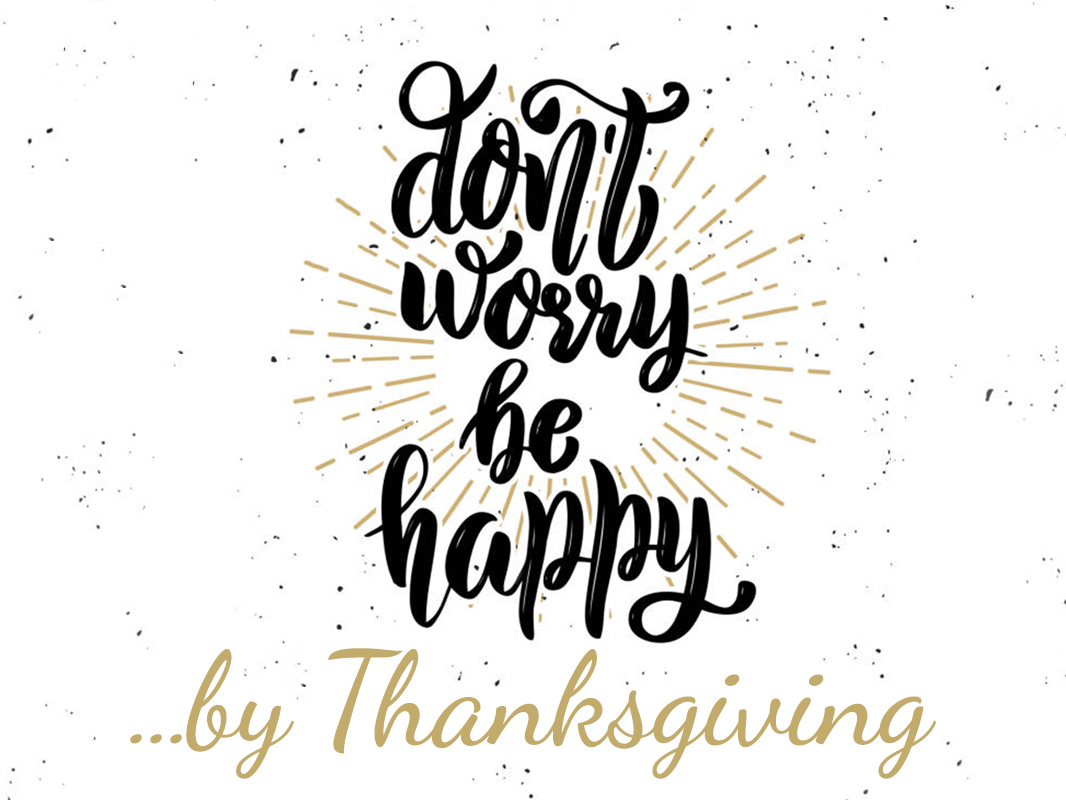 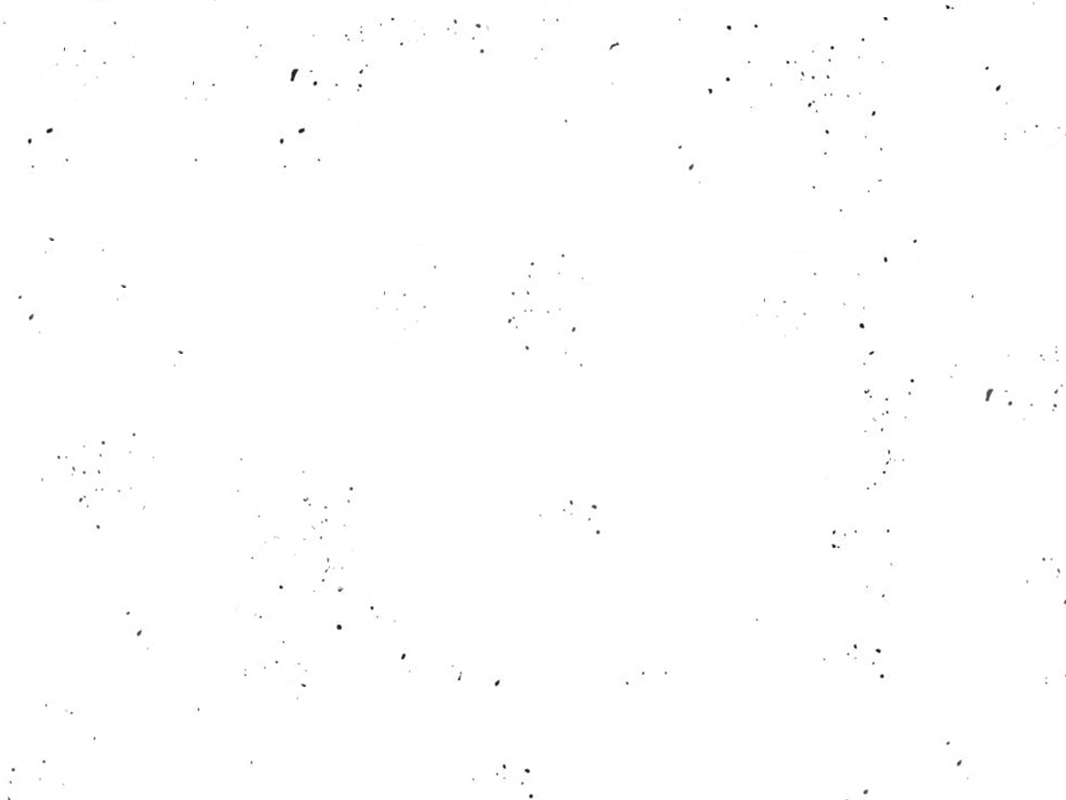 Choose Thanksgiving
Would others say you’re becoming a more grateful person or a more grumbling person?
What’s a current difficult circumstance that you can choose to give thanks in?
How can you choose thanksgiving this Thanksgiving?
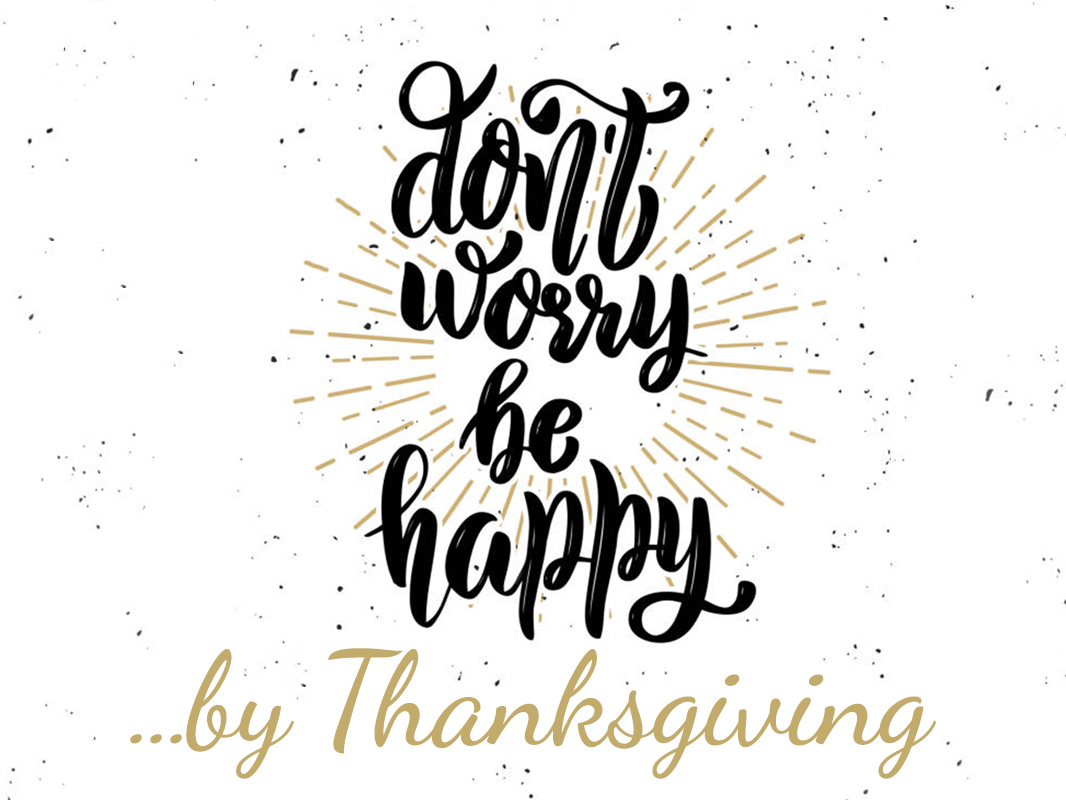 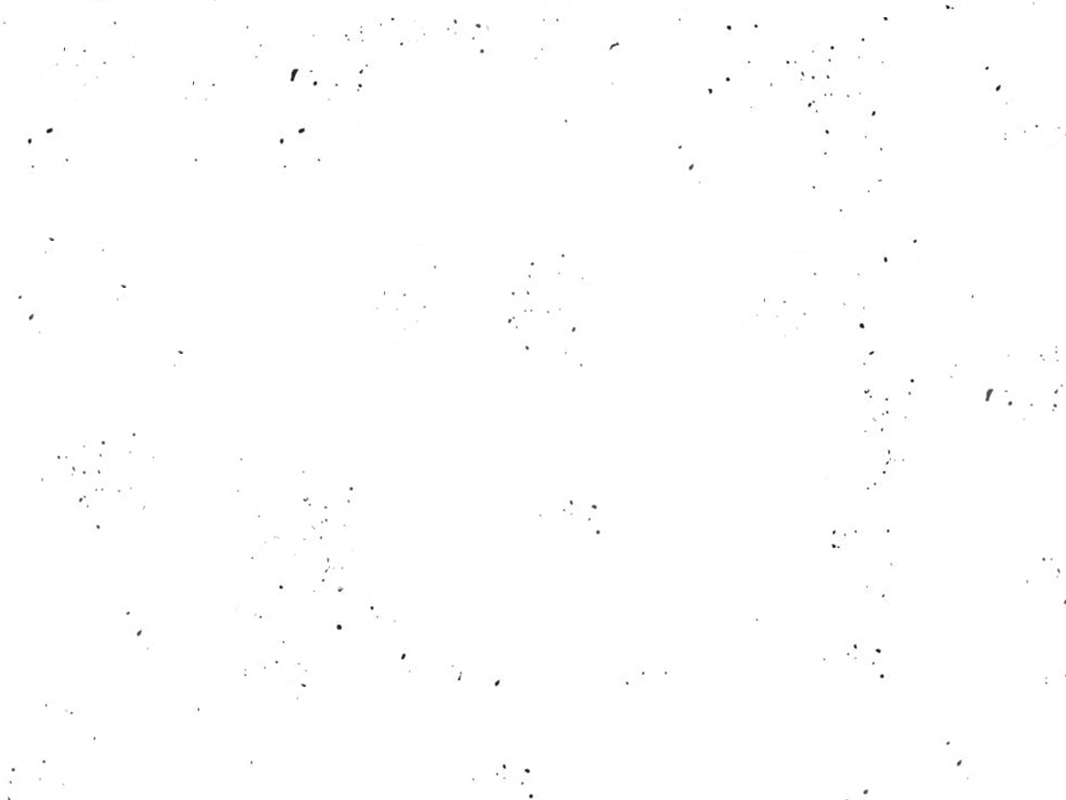 Choose Thanksgiving
Gratitude Chain
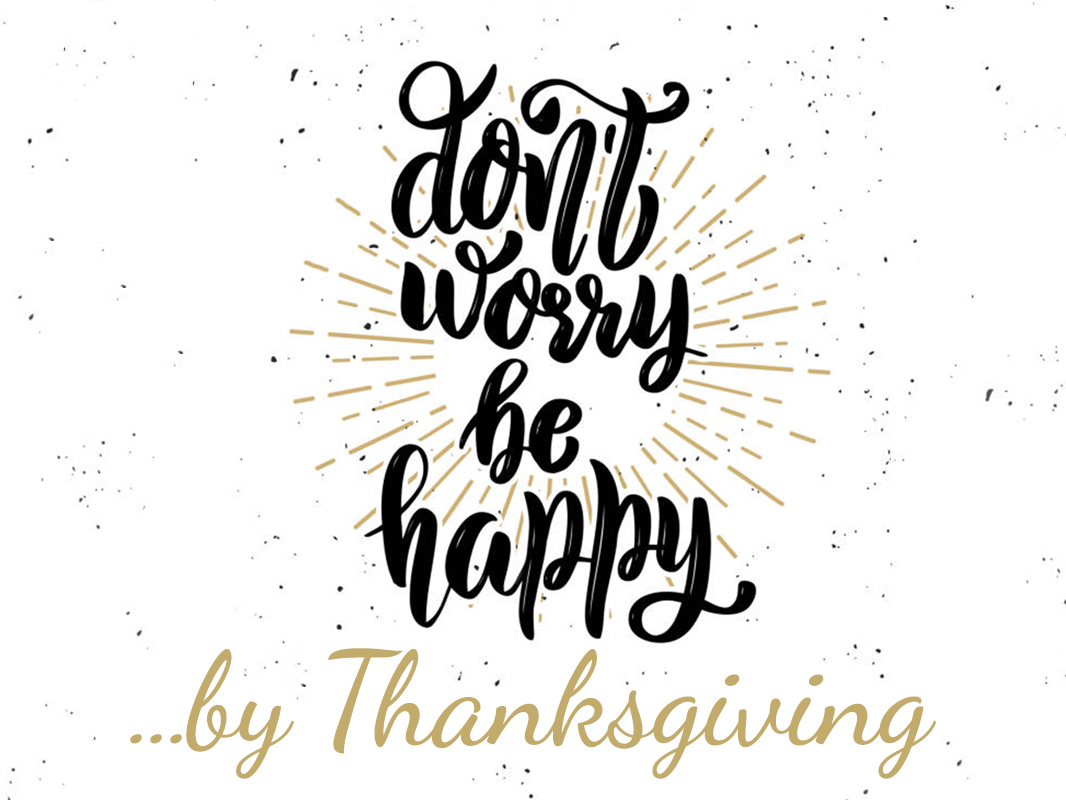 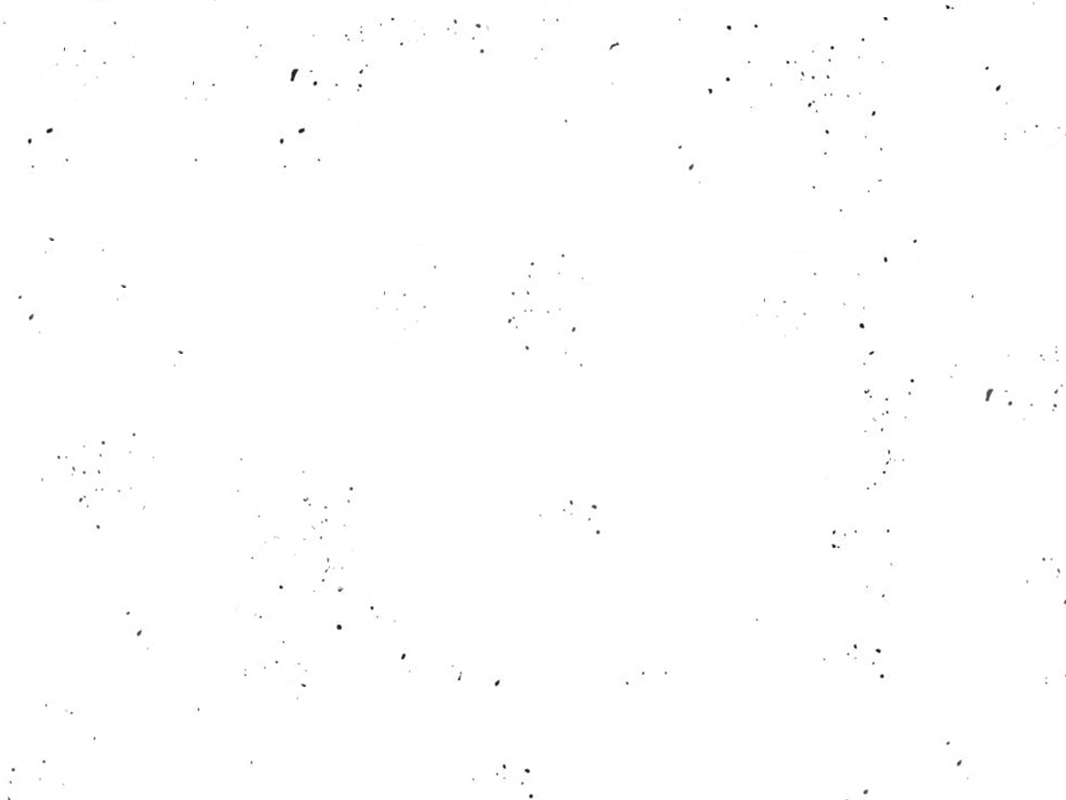 Choose Thanksgiving
Gratitude Chain
Thank You Note
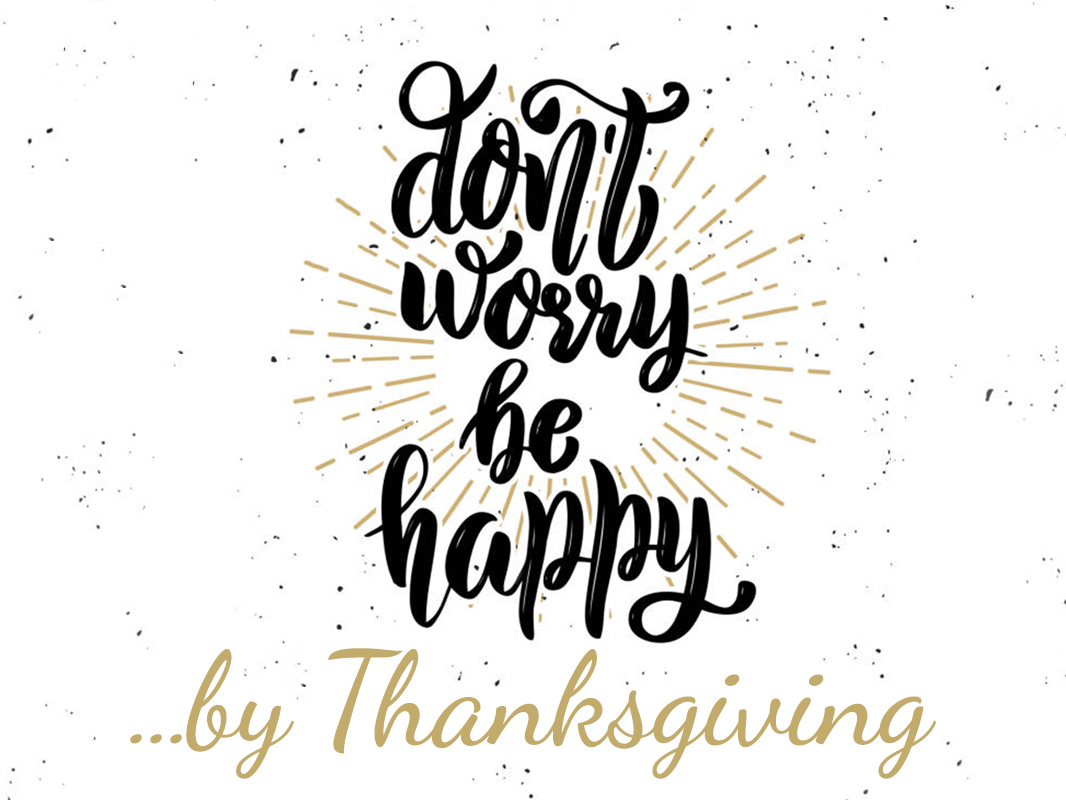 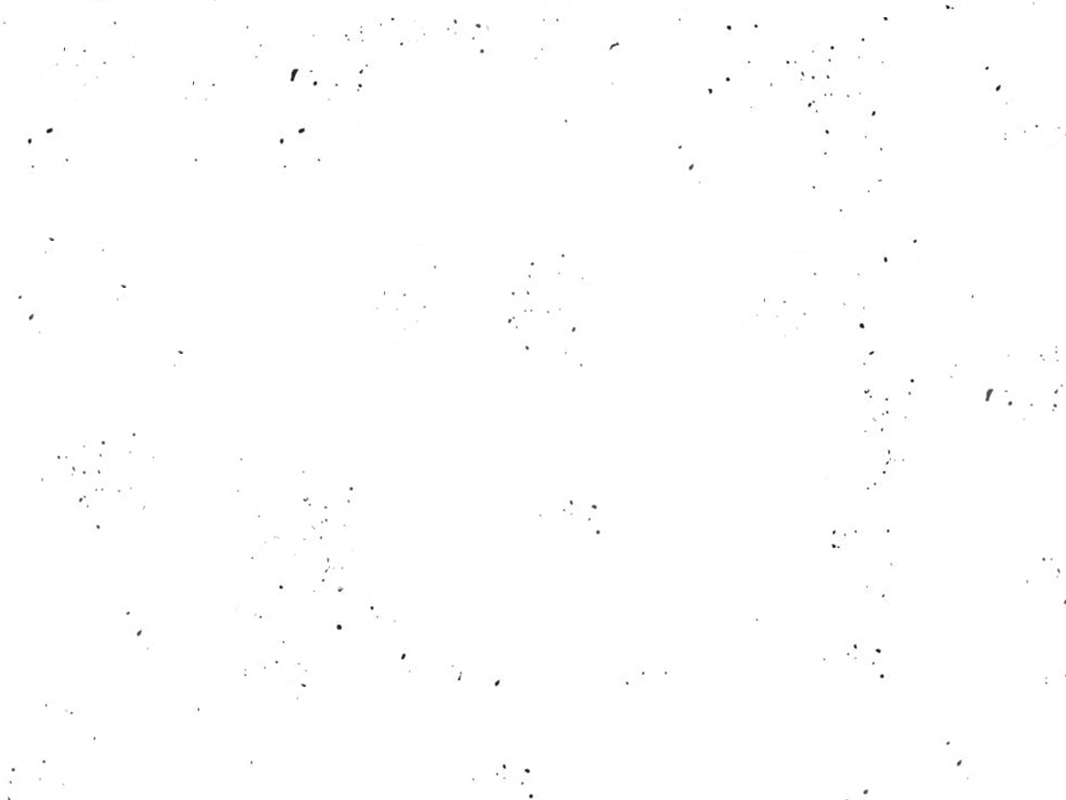 Choose Thanksgiving
Gratitude Chain
Thank You Note
“3 Good Things” Exercise
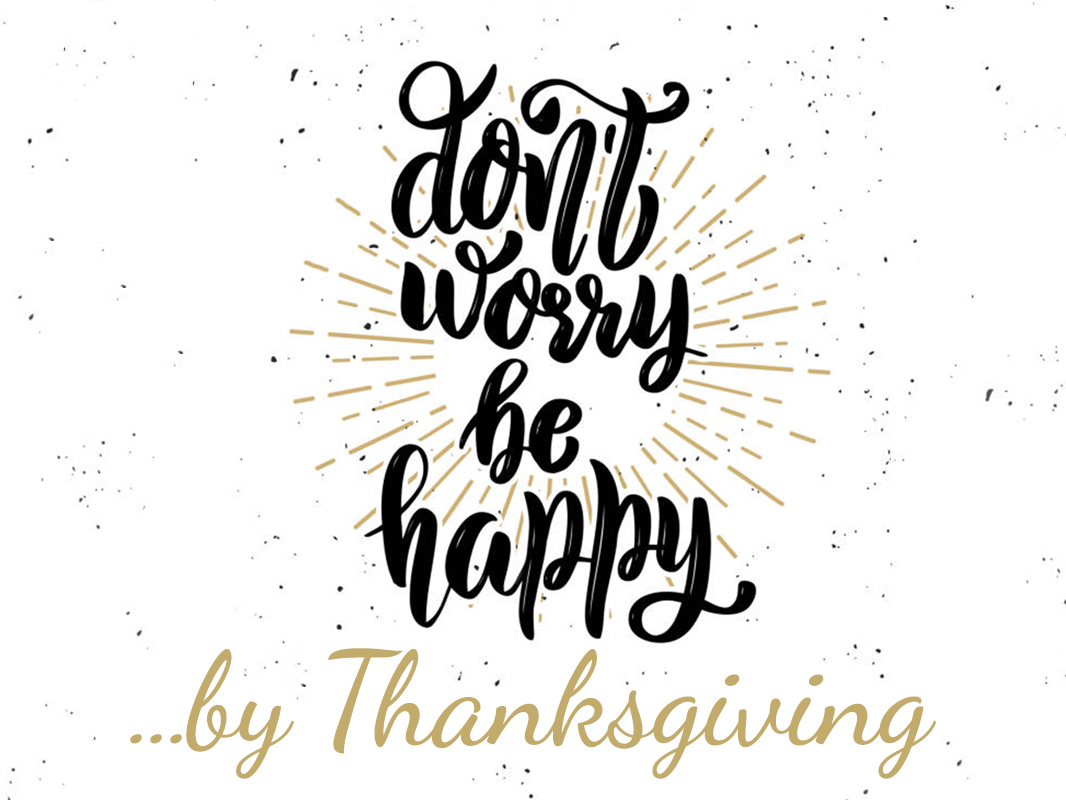 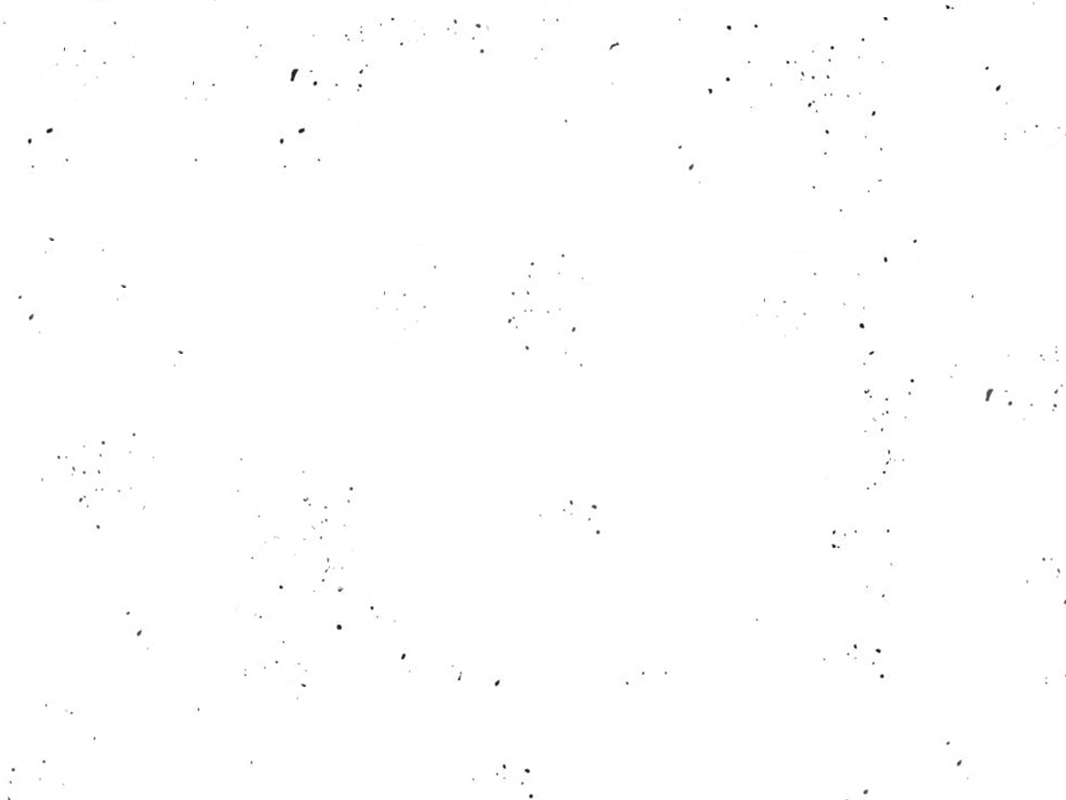 Choose Thanksgiving
Gratitude Chain
Thank You Note
“3 Good Things” Exercise 
Scripture Memory
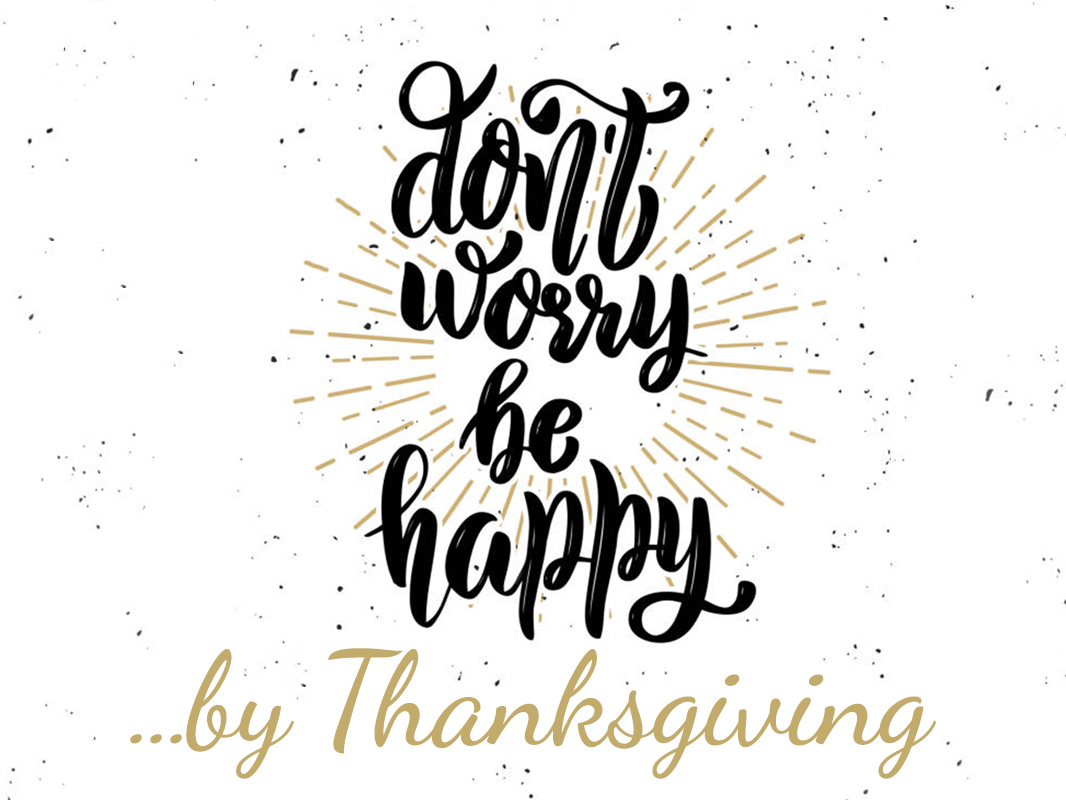 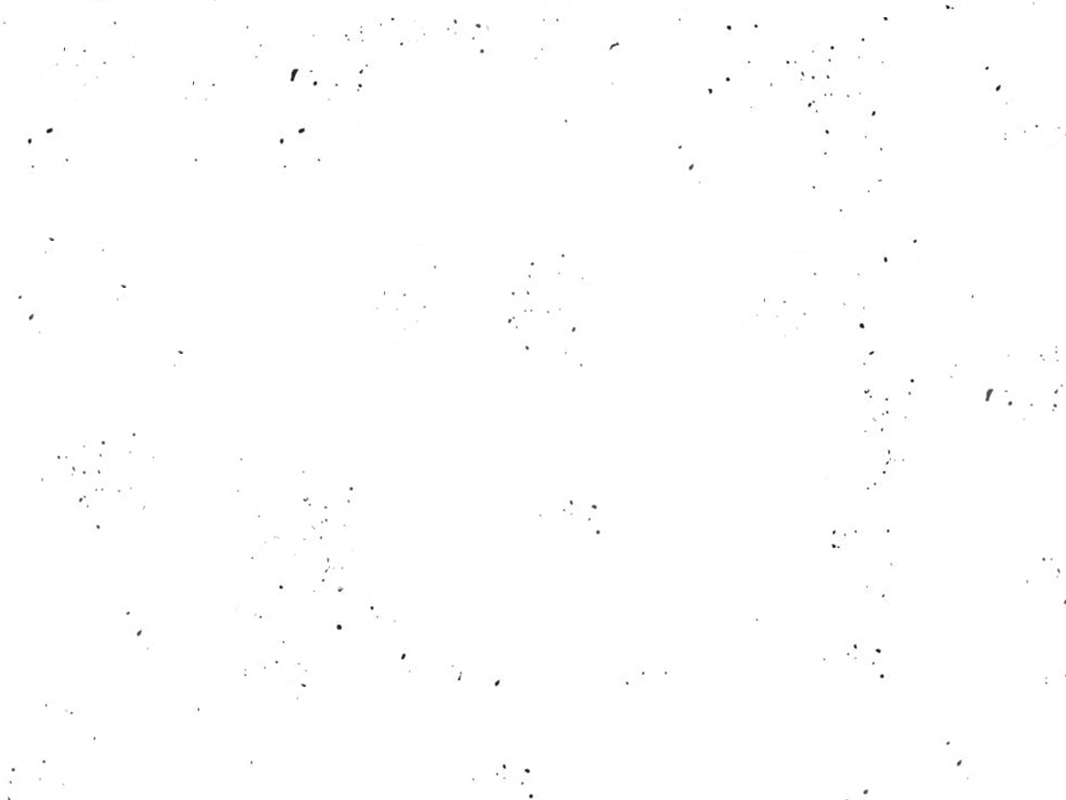 Choose Thanksgiving
Gratitude Chain
Thank You Note
“3 Good Things” Exercise 
Scripture Memory
	Philippians 4:4-7
	1 Thessalonians 5:16-18
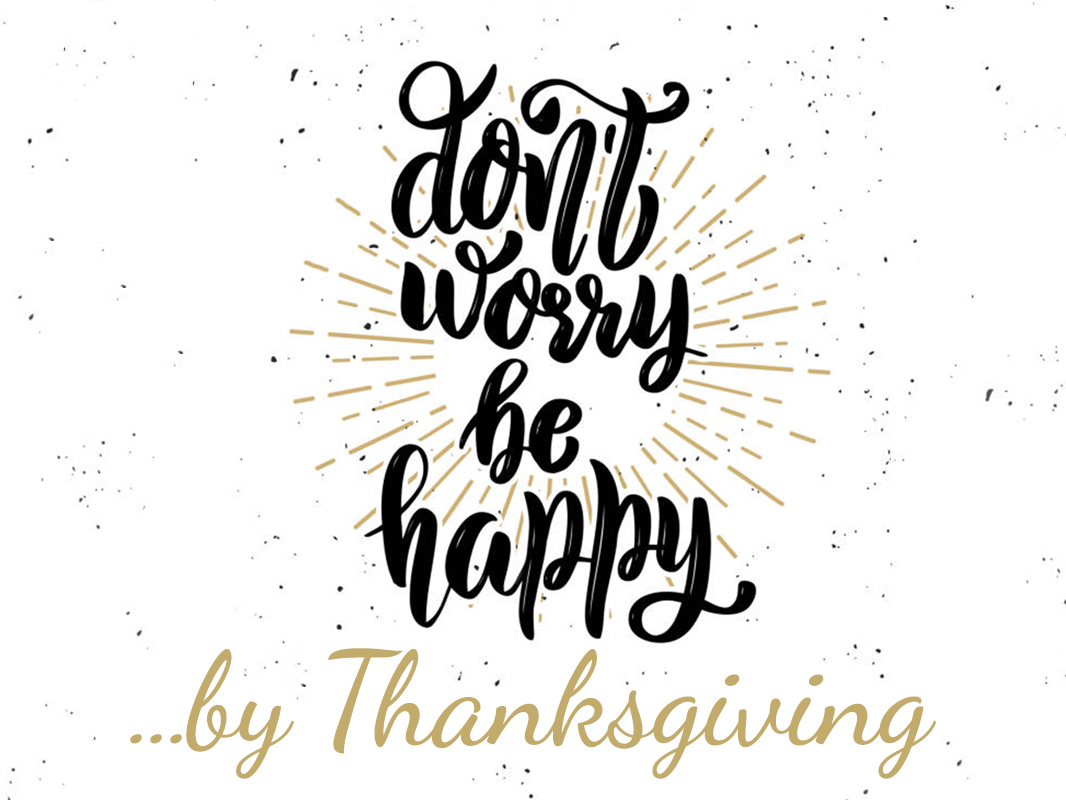 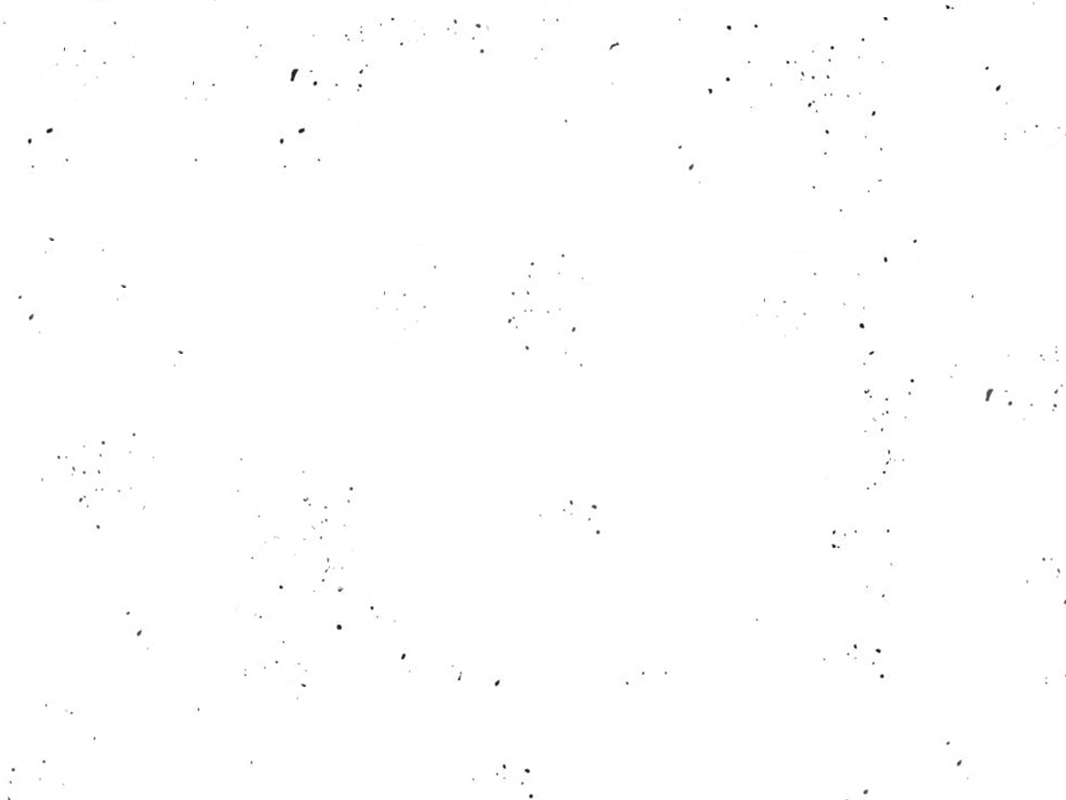 Choose Thanksgiving
Gratitude Chain
Thank You Note
“3 Good Things” Exercise 
Scripture Memory
Thanksgiving Week Reading Plan
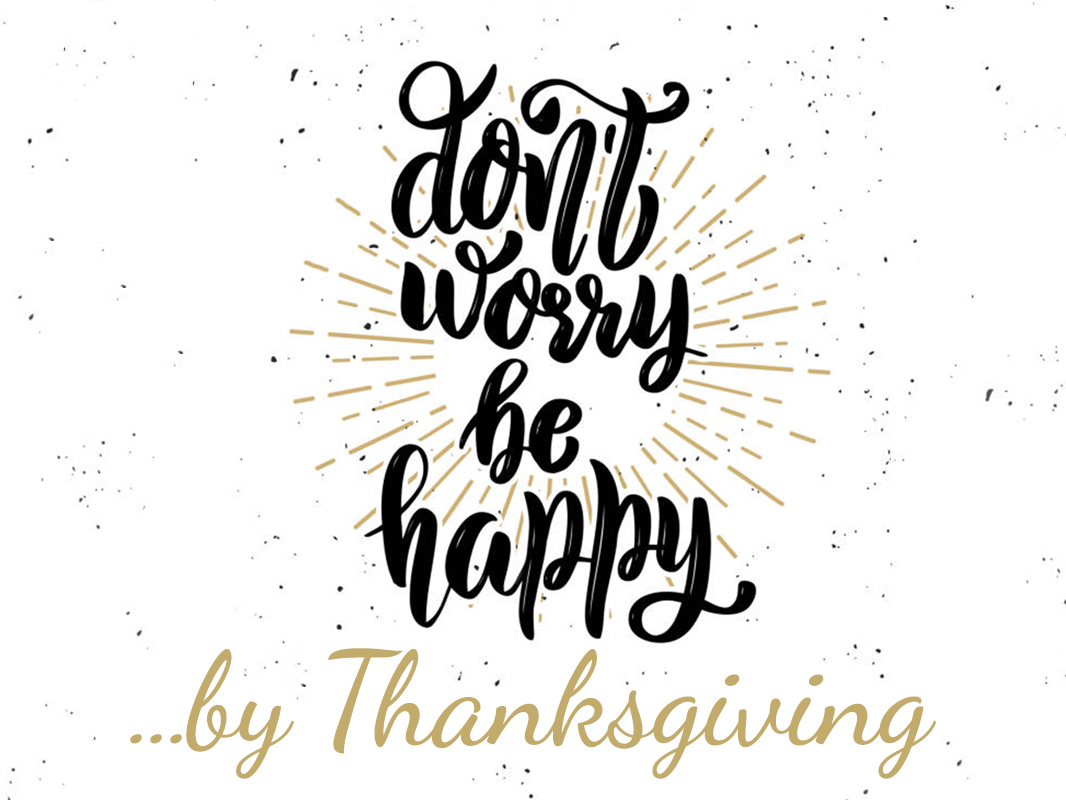 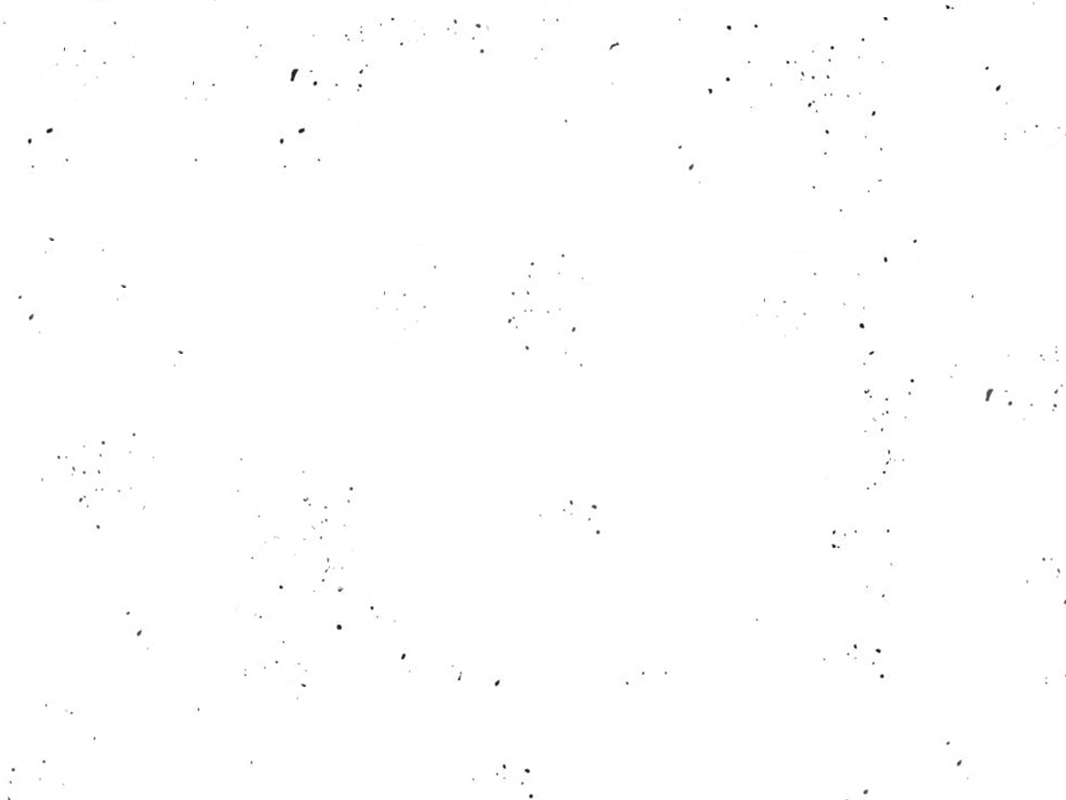 Choose Thanksgiving
Gratitude Chain
Thank You Note
“3 Good Things” Exercise 
Scripture Memory
Thanksgiving Week Reading Plan
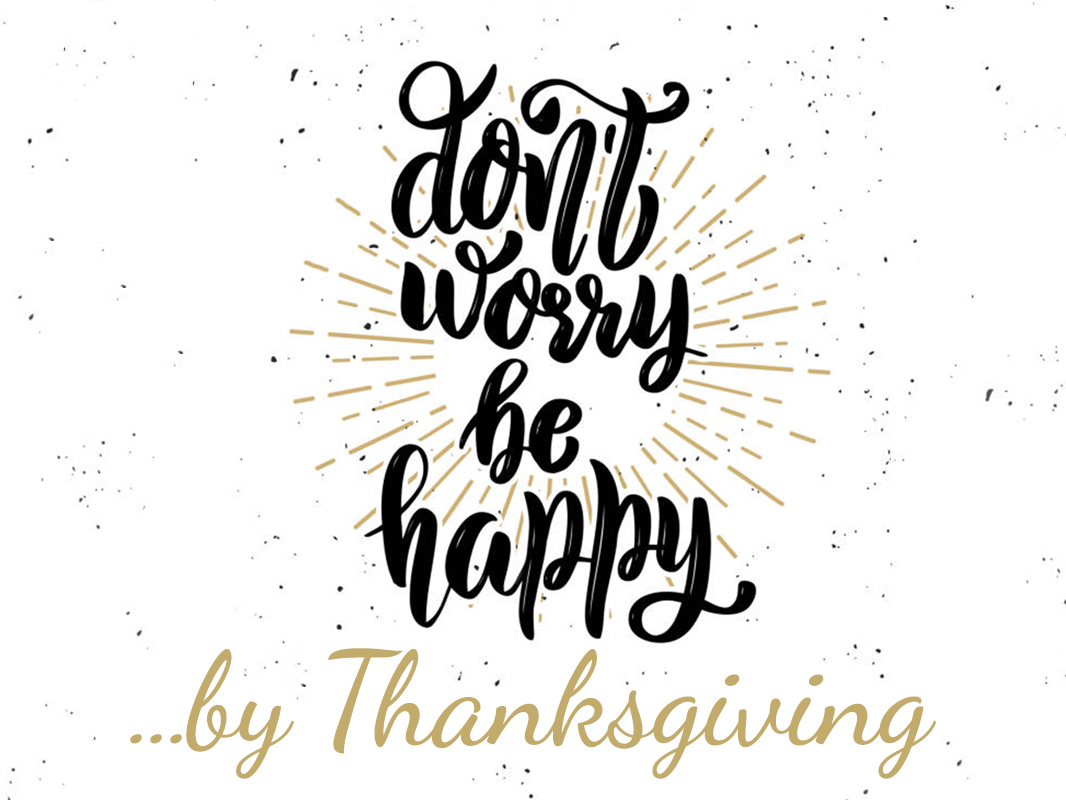 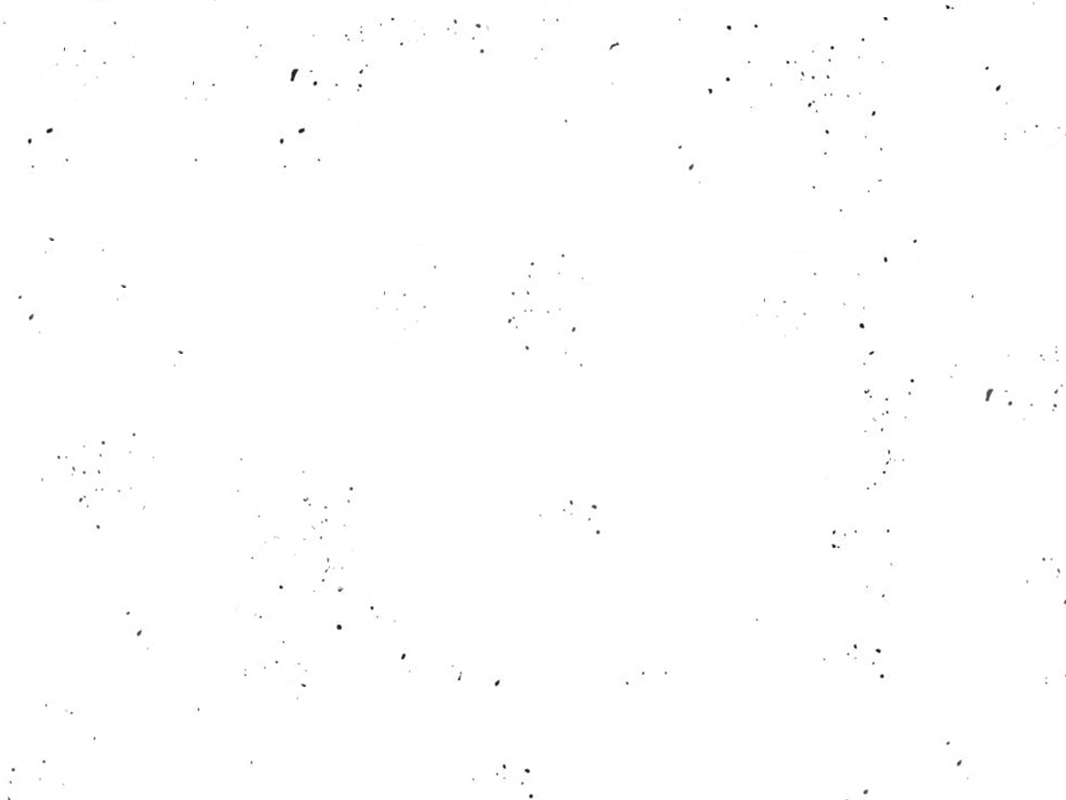 Choose Thanksgiving
Gratitude Chain
Thank You Note
“3 Good Things” Exercise 
Scripture Memory
Thanksgiving Week Reading Plan
Meditation & Prayer
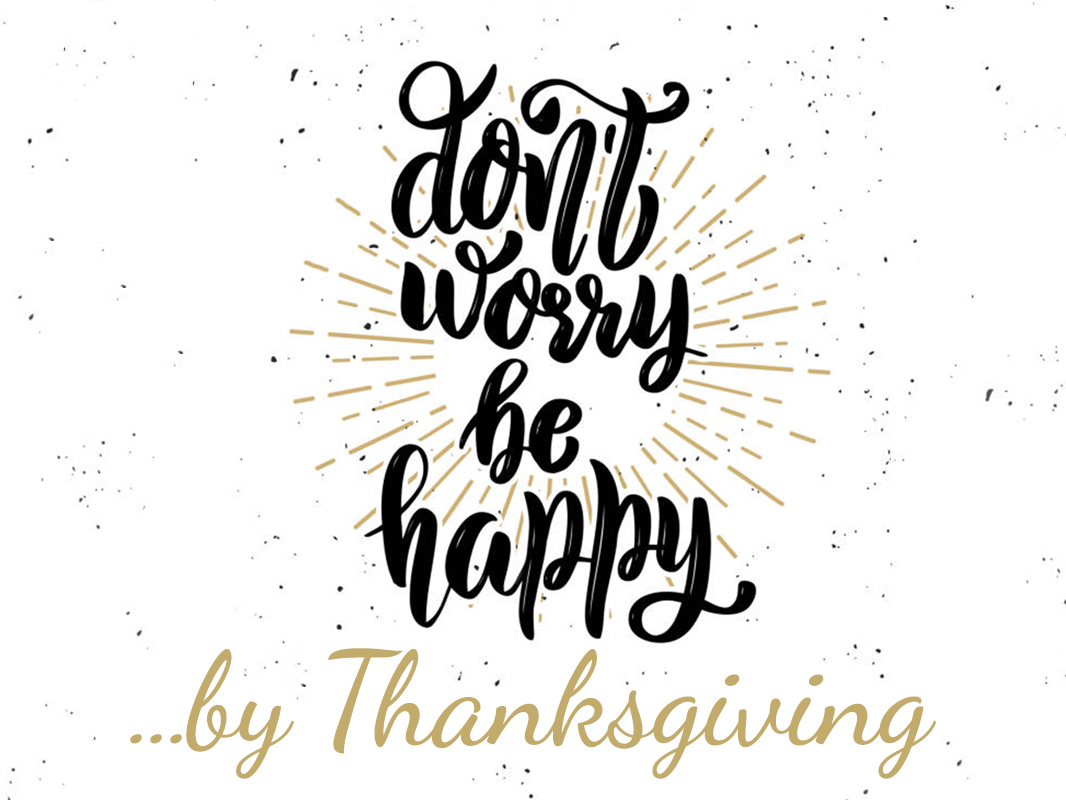 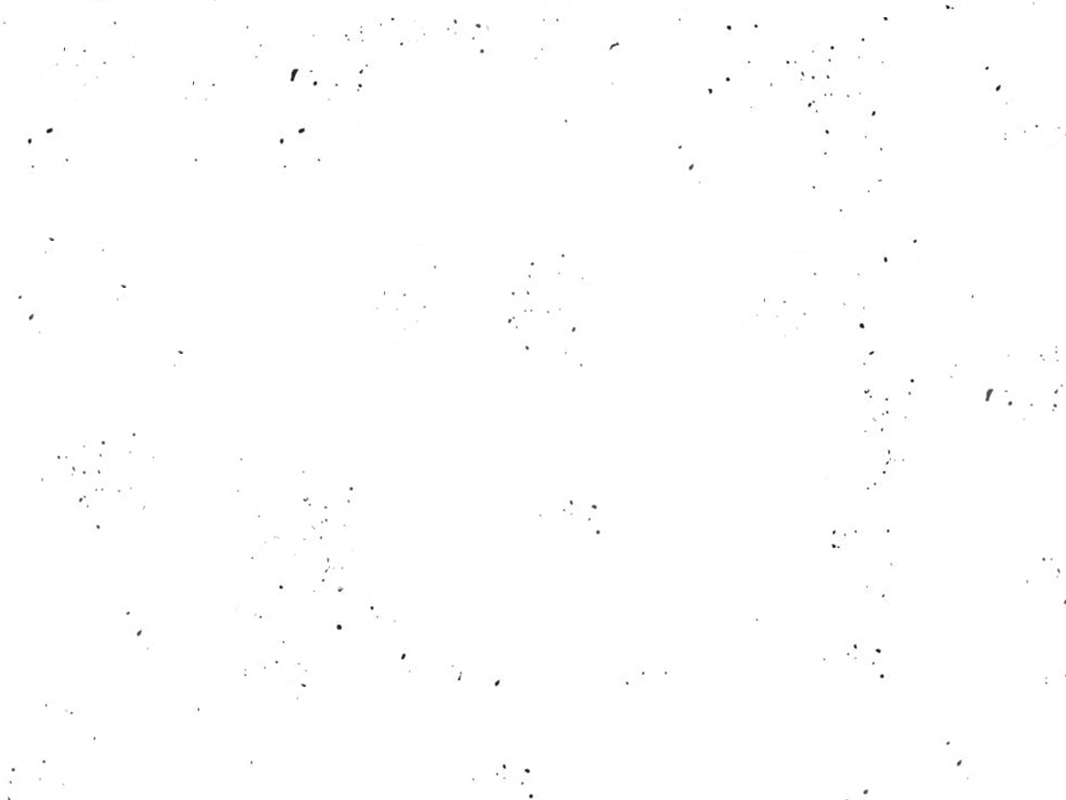 Choose Thanksgiving
Gratitude Chain
Thank You Note
“3 Good Things” Exercise 
Scripture Memory
Thanksgiving Week Reading Plan
Meditation & Prayer
Bonus: Stones of Remembrance
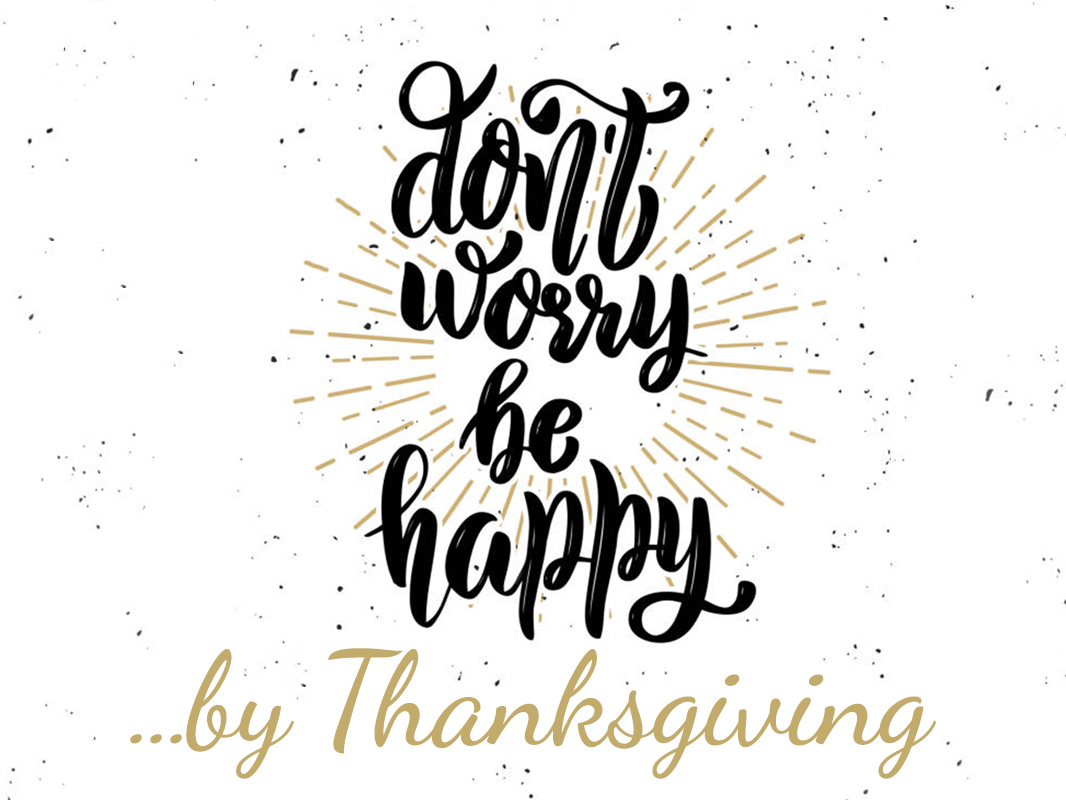 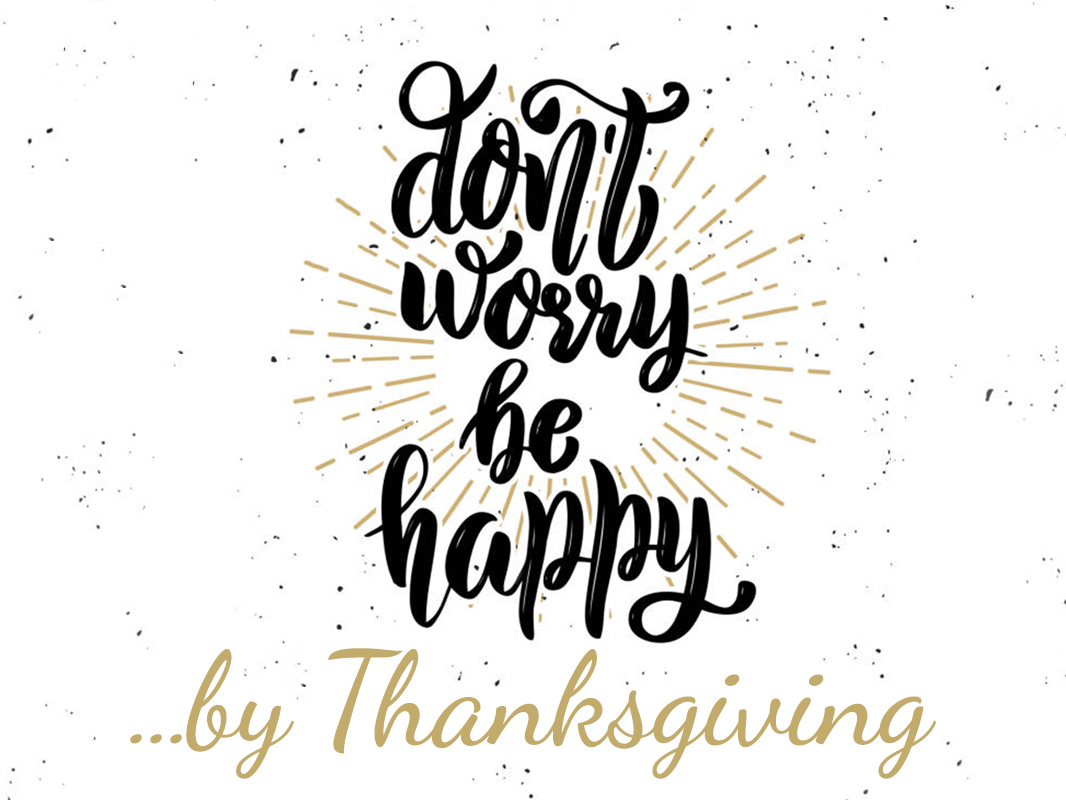 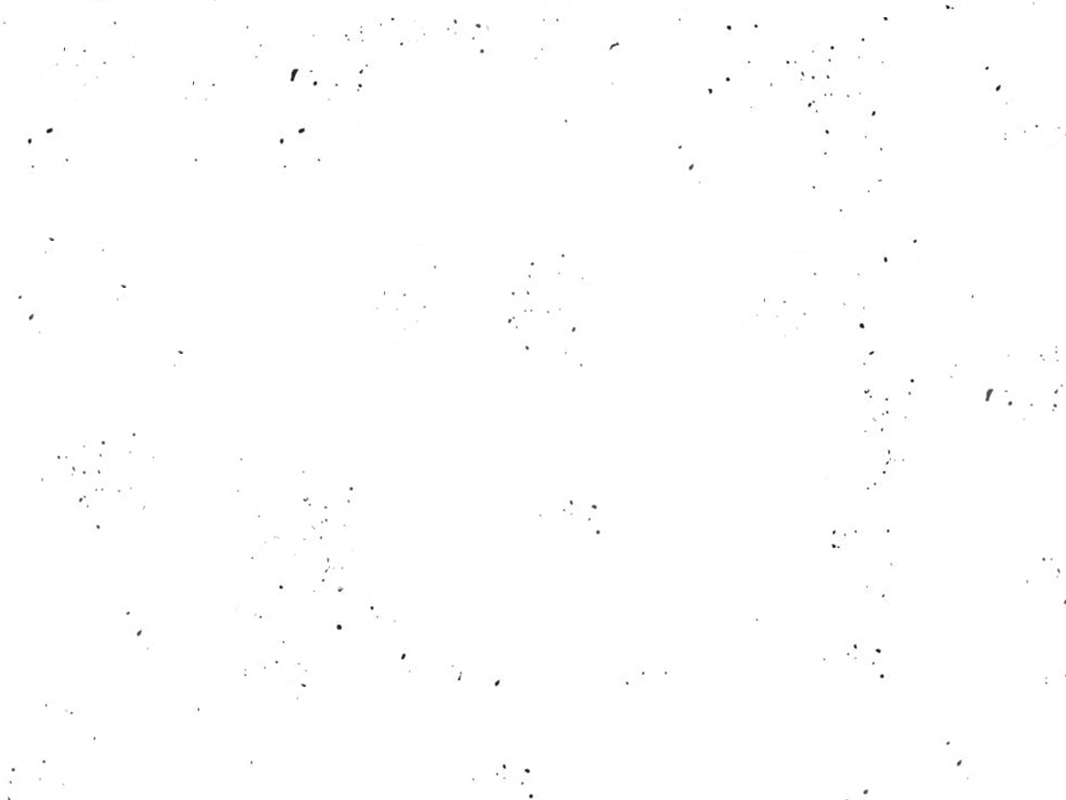 Q&R&Testimonies
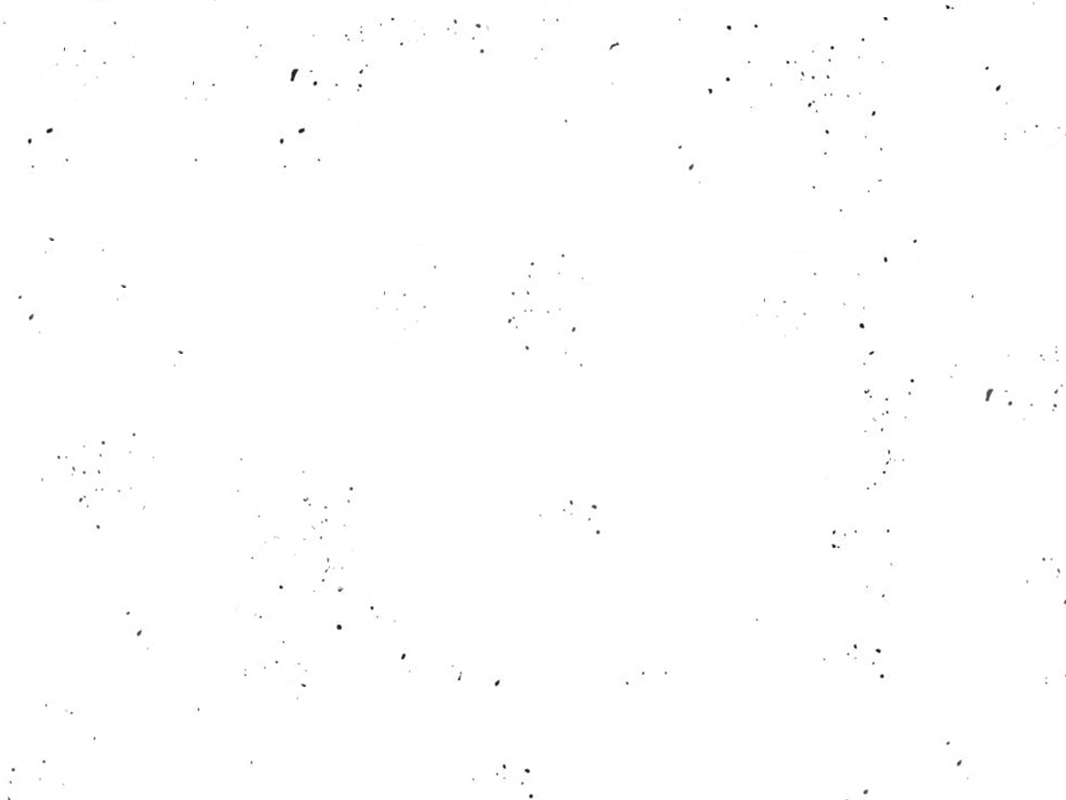 COME THOU FOUNT
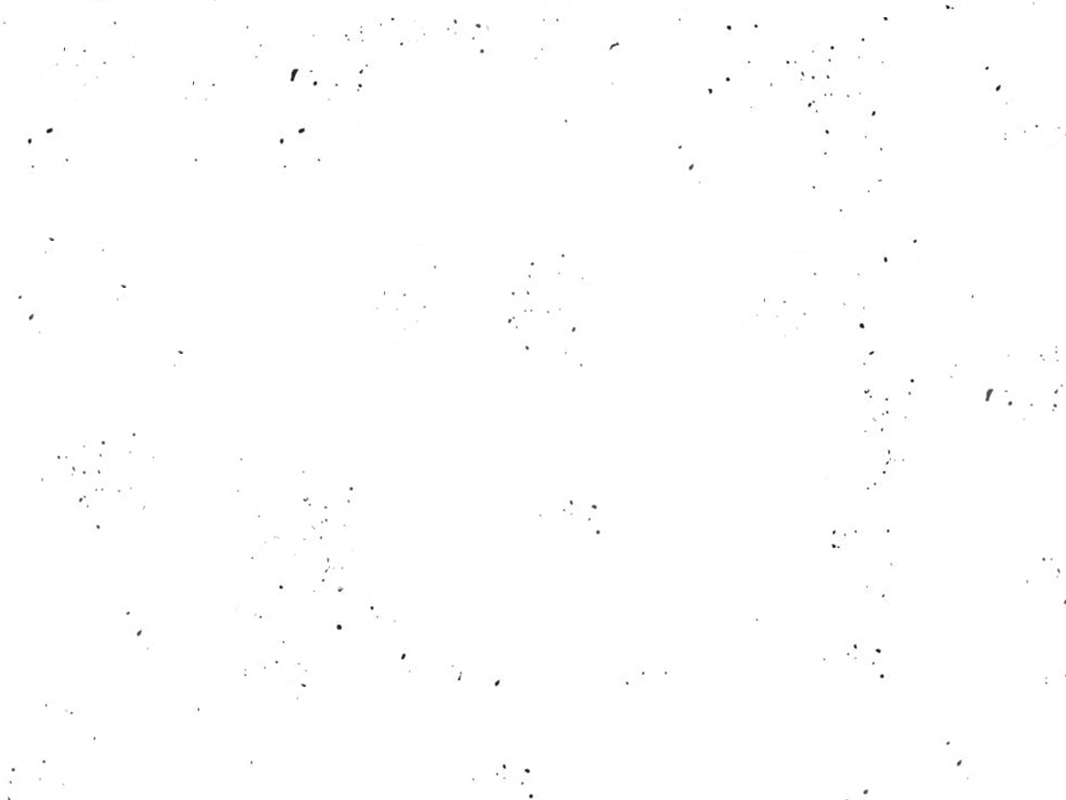 Come thou fount of every blessing
Tune my heart to sing thy grace
Streams of mercy, never ceasing
call for songs of loudest praise
Teach me some melodious sonnet
sung by flaming tongues above
Praise the mount, I’m fixed upon it
Mount of Thy redeeming love
COME THOU FOUNT
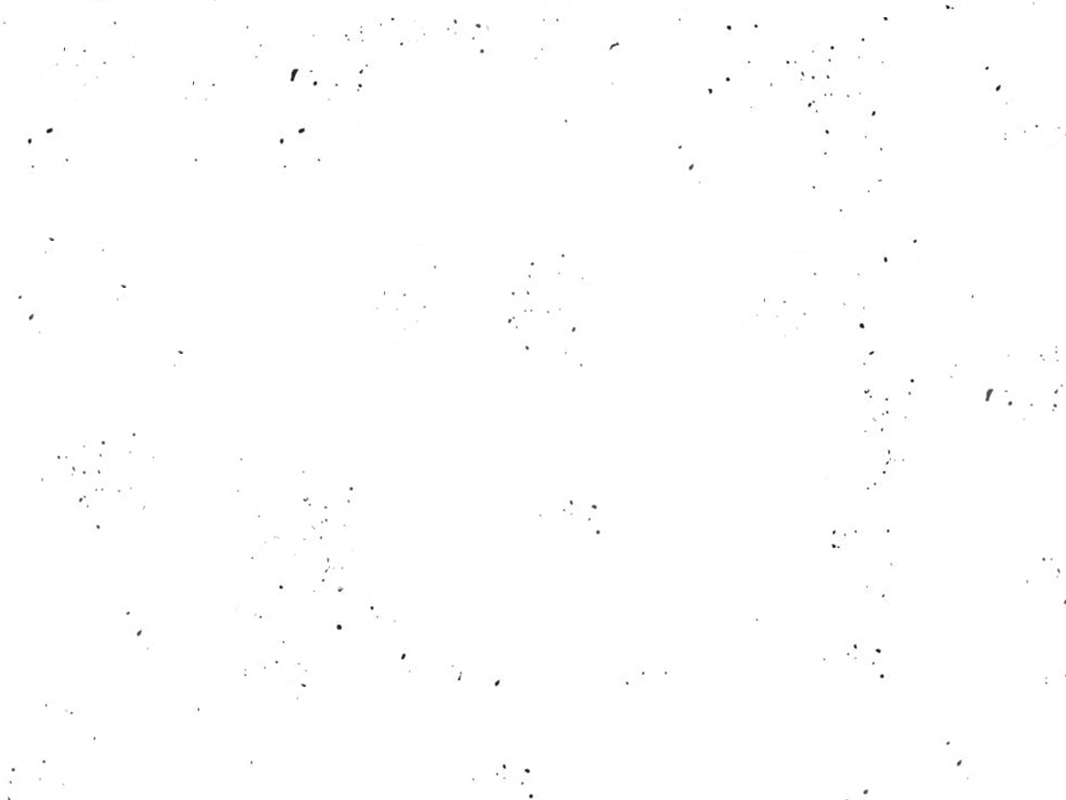 Here I raise my Ebenezer
Hither by Thy help I’m come
And I hope by Thy good pleasure
safely to arrive at home
Jesus sought me when a stranger
wandering from the fold of God
He, to rescue me from danger
interposed His precious love
COME THOU FOUNT
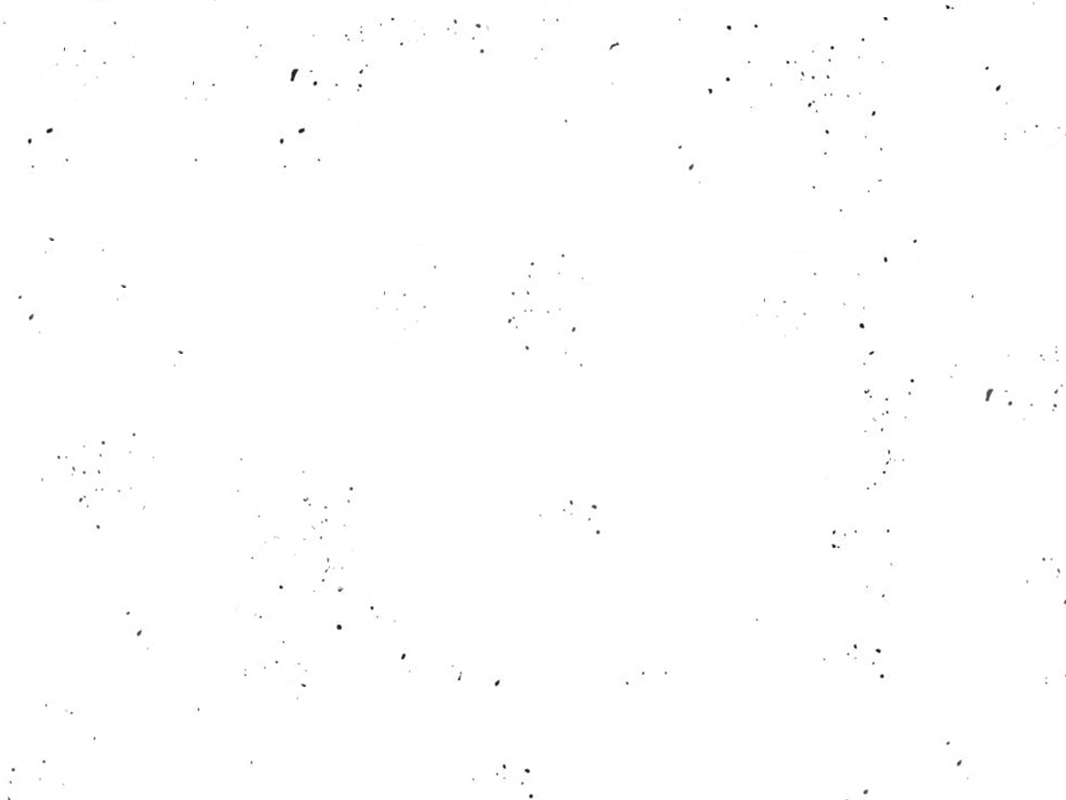 O to grace how great a debtor
daily I’m constrained to be
Let Thy goodness like a fetter
bind my wandering heart to Thee
Prone to wander, Lord I feel it
Prone to leave the God I love
Here’s my heart, O take and seal it
Seal it for Thy courts above
COME THOU FOUNT
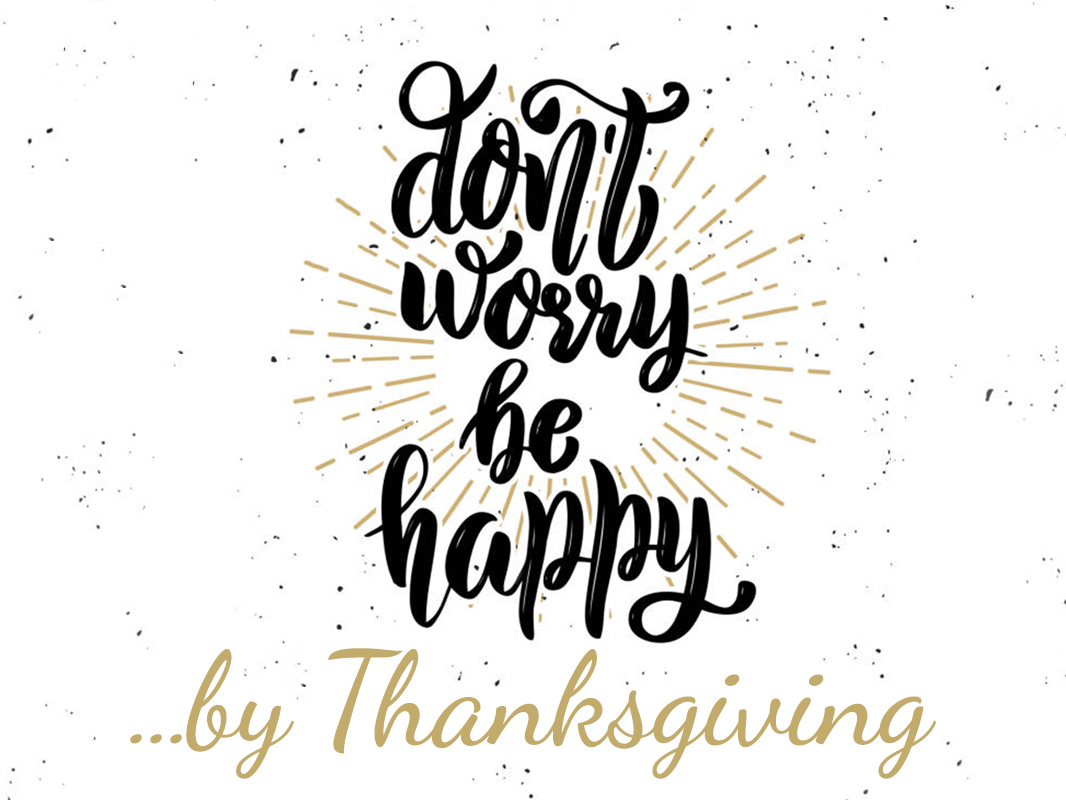 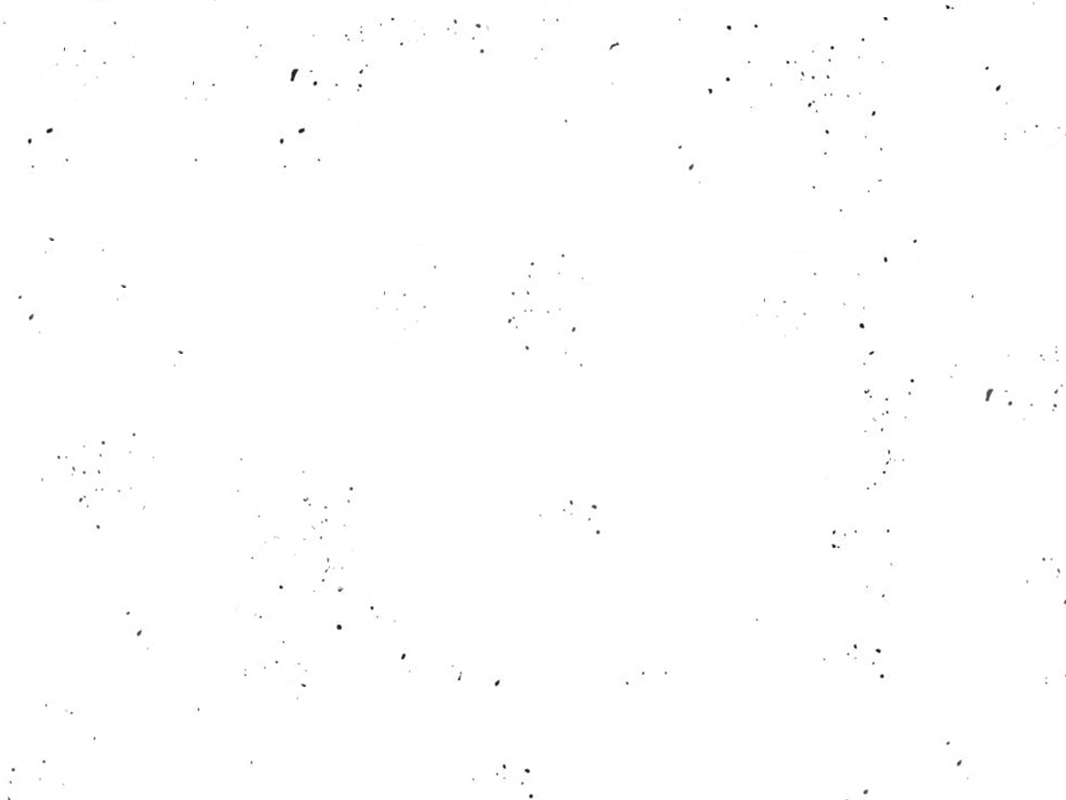 The Lord’s Supper
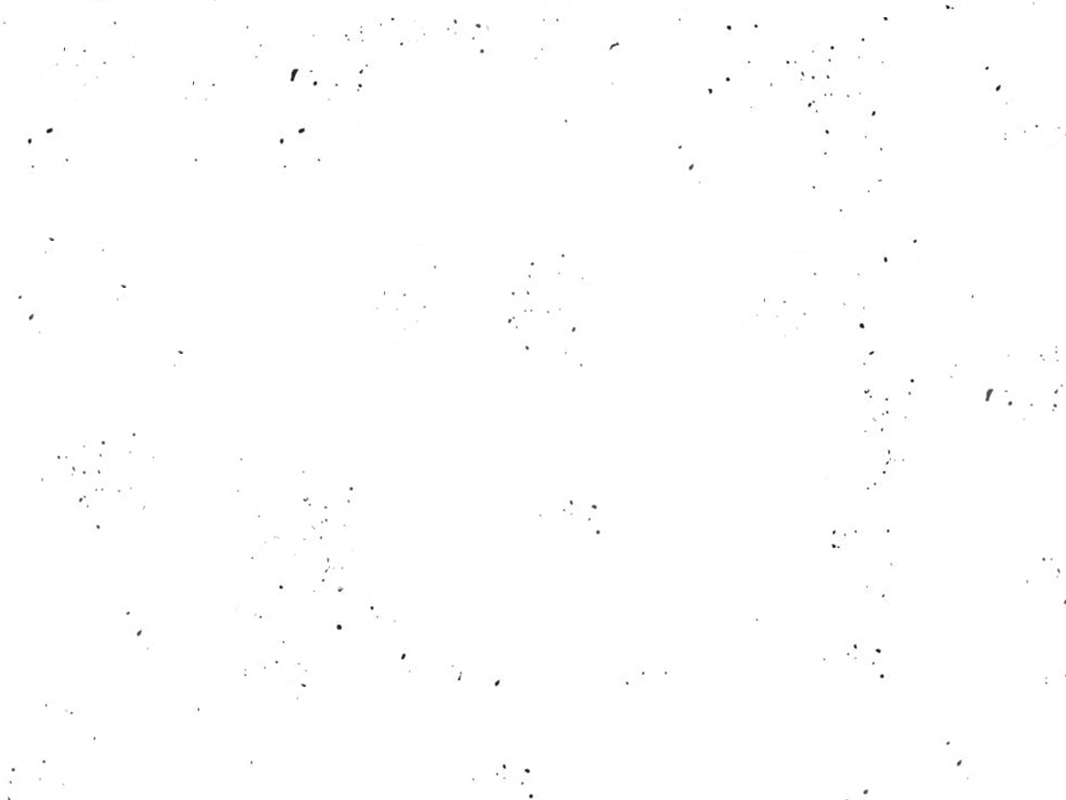 SO WILL I
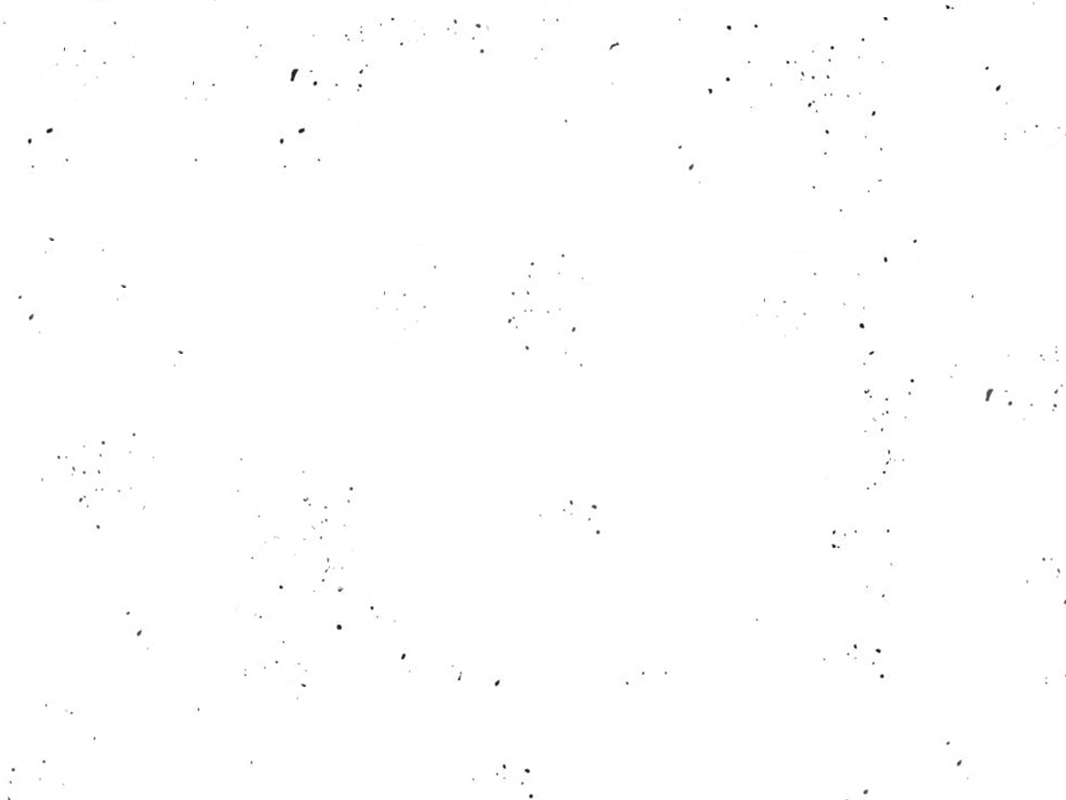 God of creation
There at the start
Before the beginning of time
With no point of reference
You spoke to the dark
And fleshed out the wonder of light
SO WILL I
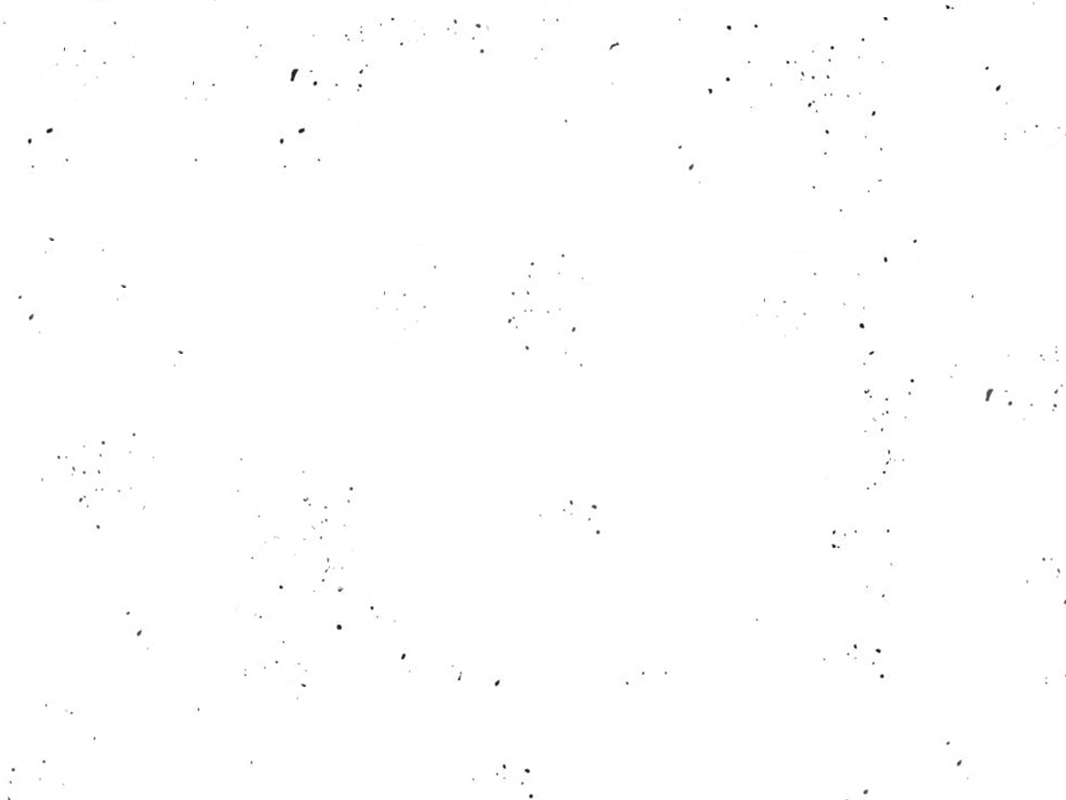 And as You speak
A hundred billion galaxies are born
In the vapor of Your breath the planets form
If the stars were made to worship so will I
SO WILL I
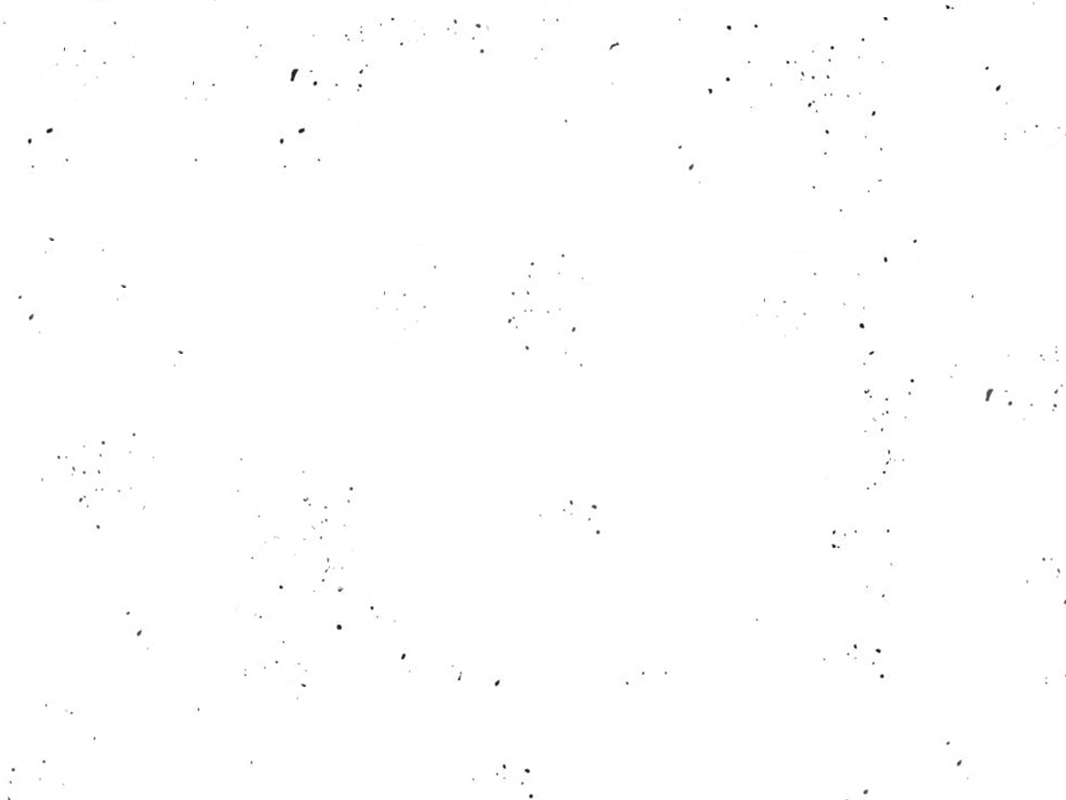 I can see Your heart in everything You’ve made
Every burning star
a signal fire of grace
If creation sings Your praises so will I
SO WILL I
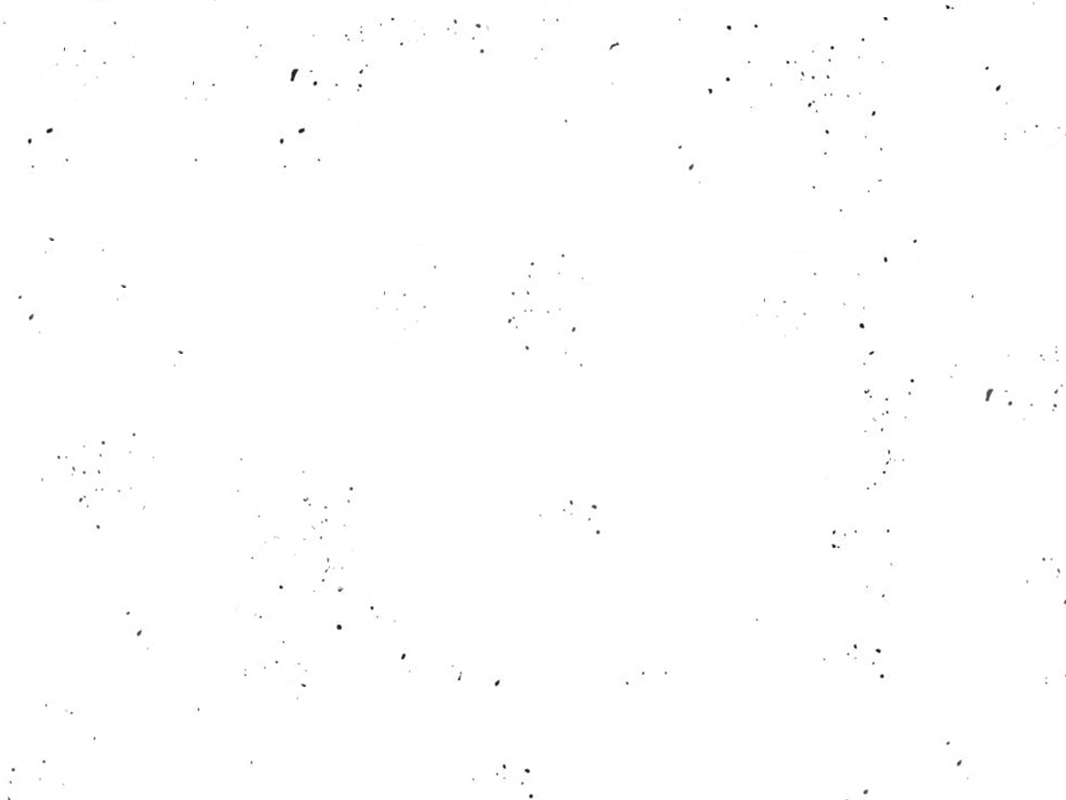 God of Your promise
You don’t speak in vain
No syllable empty or void
For once You have spoken
All nature and science
Follow the sound of Your voice
SO WILL I
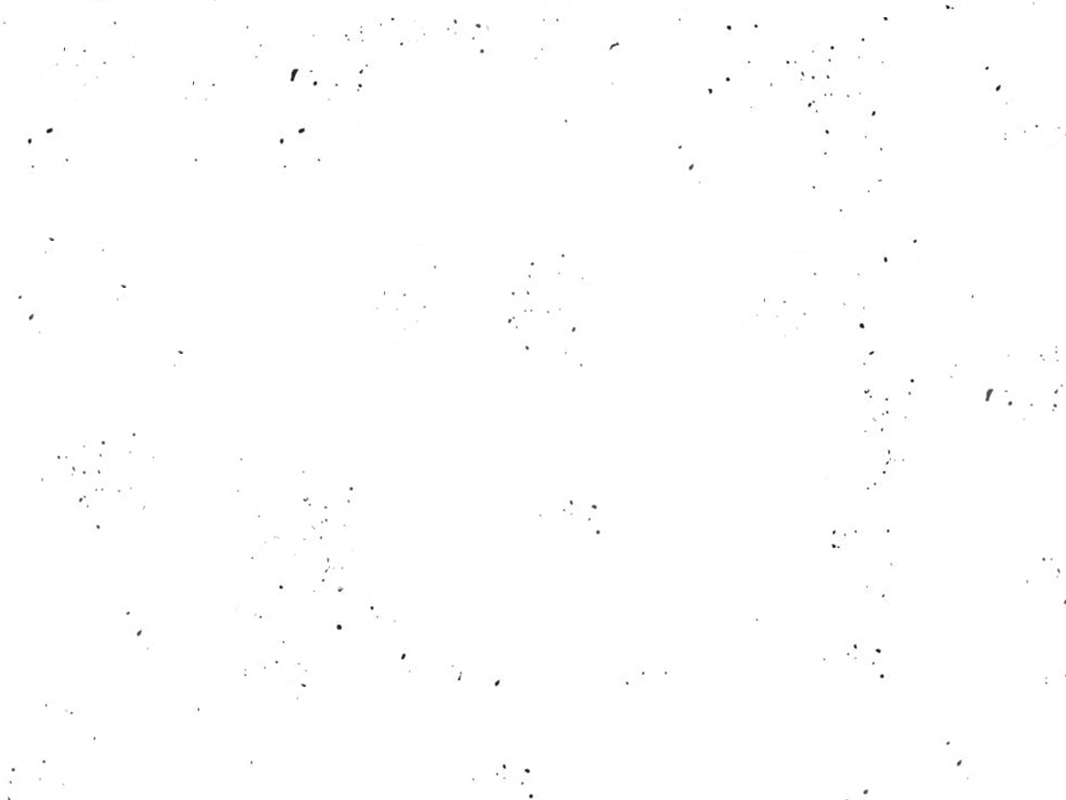 And as You speak
A hundred billion creatures catch Your breath
Evolving in pursuit of what You said
If it all reveals Your nature so will I
SO WILL I
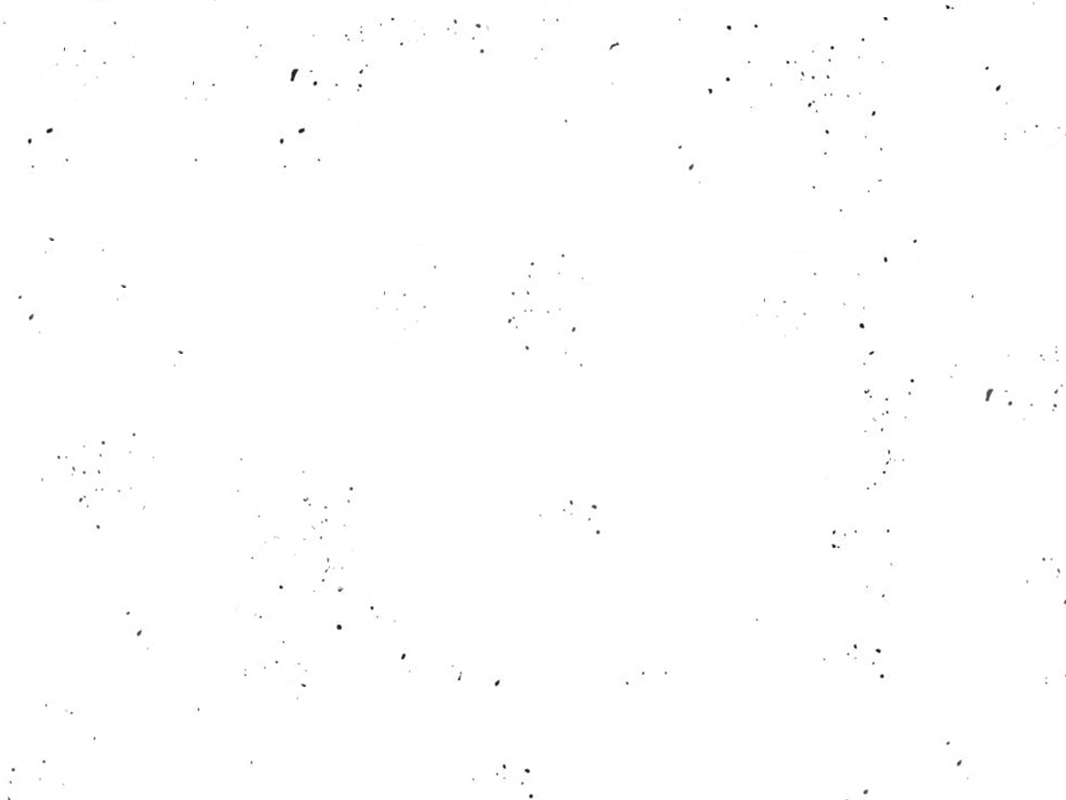 I can see Your heart in everything You say
Every painted sky
a canvas of Your grace
If creation still obeys You so will I
SO WILL I
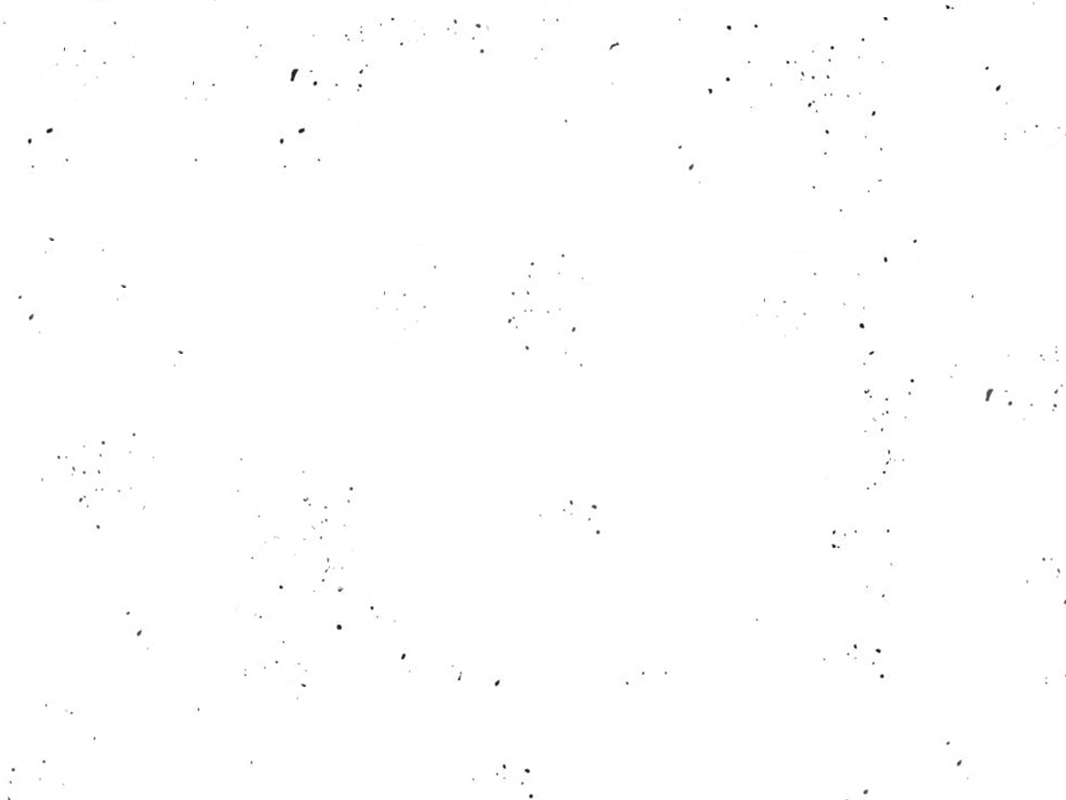 If the stars were made to worshipso will I
If the mountains bow in reverence so will I
If the oceans roar Your greatness so will I
For if everything exists to lift You high so will I
SO WILL I
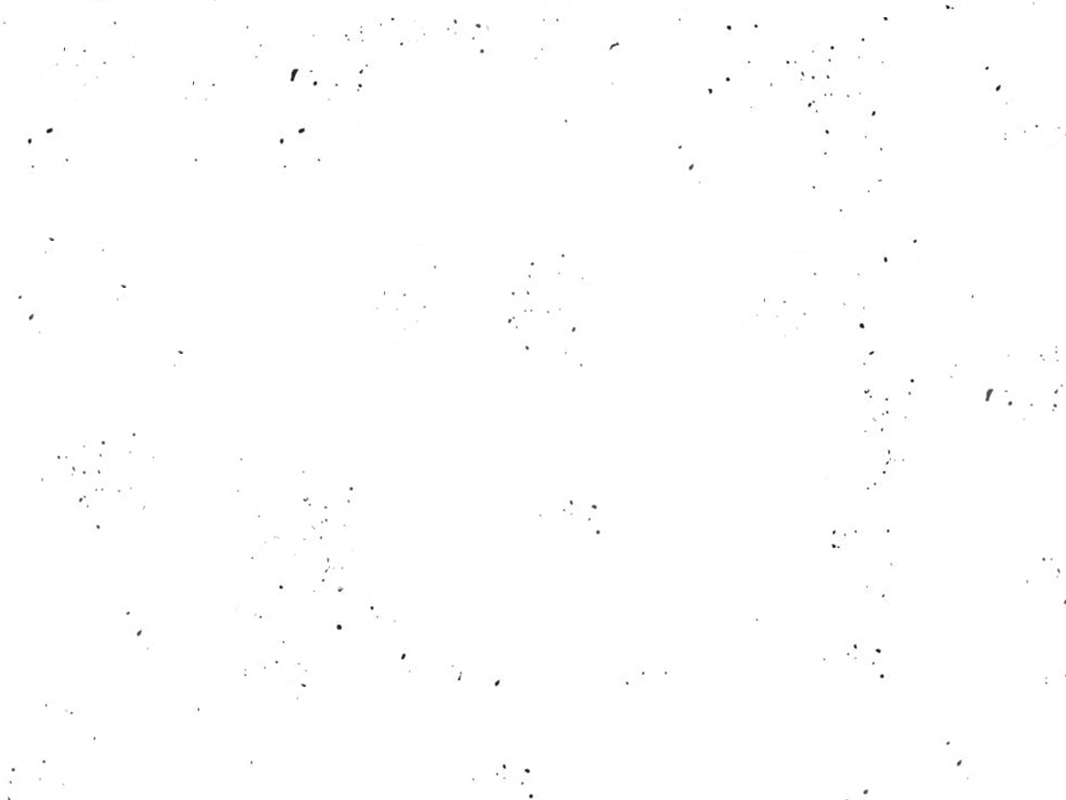 If the wind goes where You send it so will I
If the rocks cry out in silence so will I
If the sum of all our praisesstill falls shy
Then we’ll sing againa hundred billion times
SO WILL I
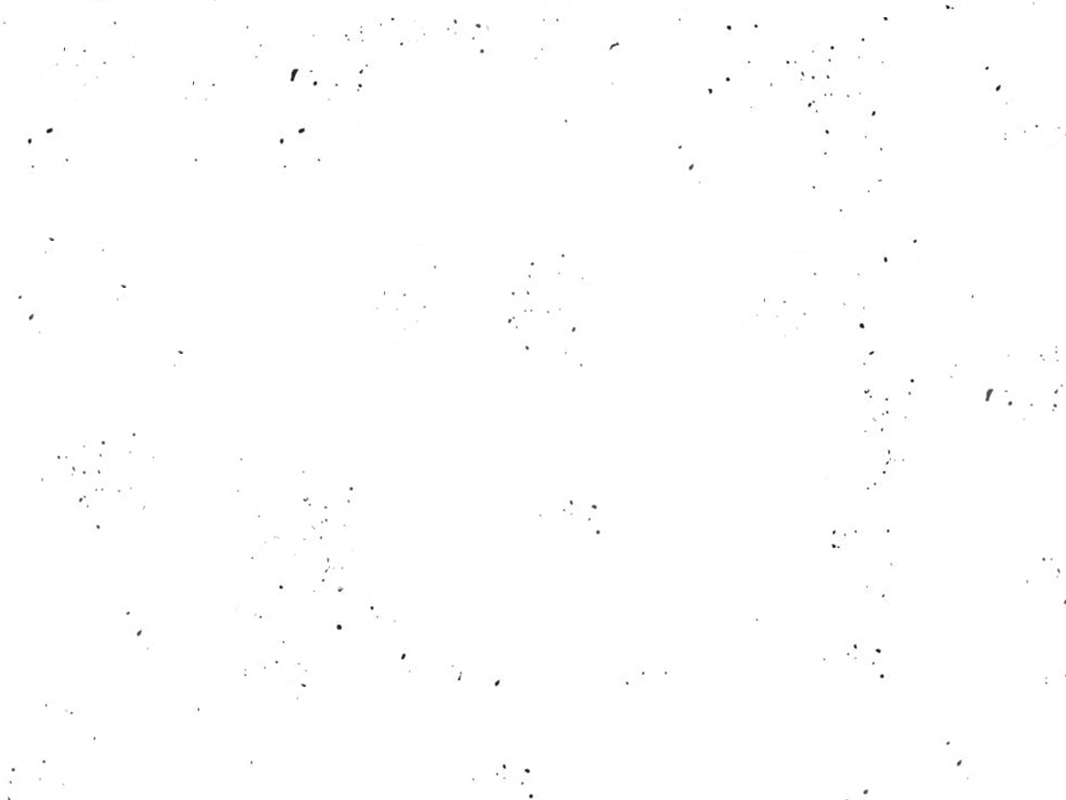 God of salvation
You chased down my heart
Through all of my failure and pride
On a hill You created
The light of the world
Abandoned in darkness to die
SO WILL I
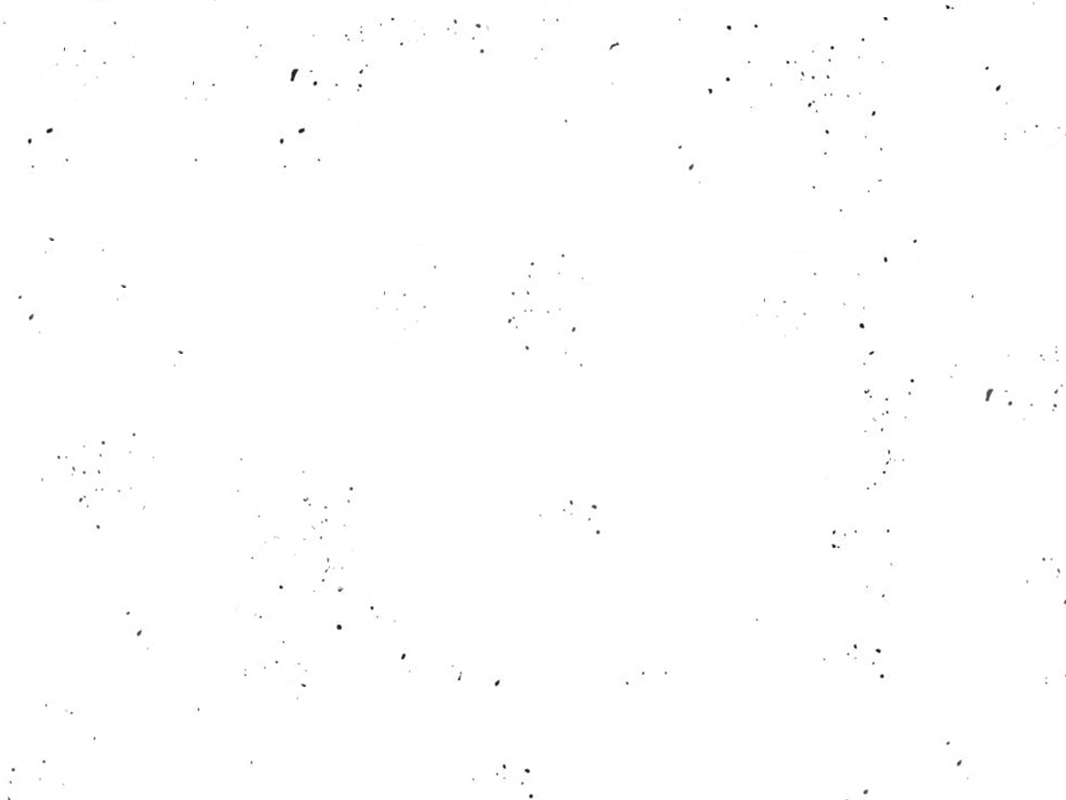 And as You speak
A hundred billion failures disappear
Where You lost Your life so I could find it here
If You left the grave behind You so will I
SO WILL I
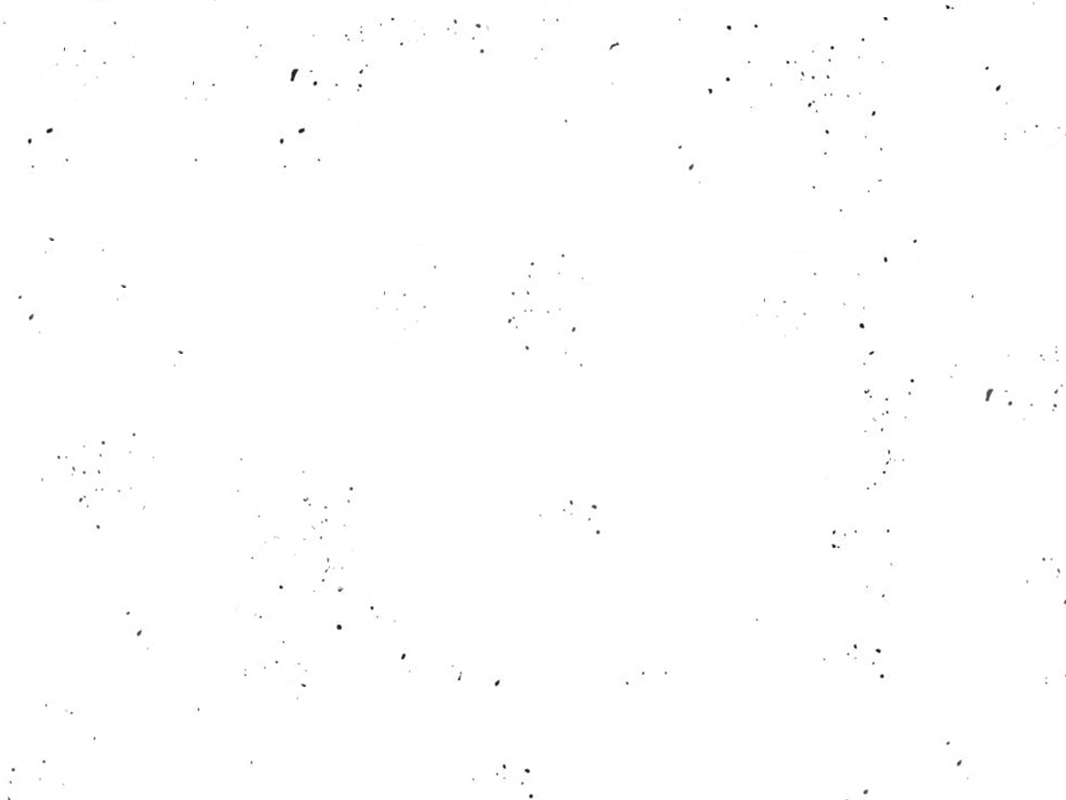 I can see Your heart in everything You’ve done
Every part designed in a work of art called love
If You gladly chose surrender so will I
SO WILL I
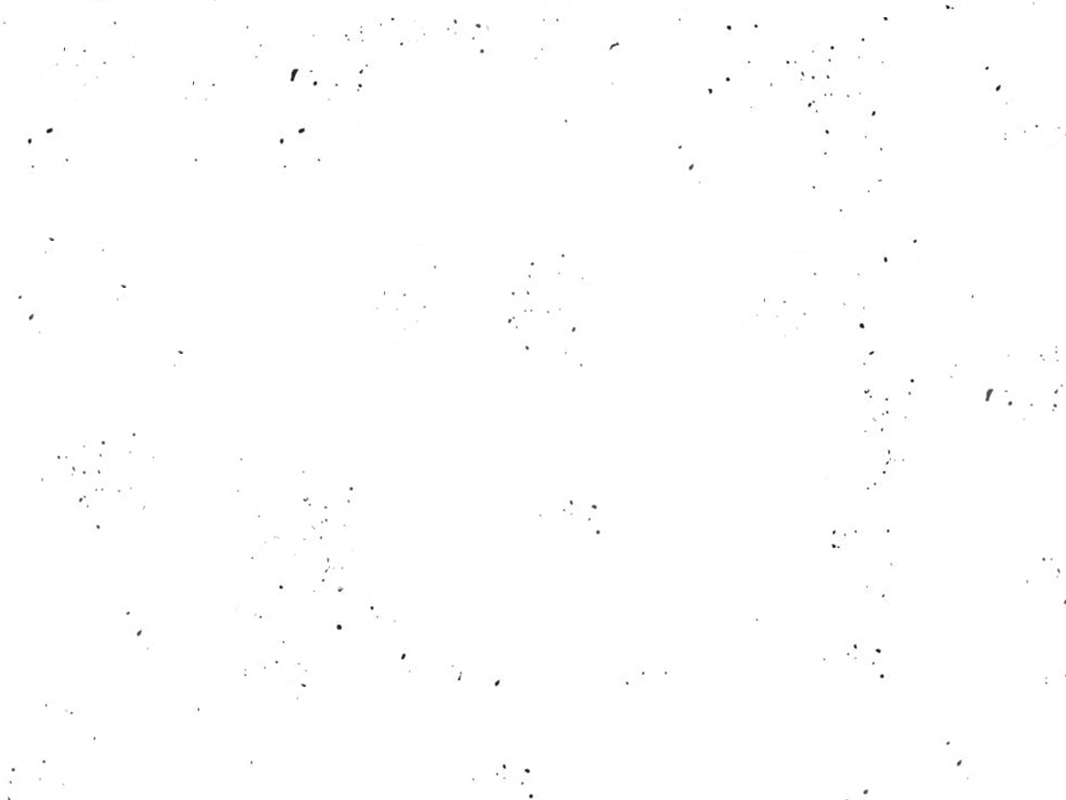 I can see Your heart
Eight billion different ways
Every precious one
A child You died to save
If You gave Your life to love them so will I
SO WILL I
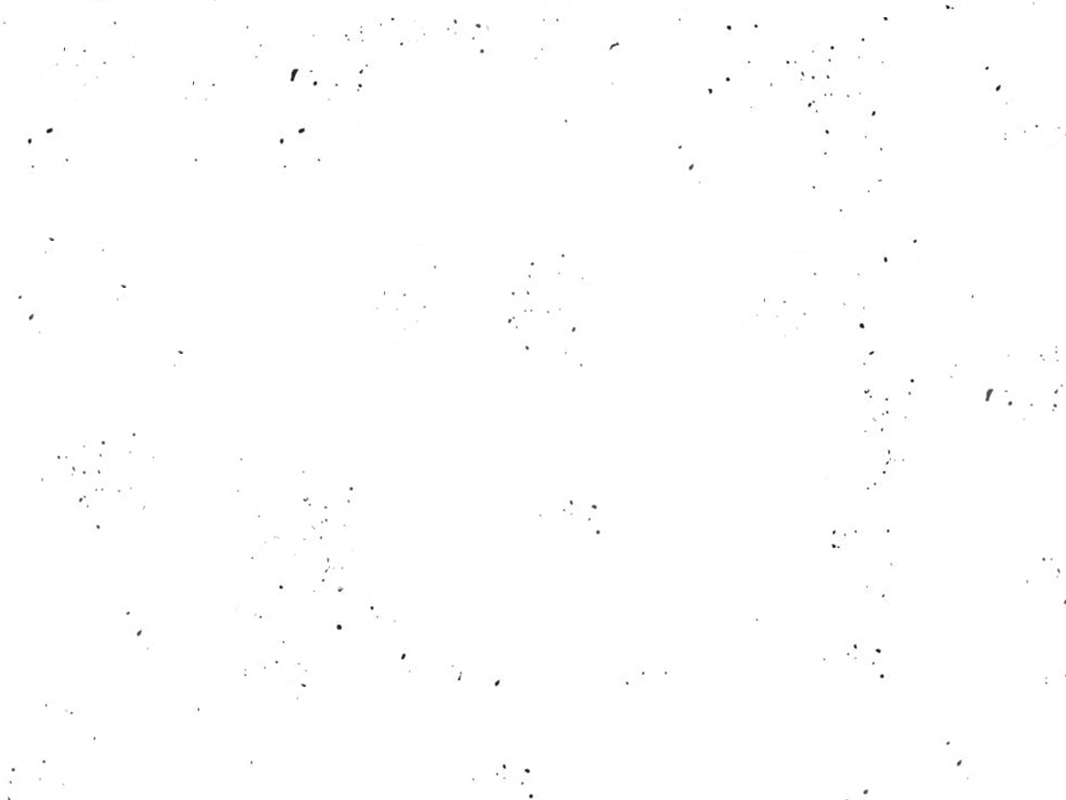 Like You would again a hundred billion times
But what measure could amount to Your desire
You’re the One who never leaves the one behind
SO WILL I
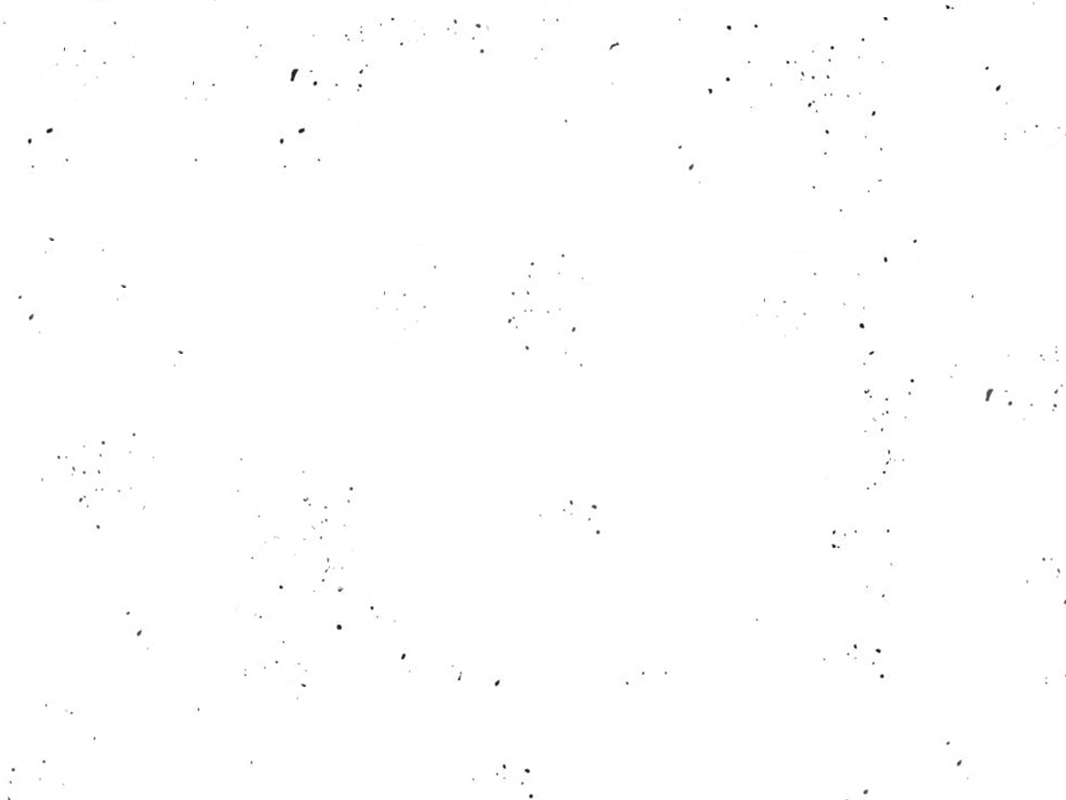 RAISE A HALLELUJAH
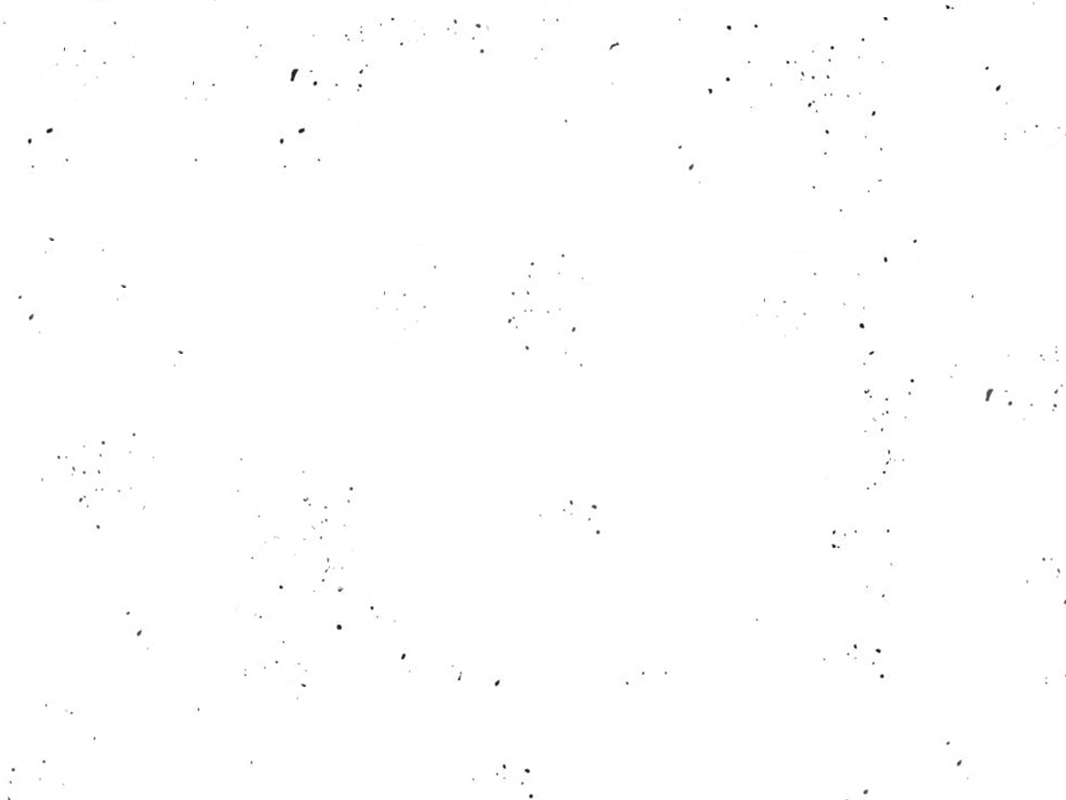 I raise a hallelujah, in the presence of my enemies
I raise a hallelujah, louder than the unbelief
I raise a hallelujah, my weapon is a melody
I raise a hallelujah, heaven comes to fight for me
RAISE A HALLELUJAH
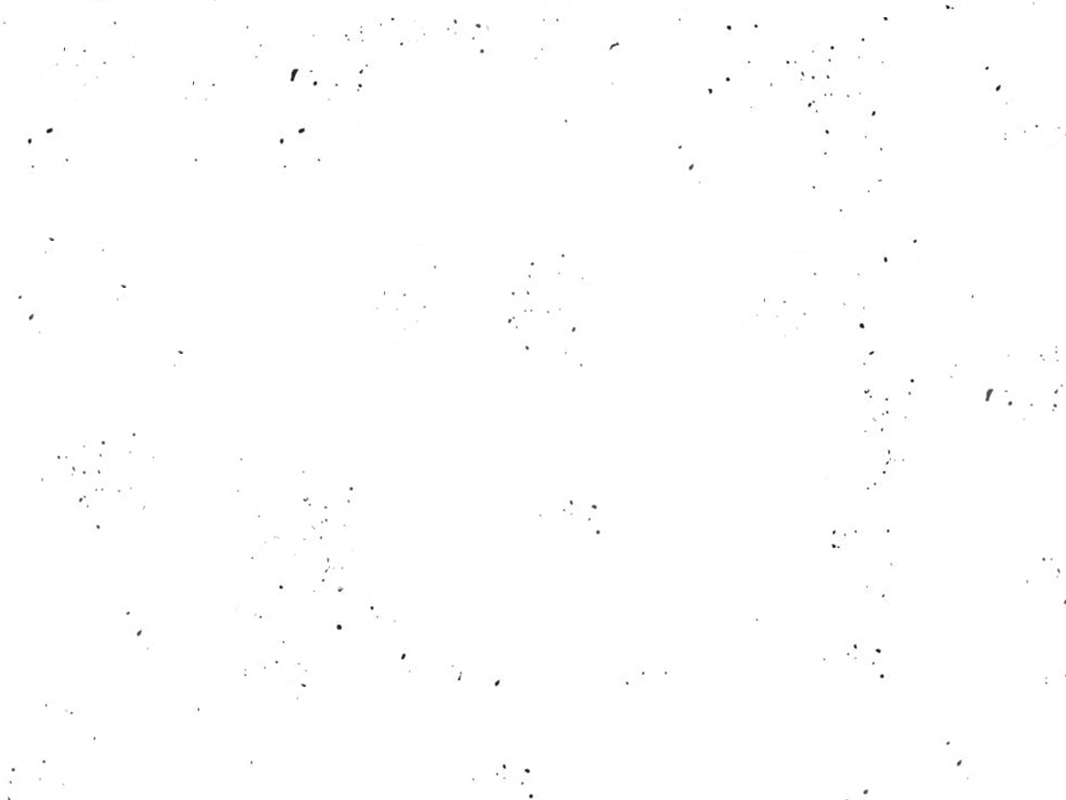 I'm gonna sing, in the middle of the storm
Louder and louder, you're gonna hear my praises roar
Up from the ashes, hope will arise
Death is defeated, the King is alive!
RAISE A HALLELUJAH
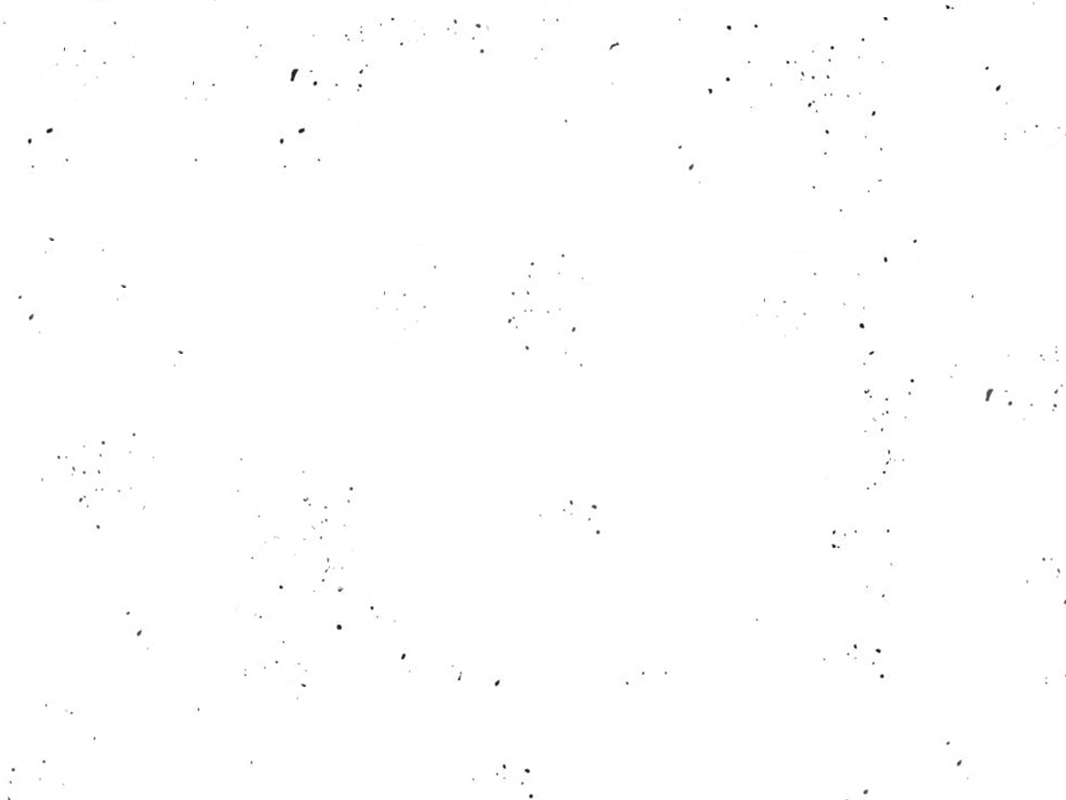 I raise a hallelujah, with everything inside of me
I raise a hallelujah, I will watch the darkness flee
I raise a hallelujah, in the middle of the mystery
I raise a hallelujah, fear you lost your hold on me!
RAISE A HALLELUJAH
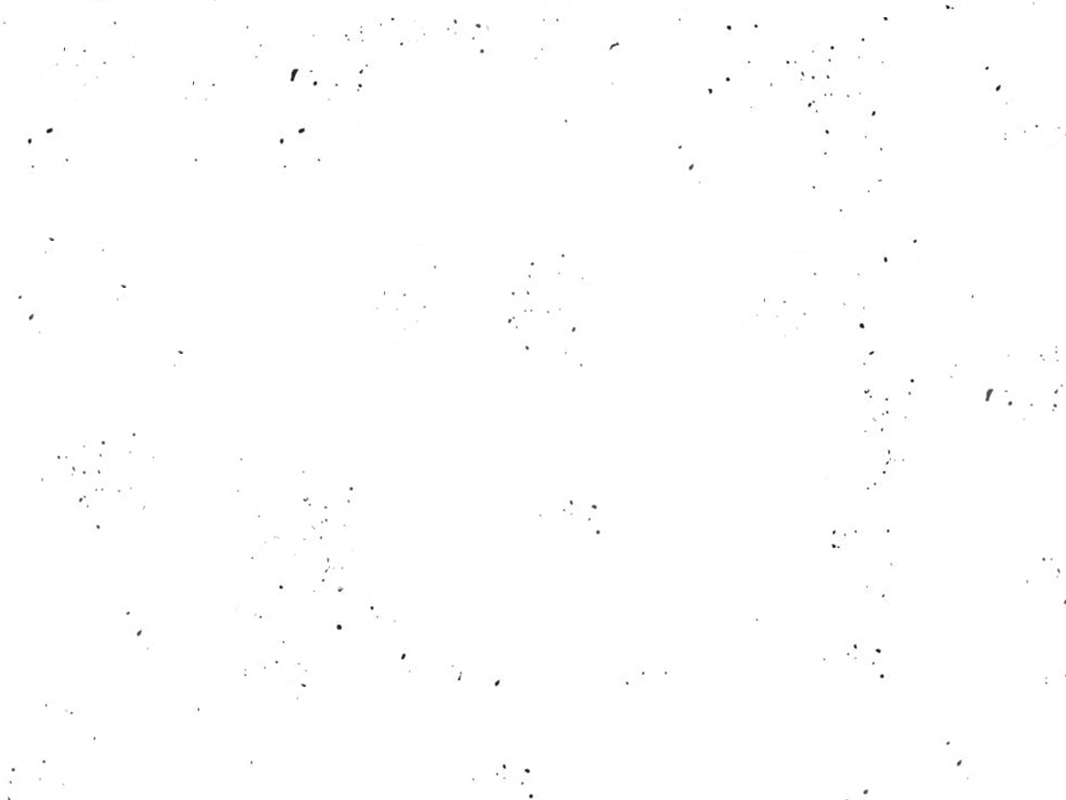 I'm gonna sing, in the middle of the storm
Louder and louder, you're gonna hear my praises roar
Up from the ashes, hope will arise
Death is defeated, the King is alive!
RAISE A HALLELUJAH
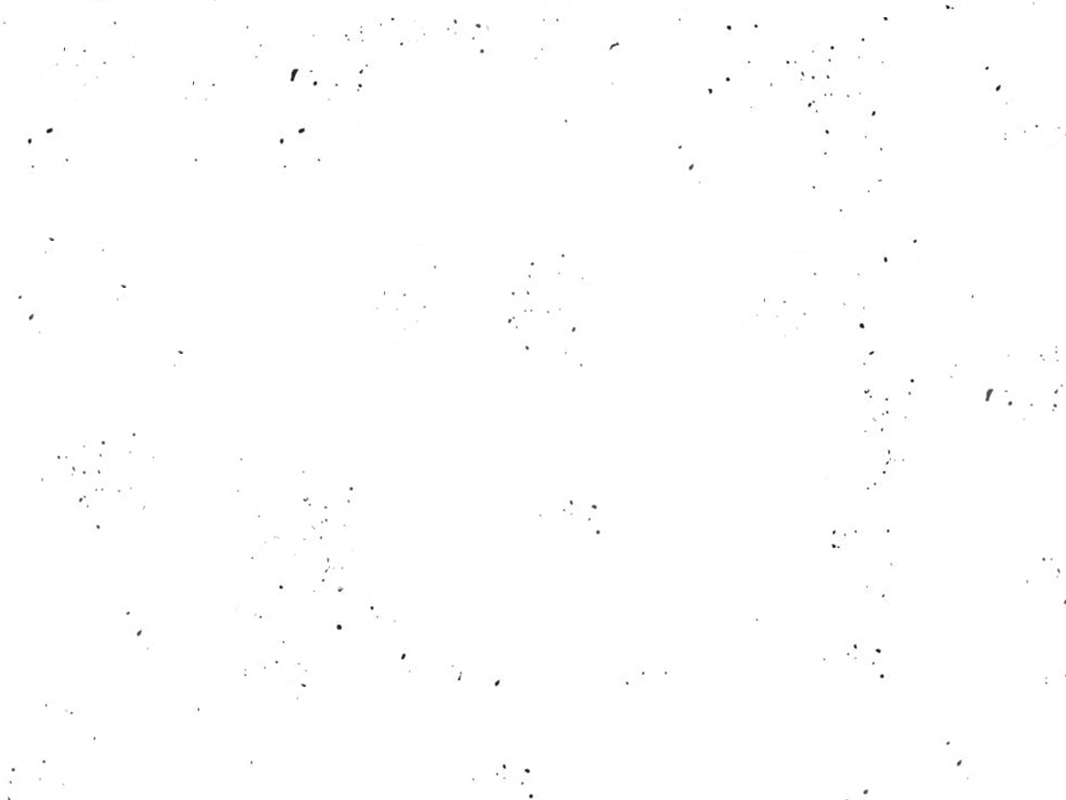 Sing a little louder (In the presence of my enemies)
Sing a little louder (Louder than the unbelief)
Sing a little louder (My weapon is a melody)
Sing a little louder (Heaven comes to fight for me)
RAISE A HALLELUJAH
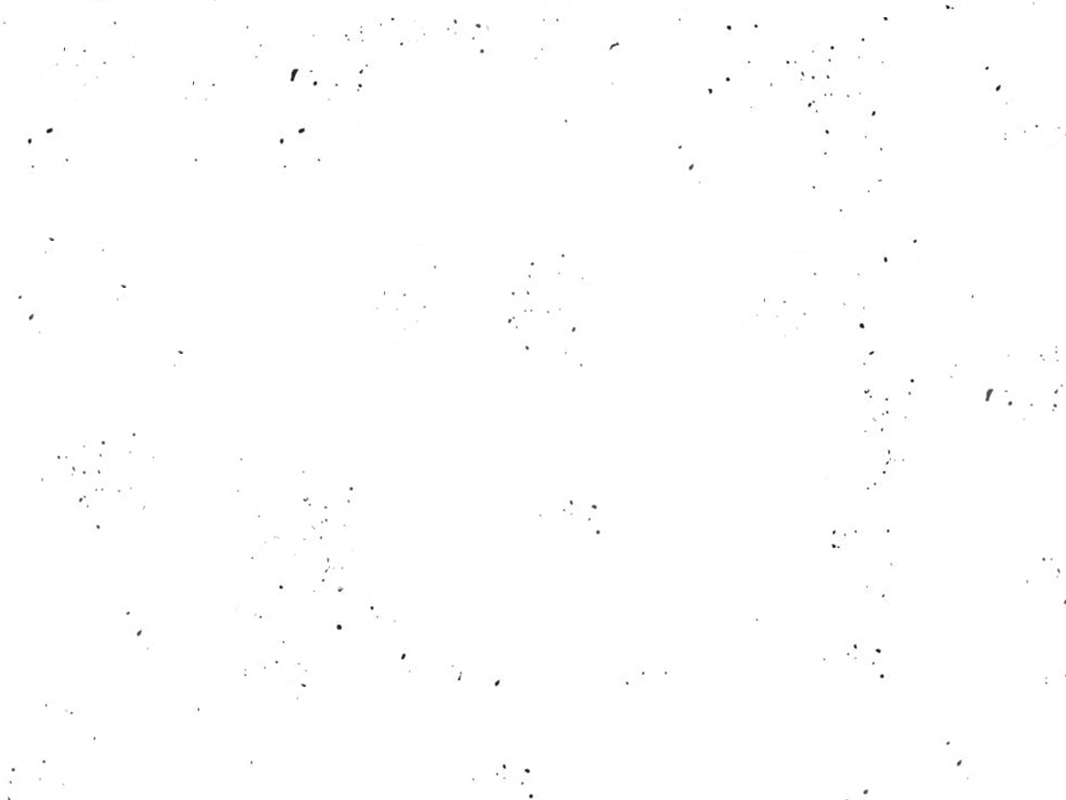 Sing a little louder (In the presence of my enemies)
Sing a little louder (Louder than the unbelief)
Sing a little louder (My weapon is a melody)
Sing a little louder!
RAISE A HALLELUJAH
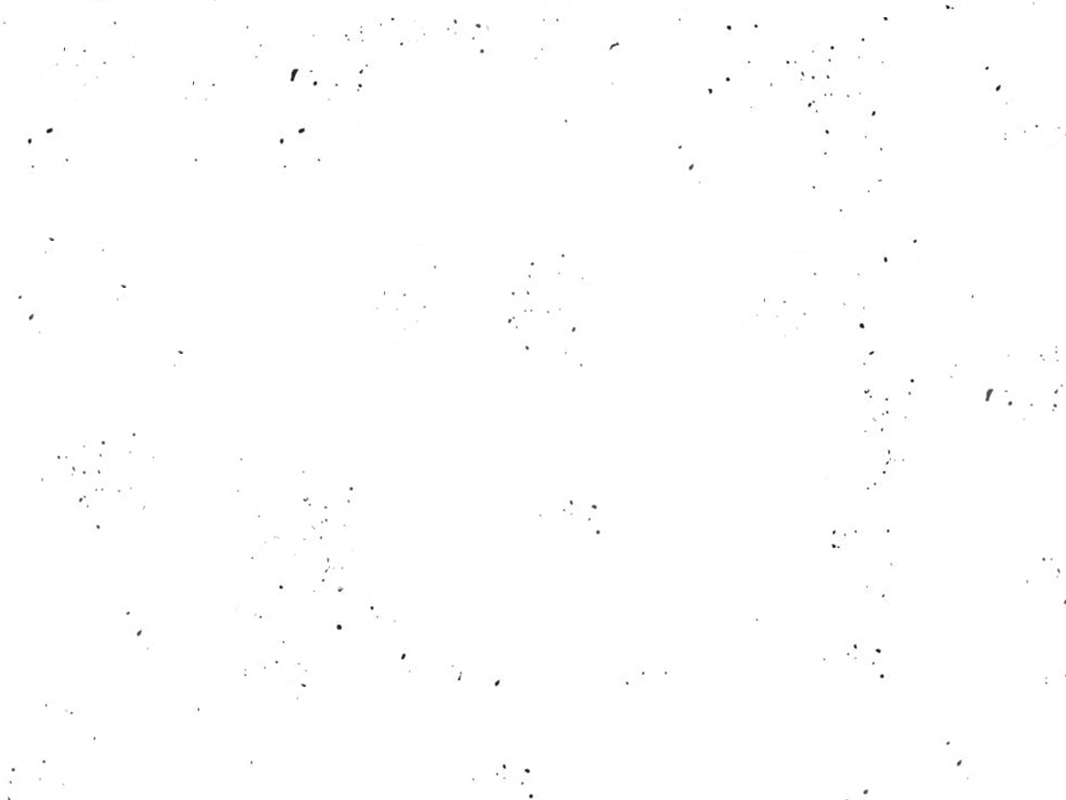 I'm gonna sing, in the middle of the storm
Louder and louder, you're gonna hear my praises roar
Up from the ashes, hope will arise
Death is defeated, the King is alive!
RAISE A HALLELUJAH
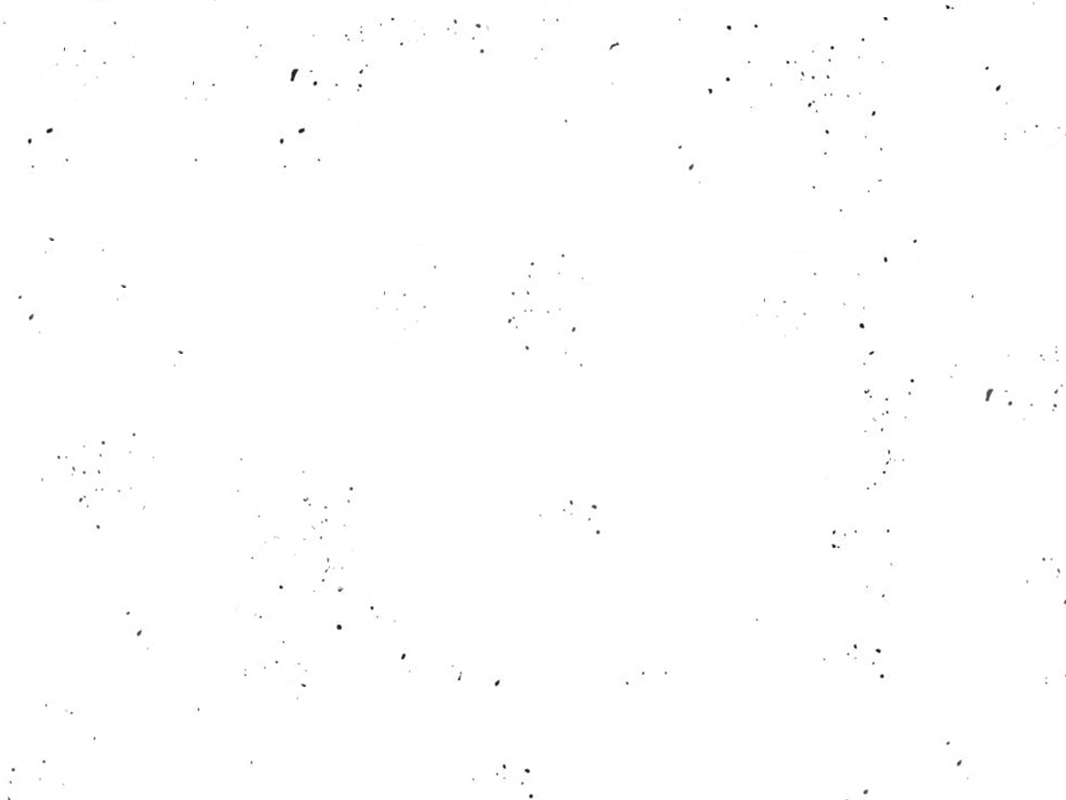 BENEDICTION
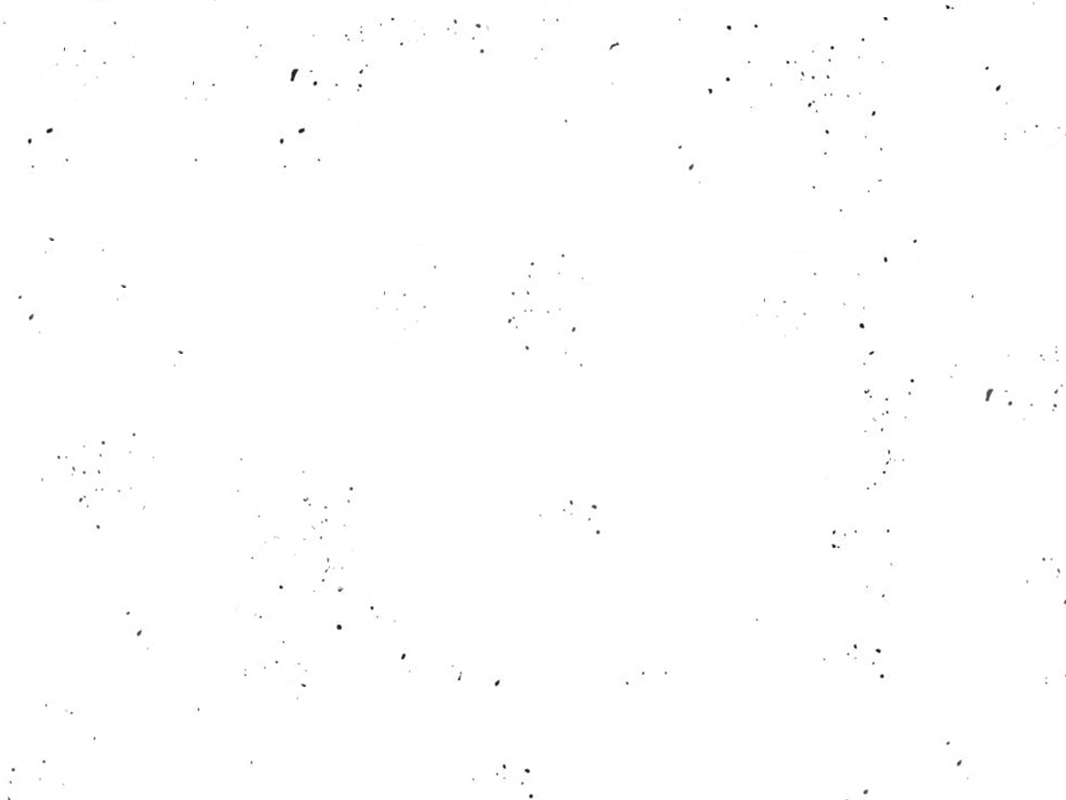 Father, give Your benediction
Give us Your peace before we part
Still our minds with truth’s convictionCalm with trust each anxious heart
BENEDICTION
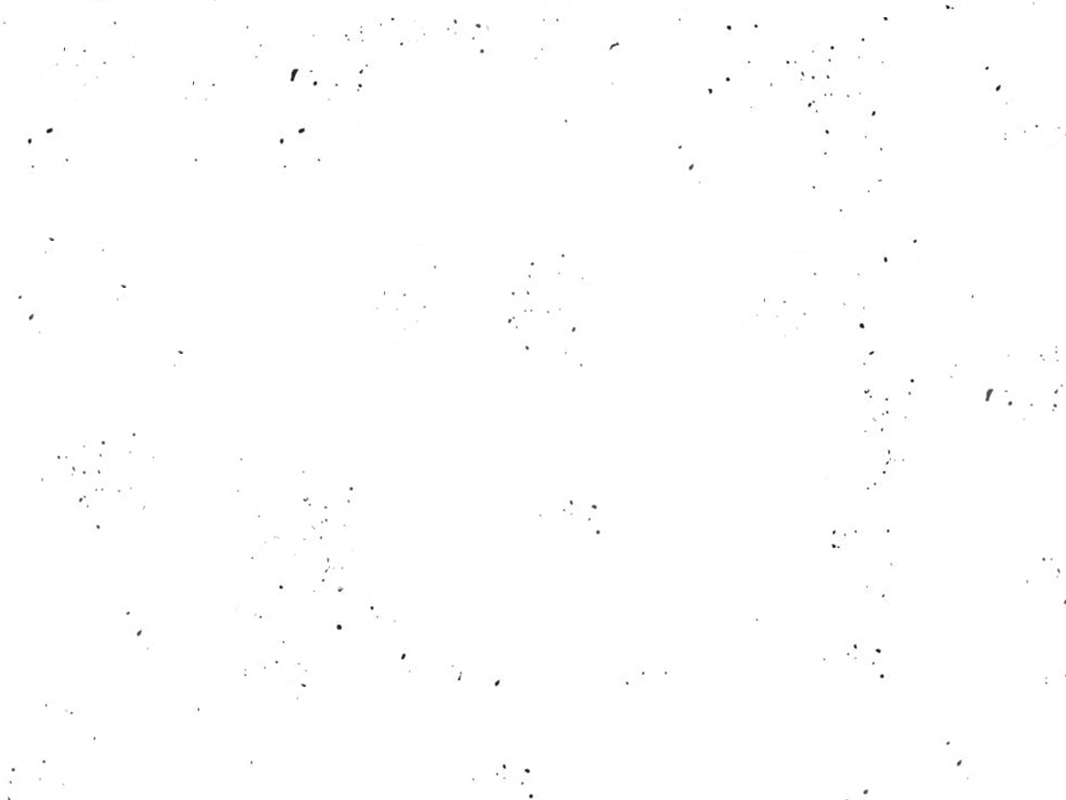 Father, give Your benediction
Bid our grief and struggles endPeace which passes understandingOn our waiting spirit send
BENEDICTION
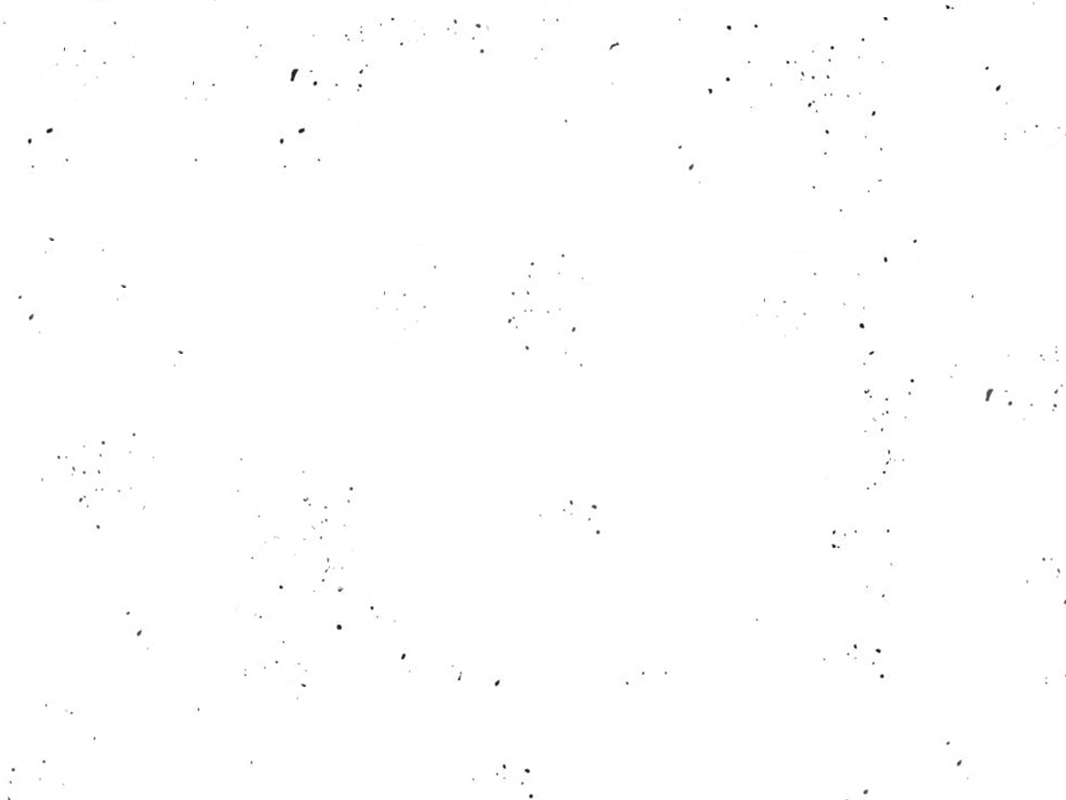 Amen. Amen.
Amen. Amen.
Amen. Amen.
BENEDICTION
Amen: let it be so
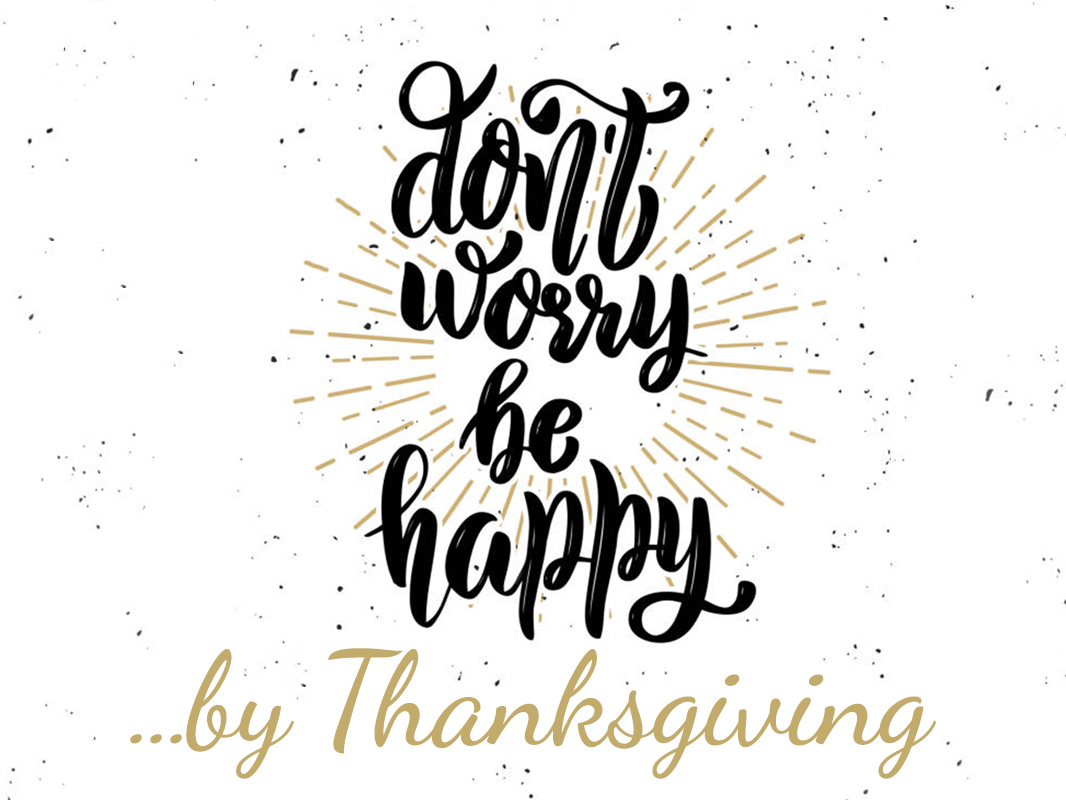